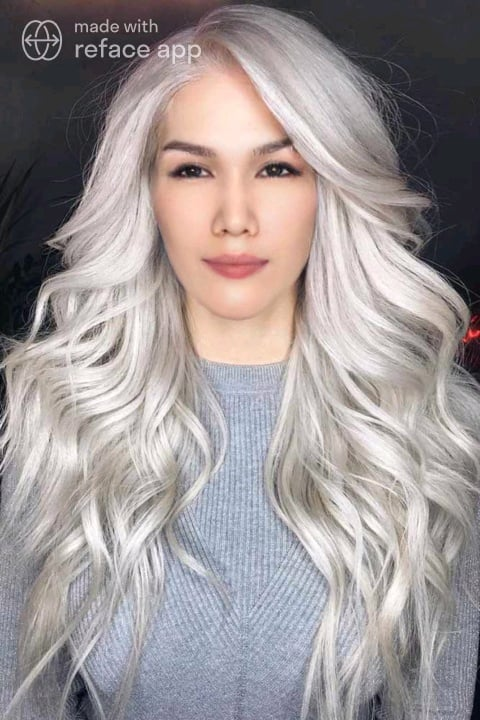 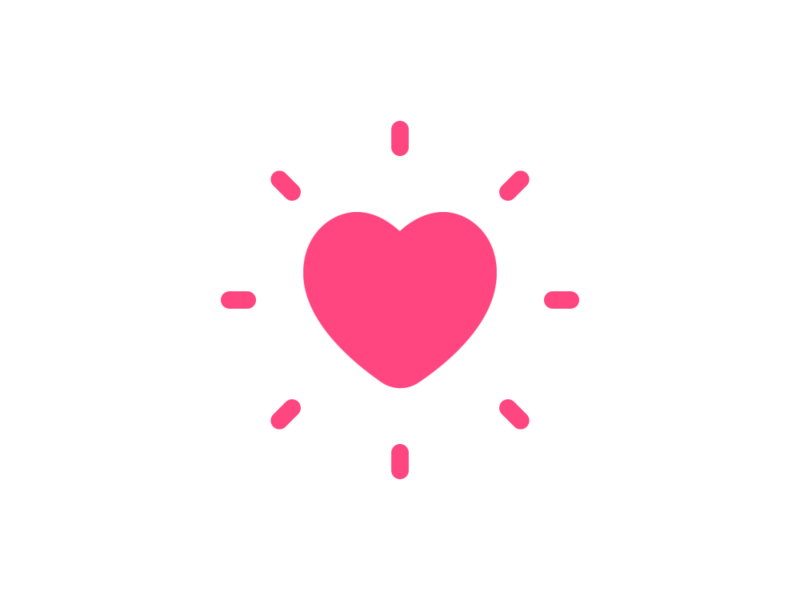 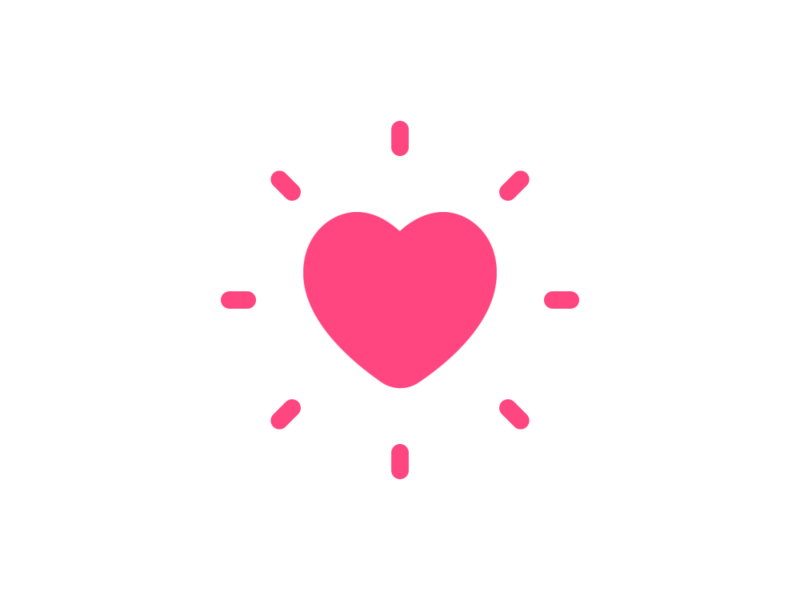 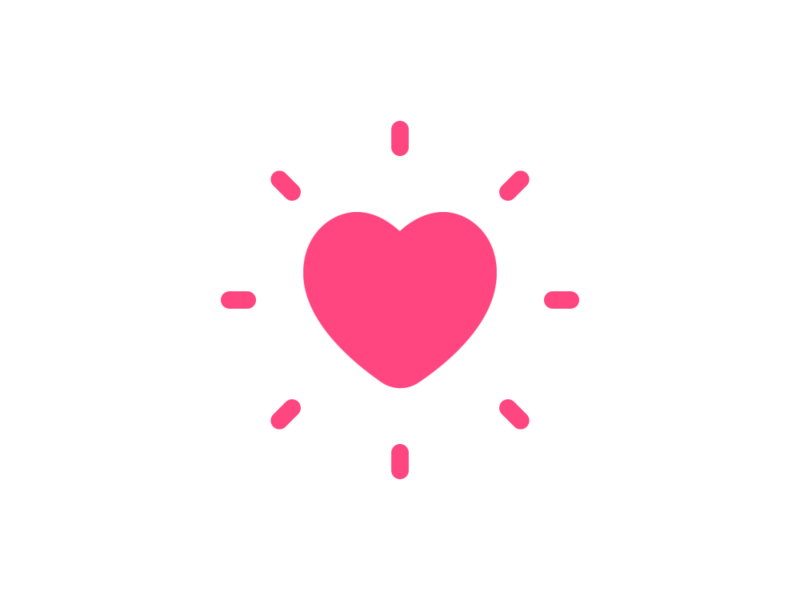 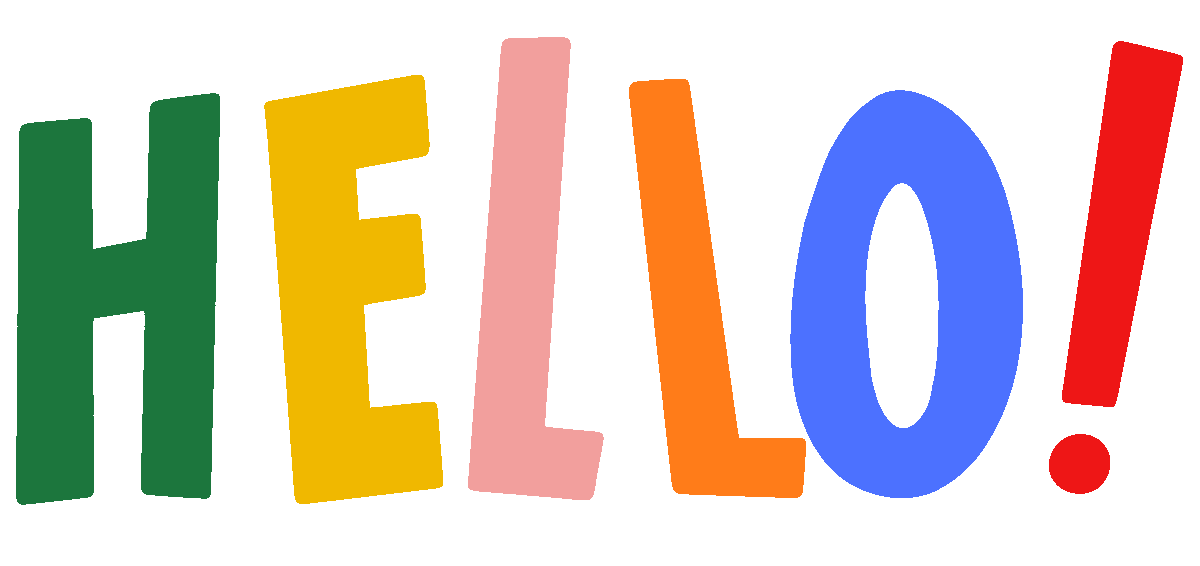 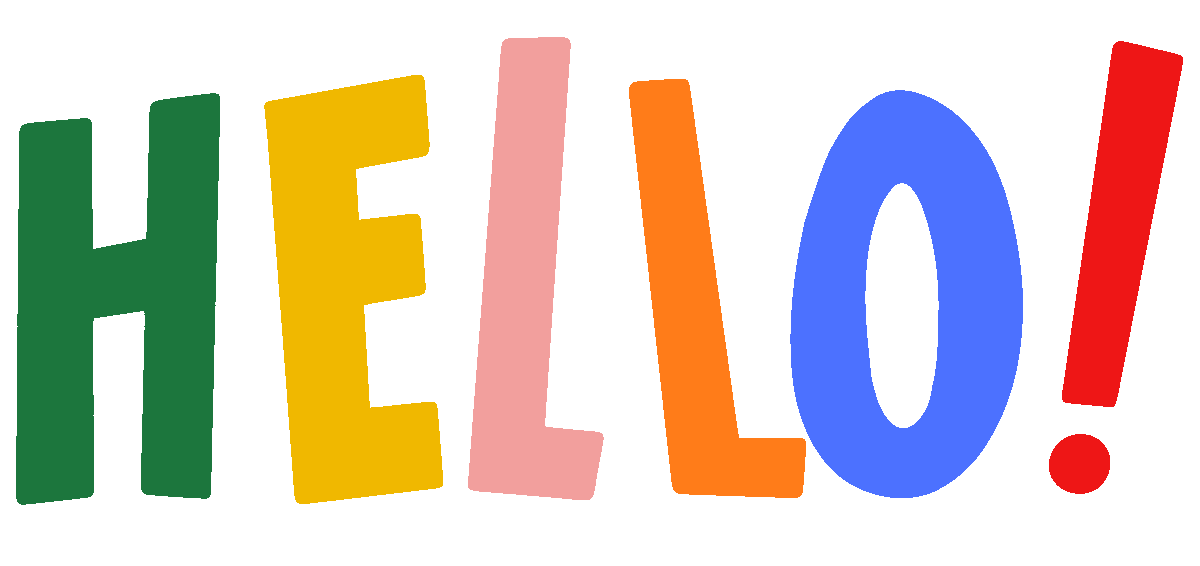 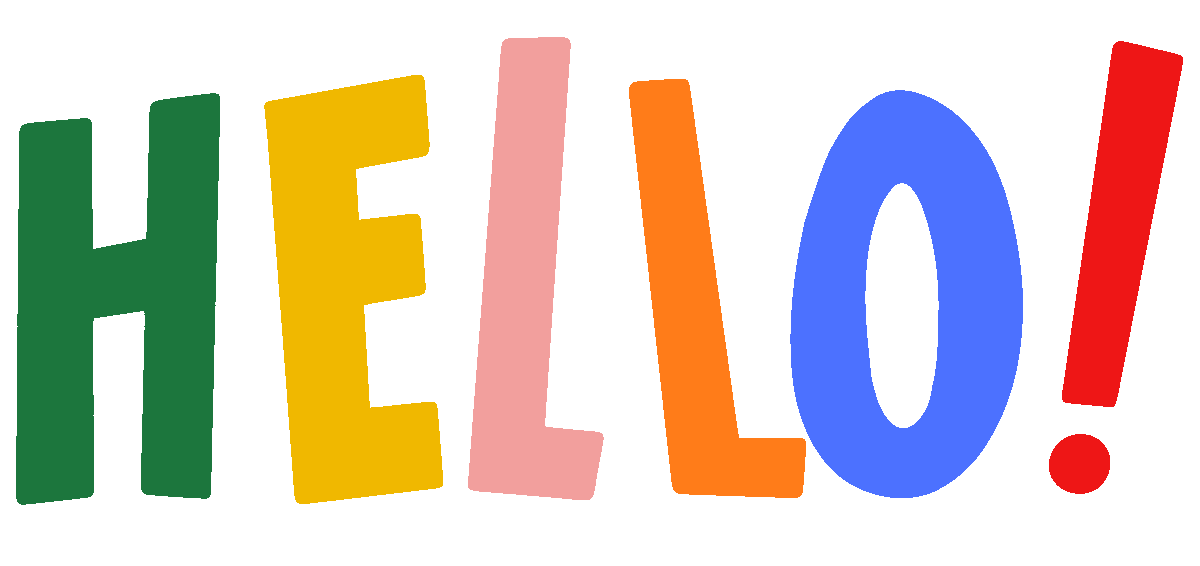 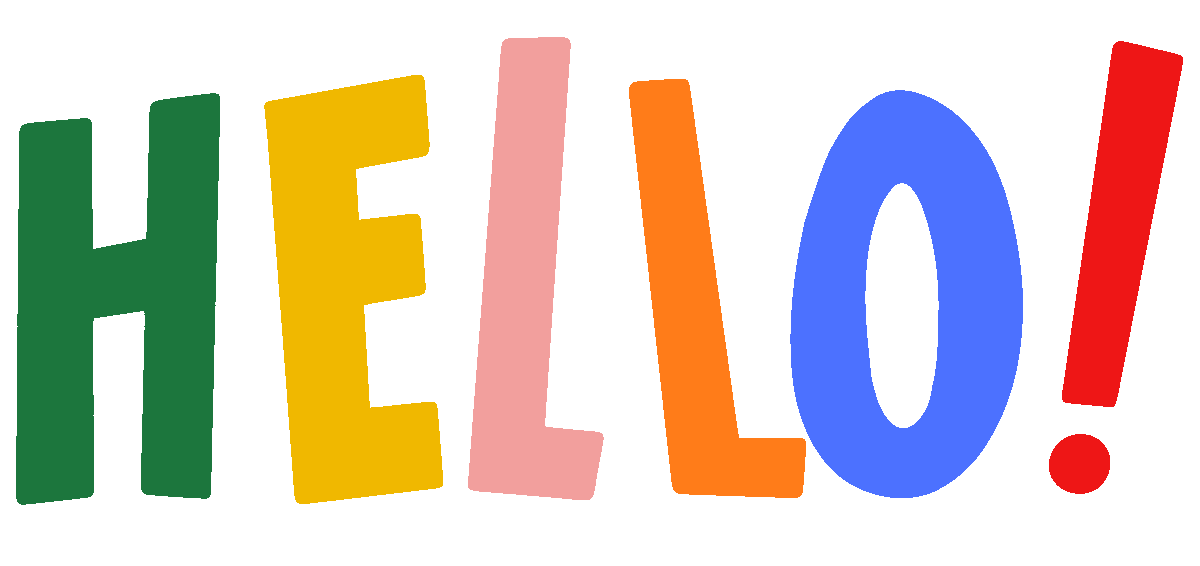 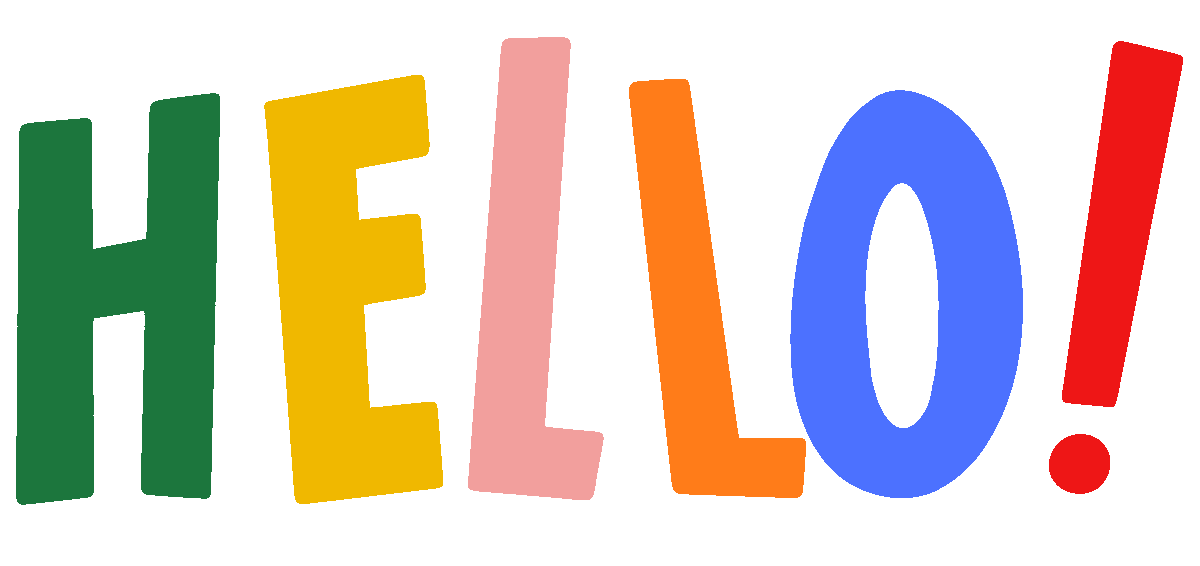 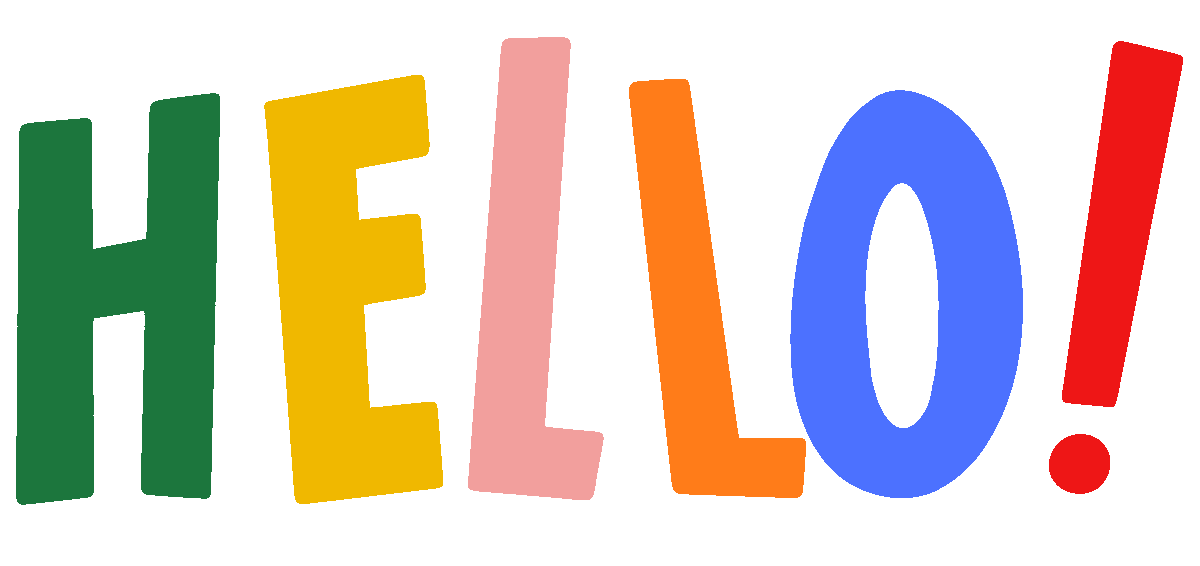 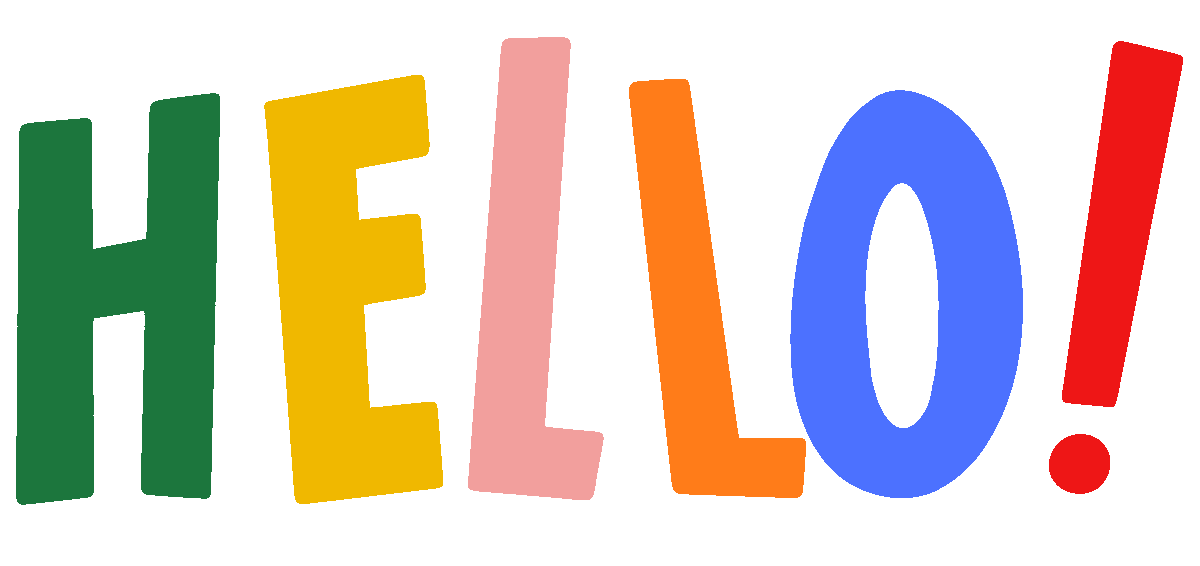 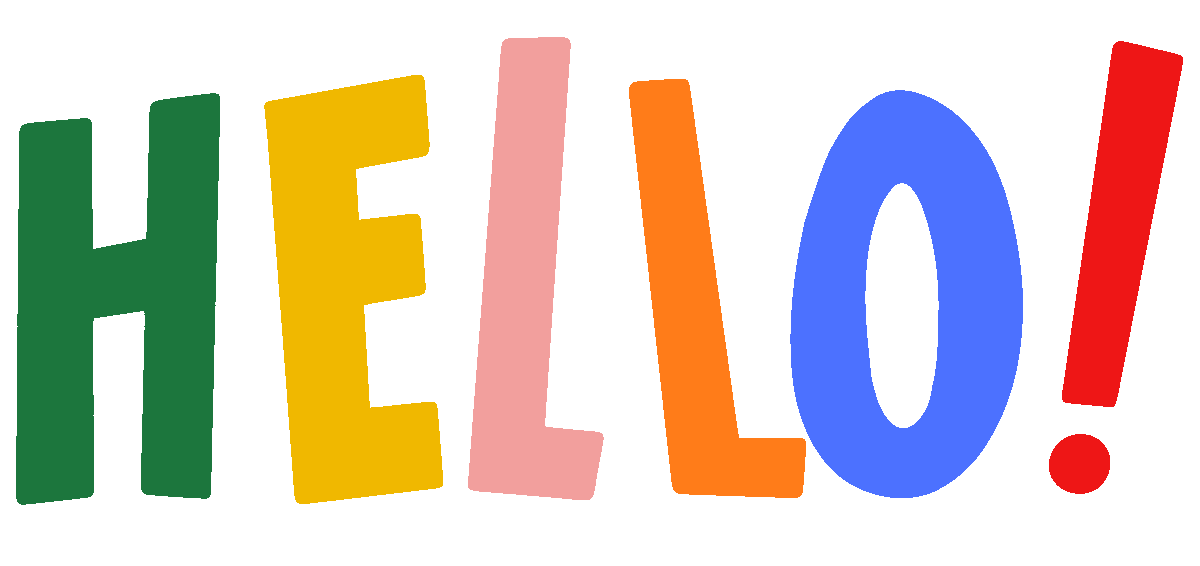 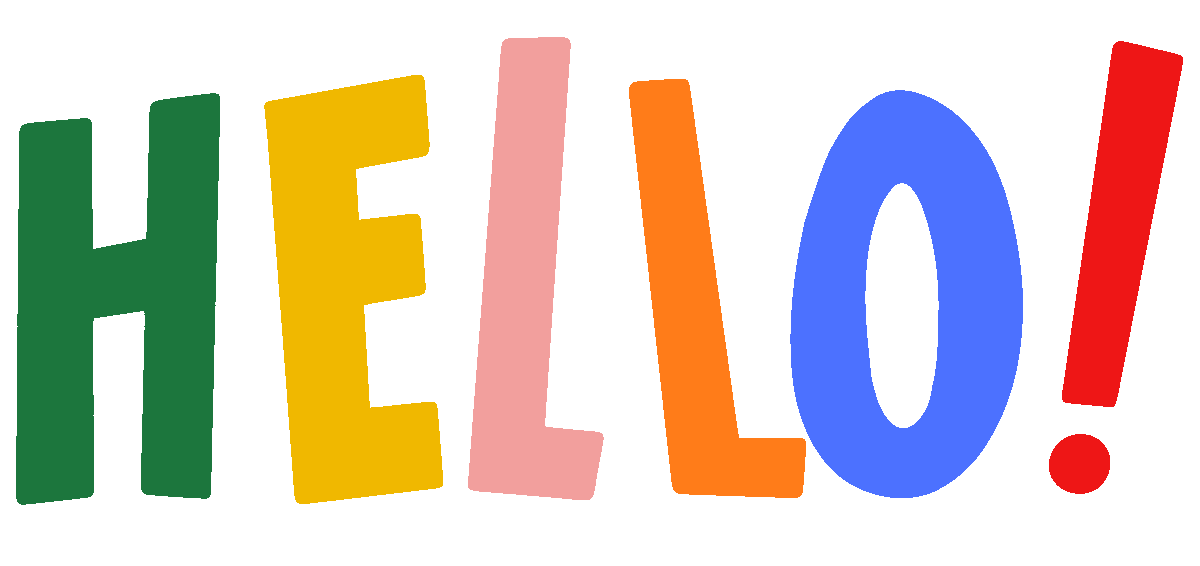 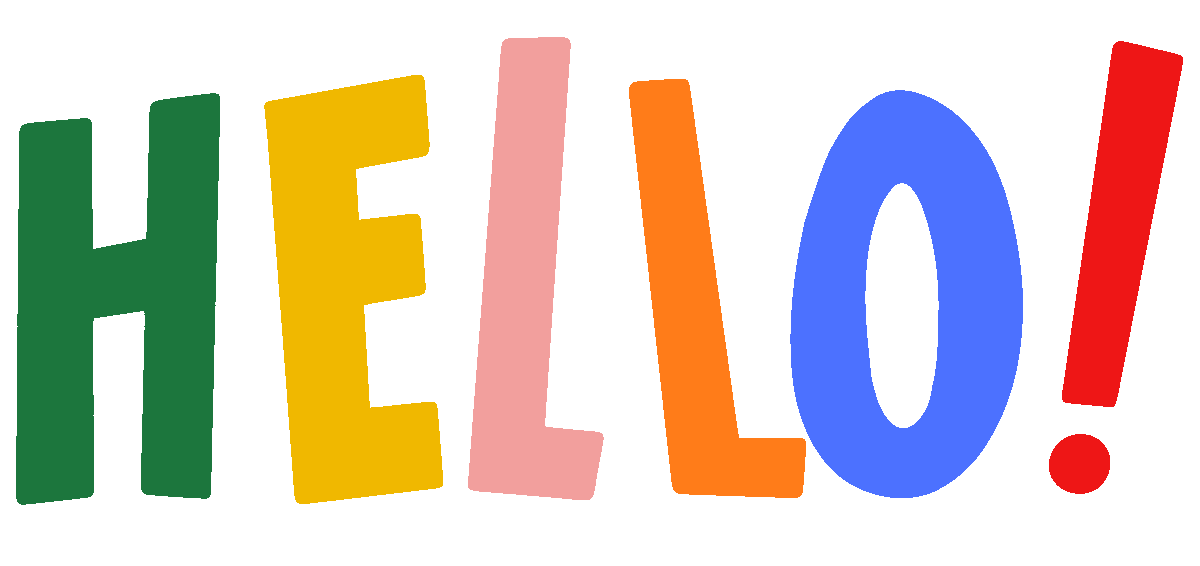 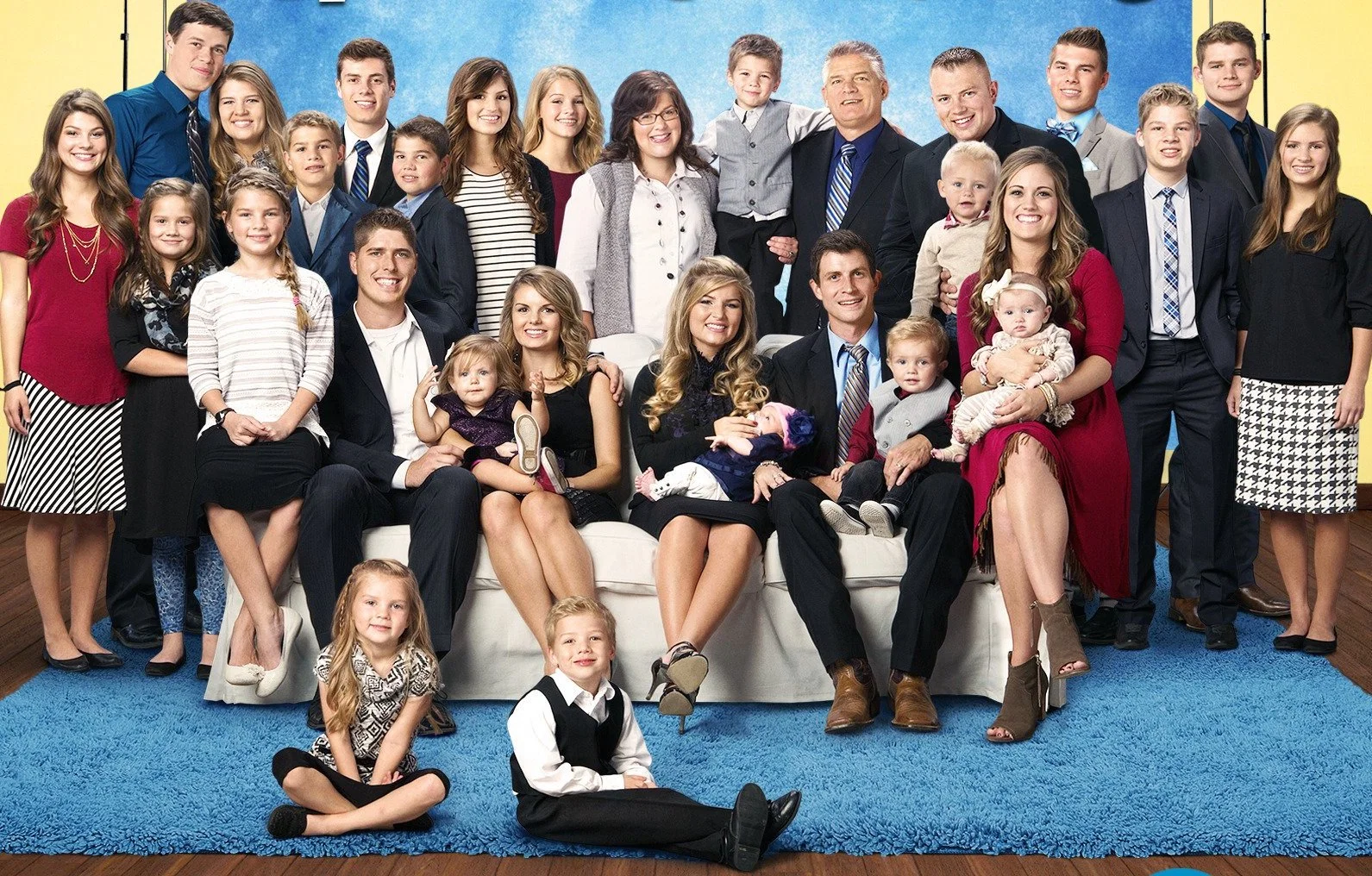 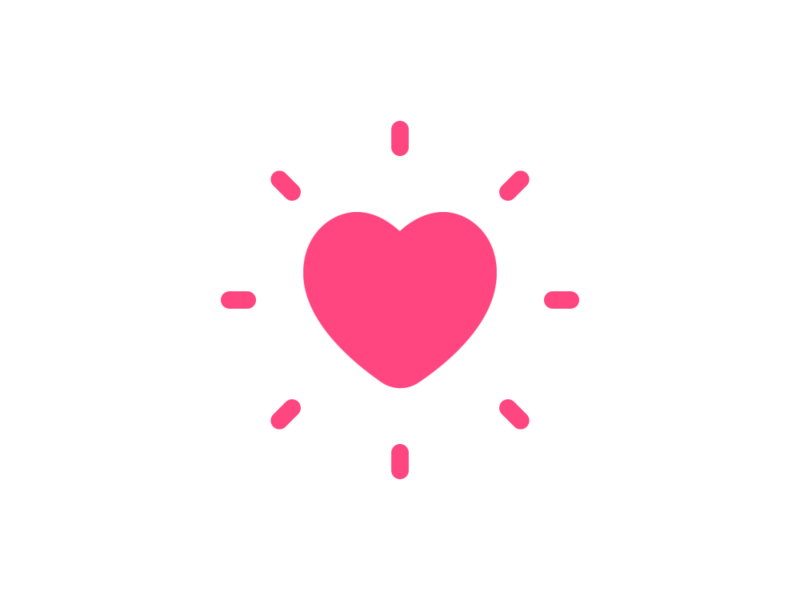 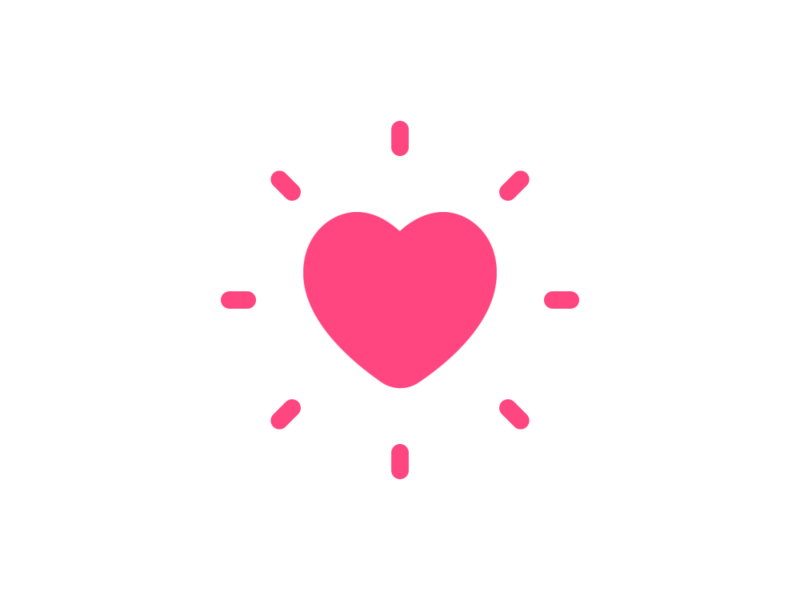 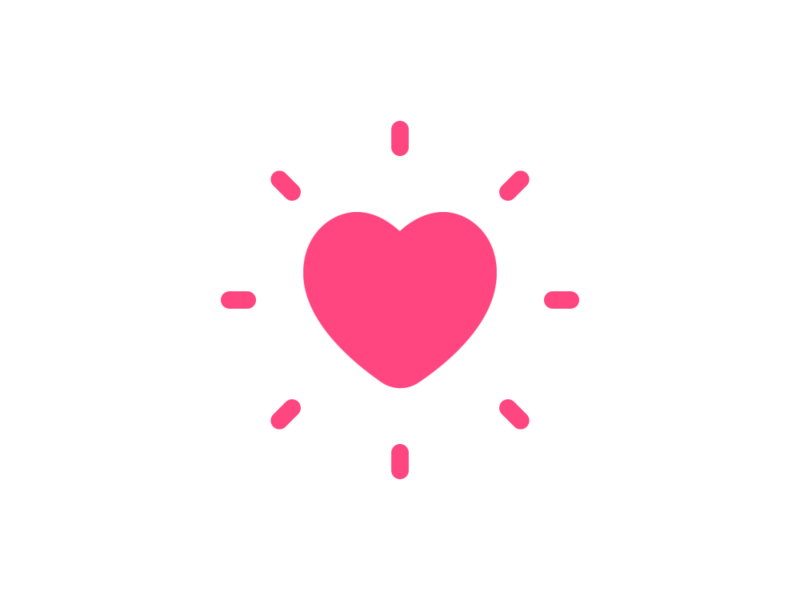 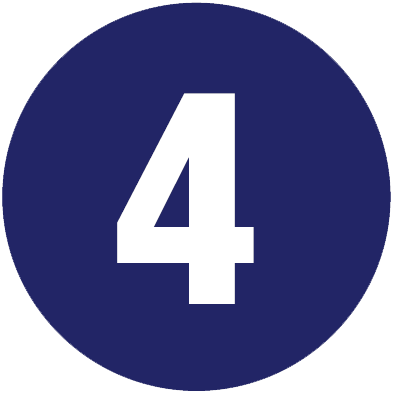 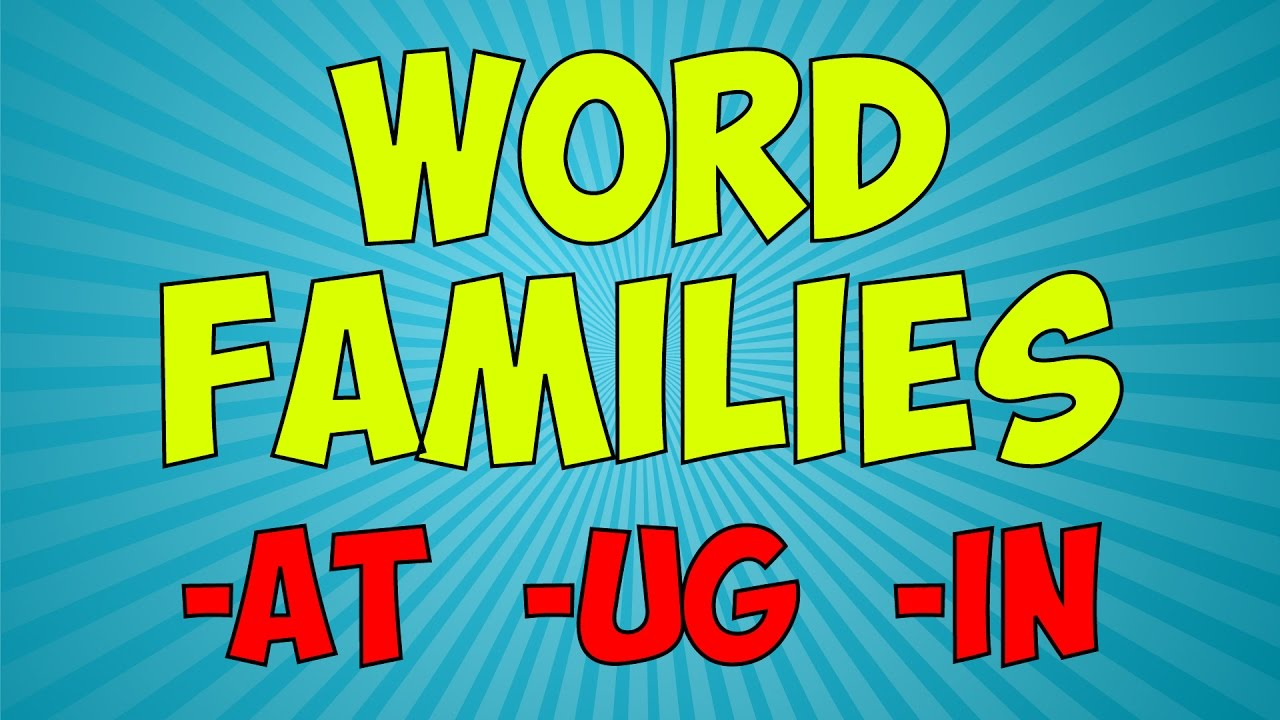 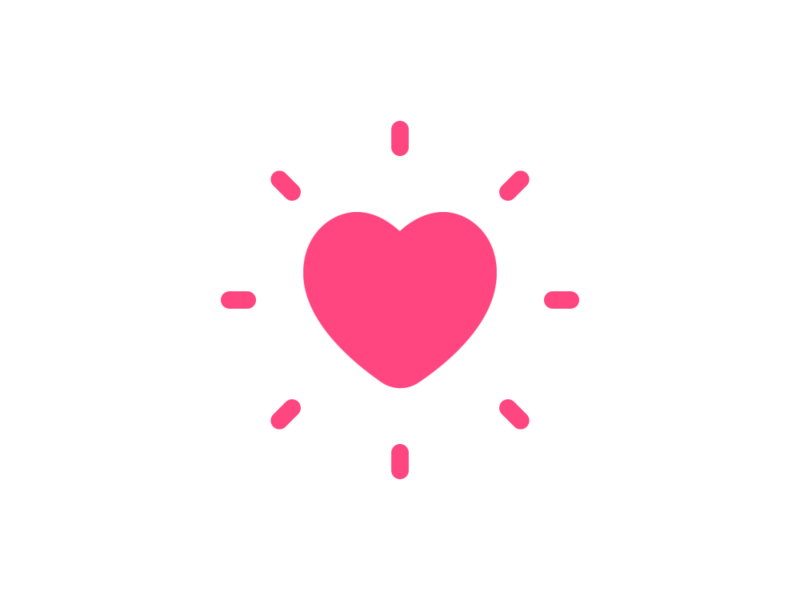 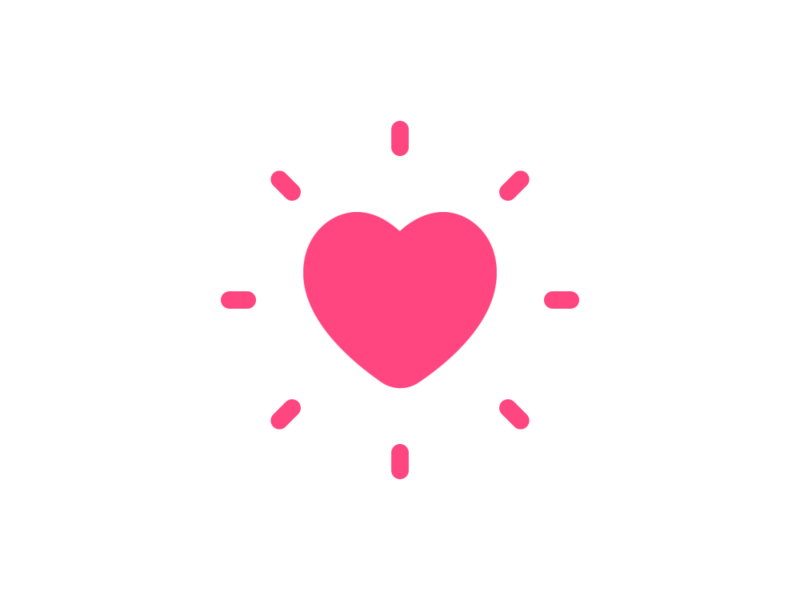 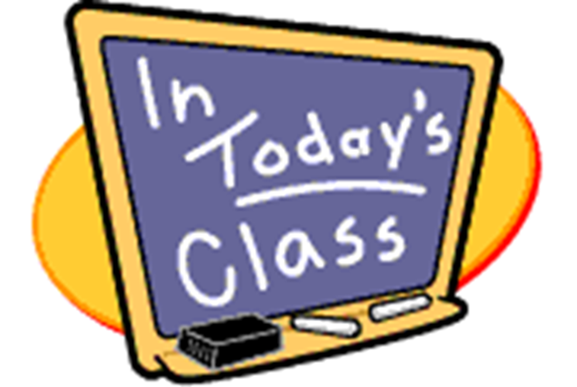 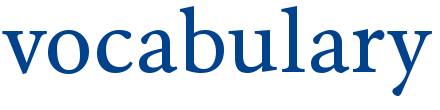 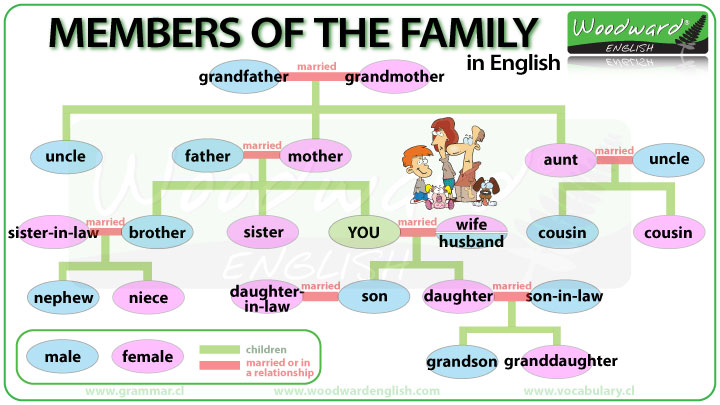 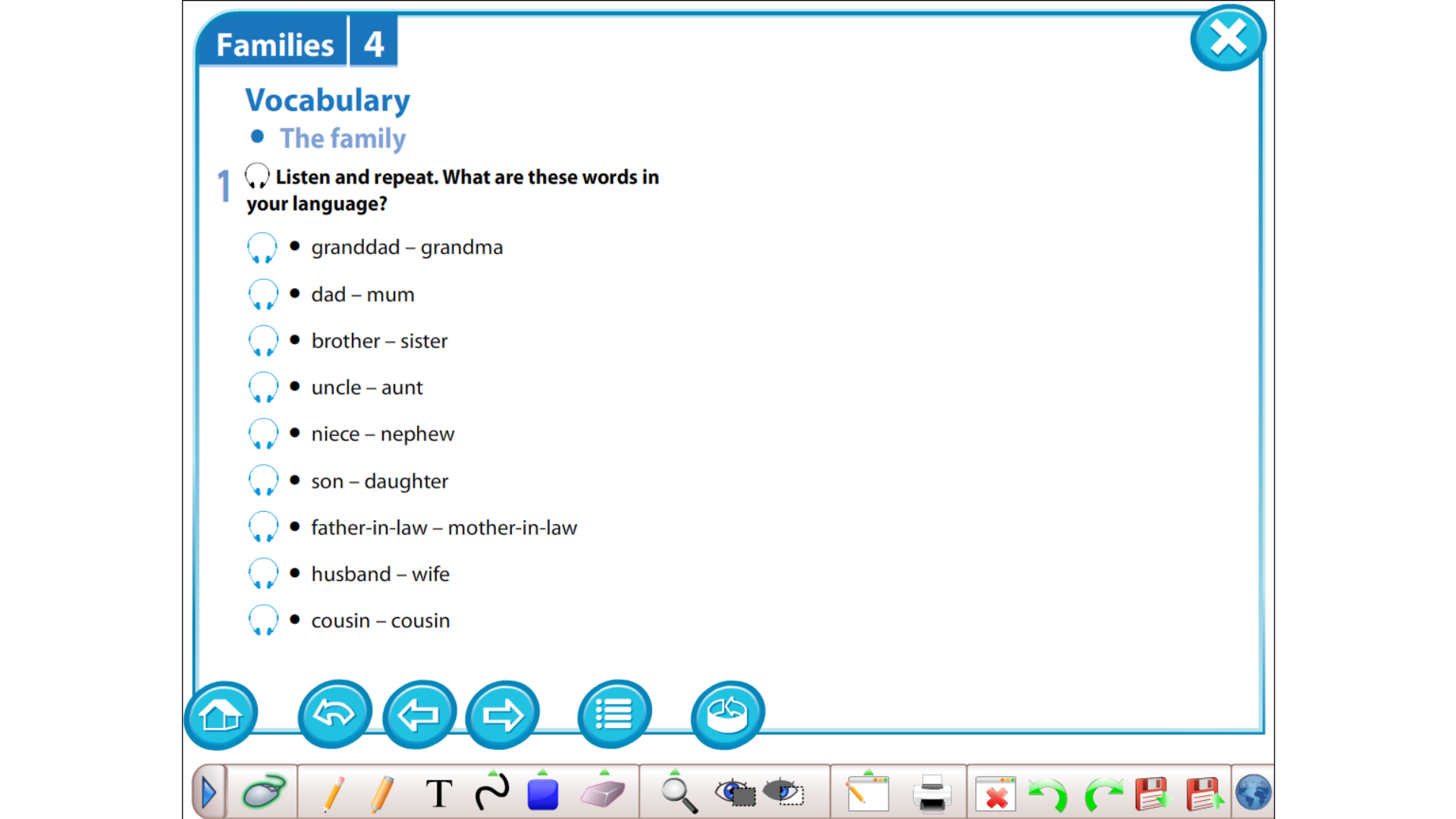 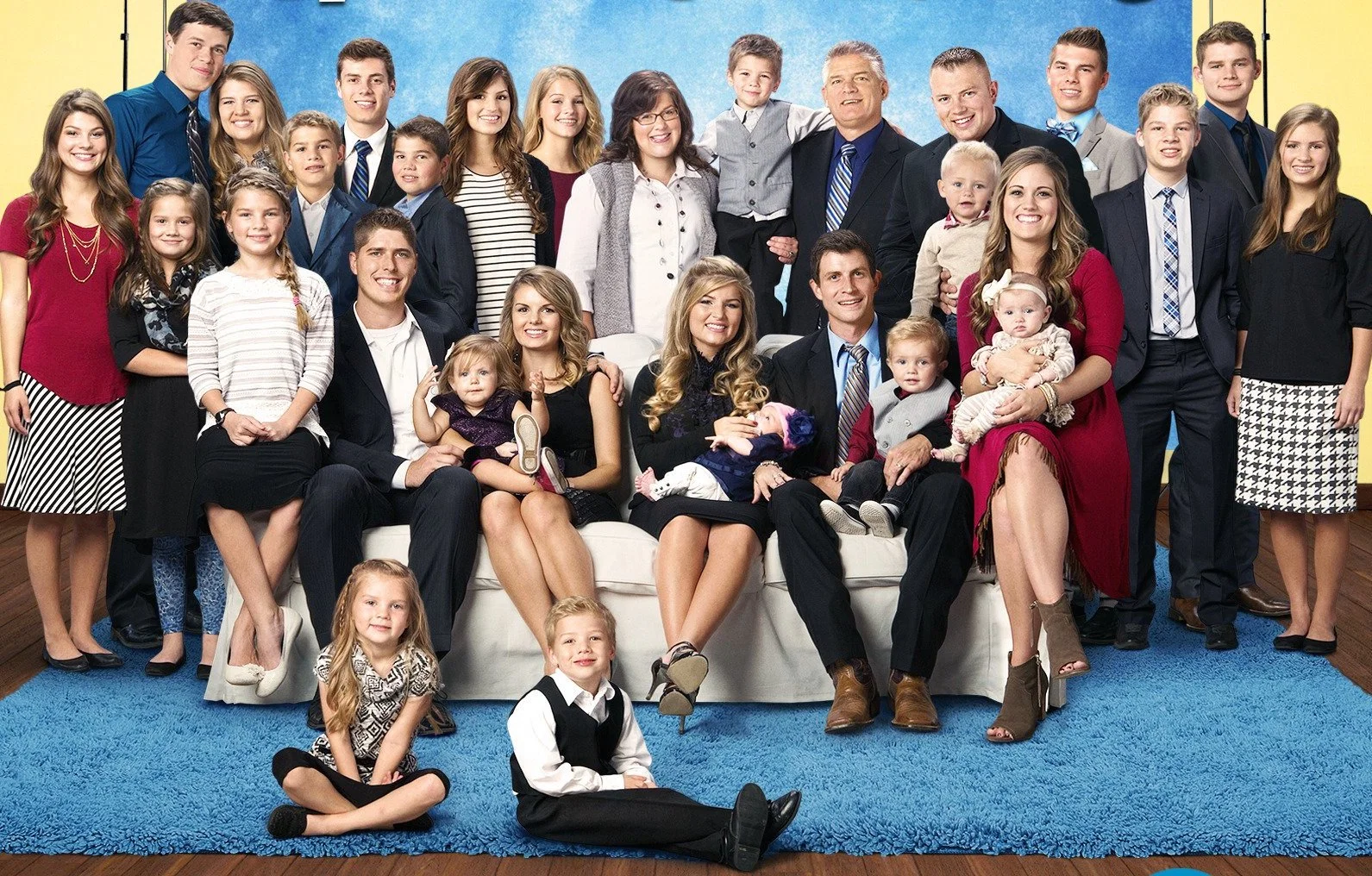 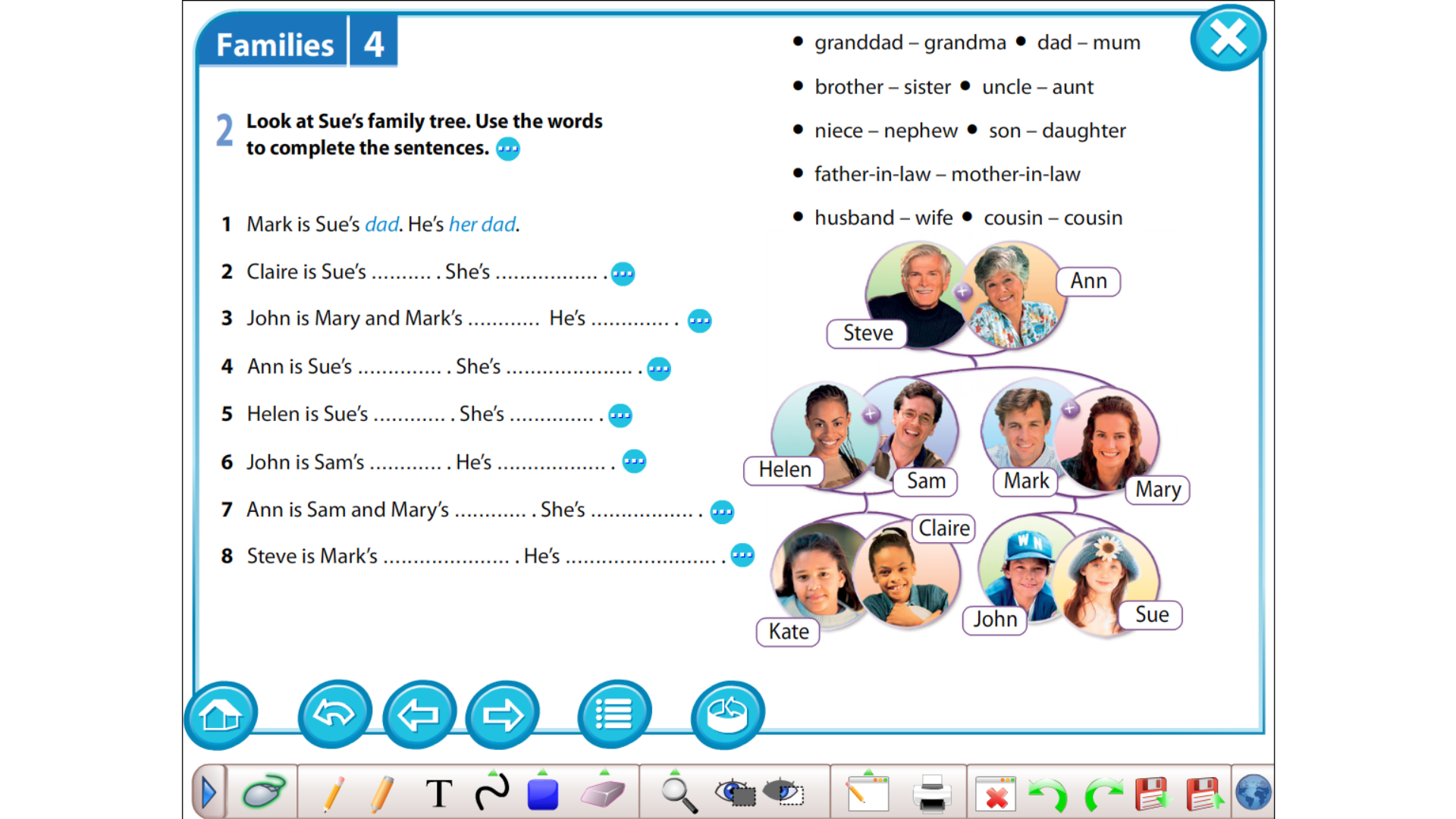 cousin
her cousin
son
their son
grandma
her grandma
her aunt
aunt
his nephew
nephew
their mum
mum
his father-in-law
father-in-law
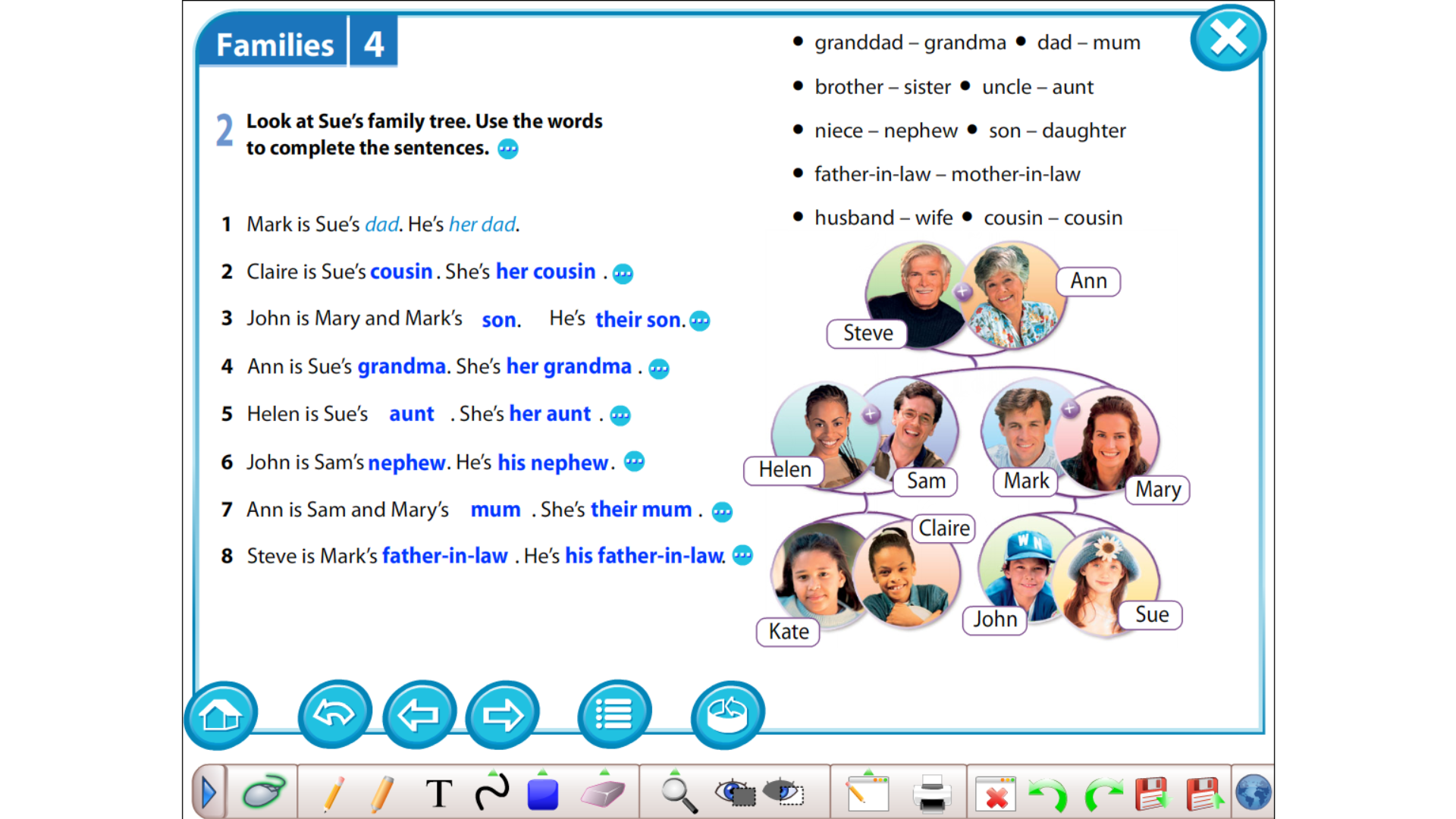 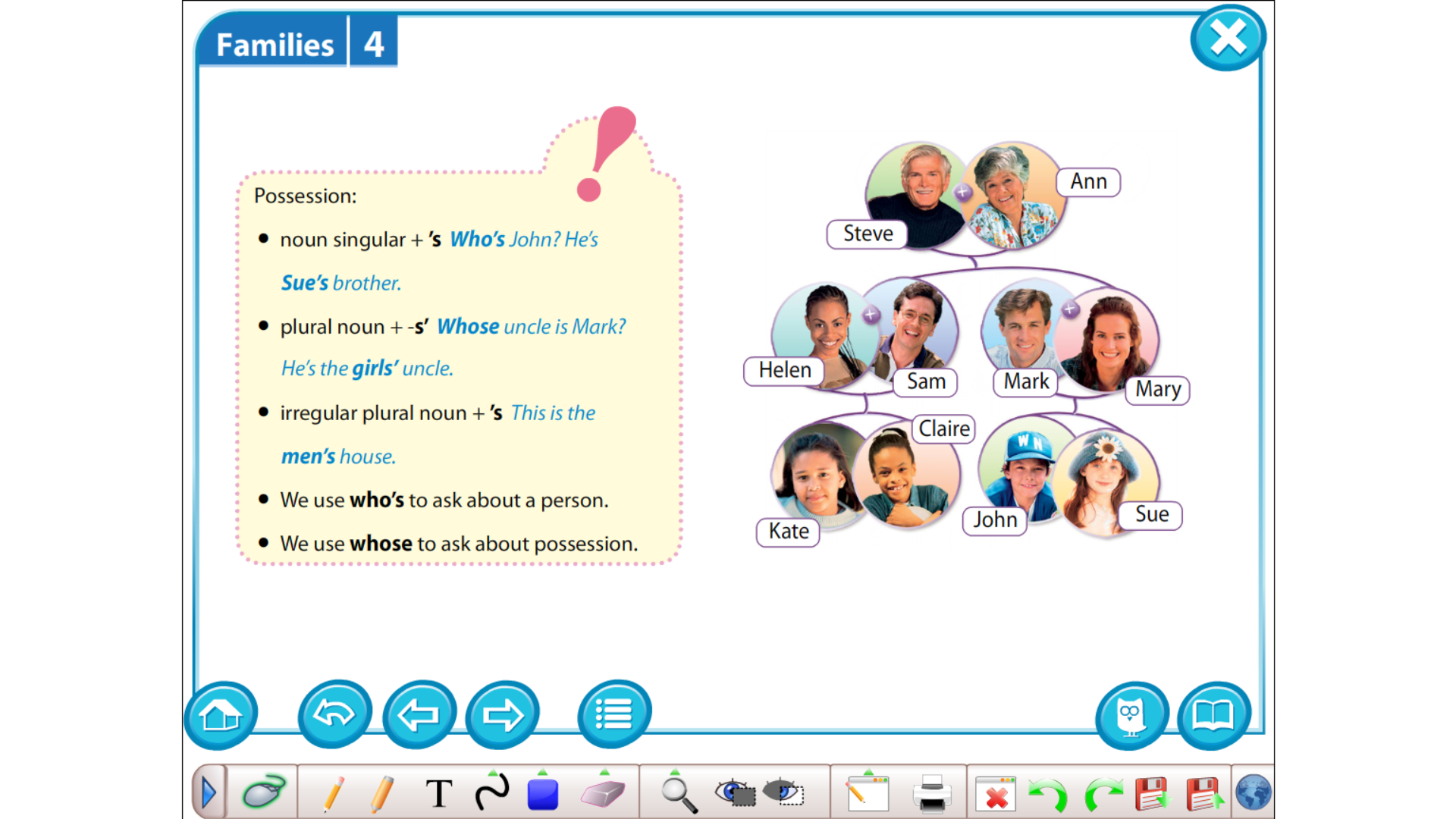 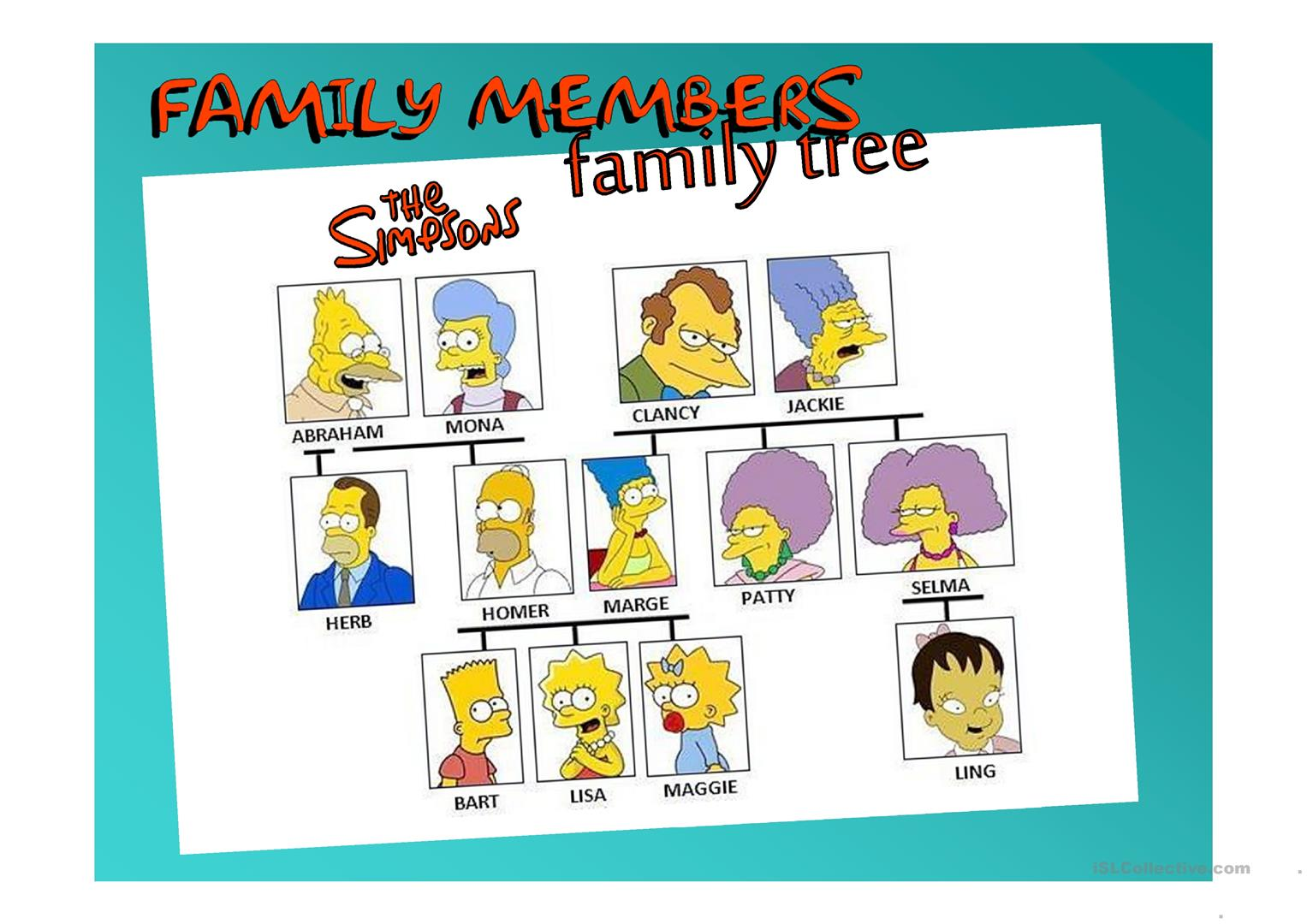 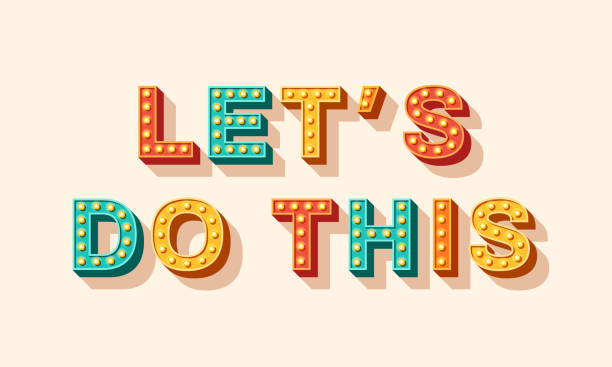 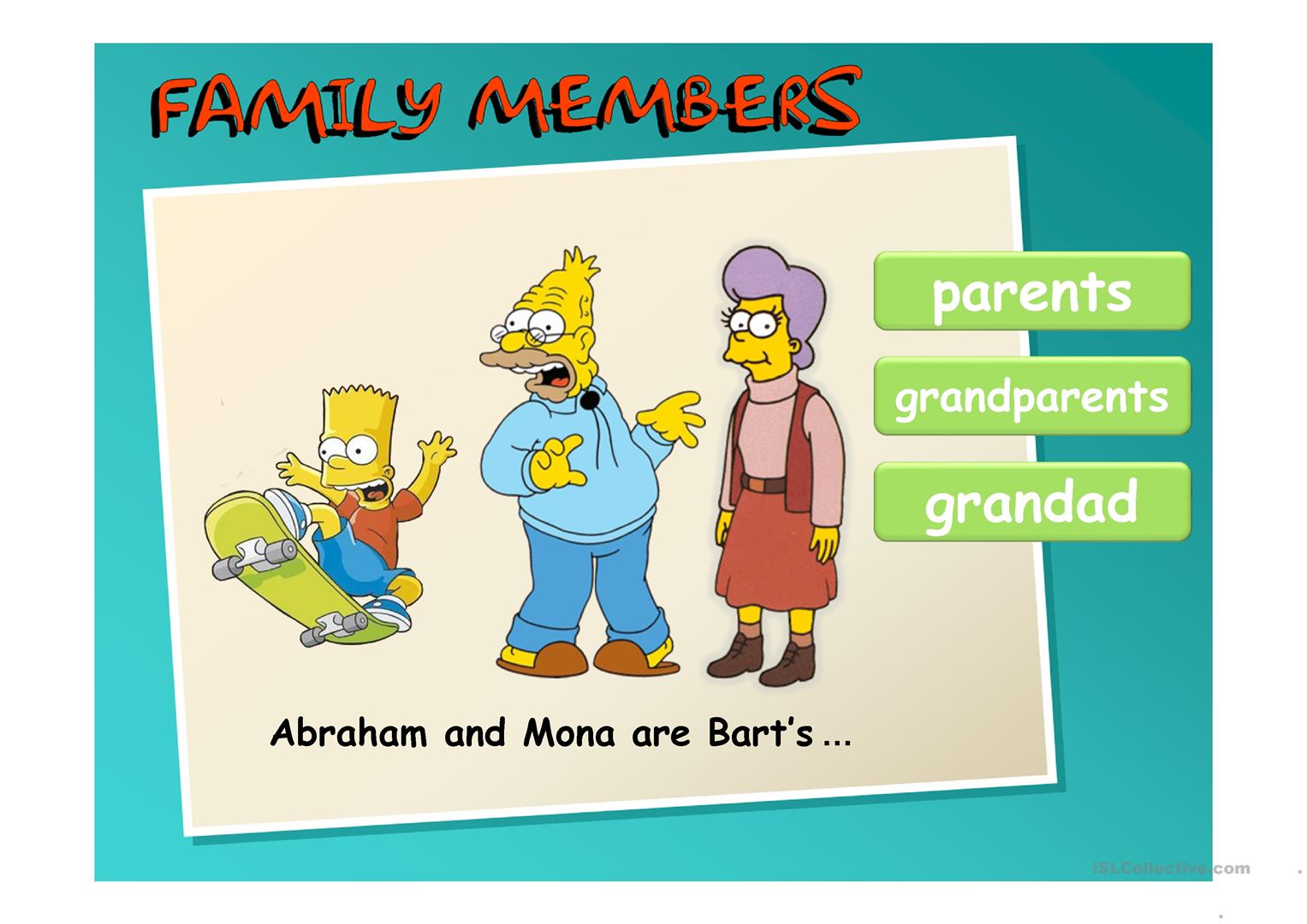 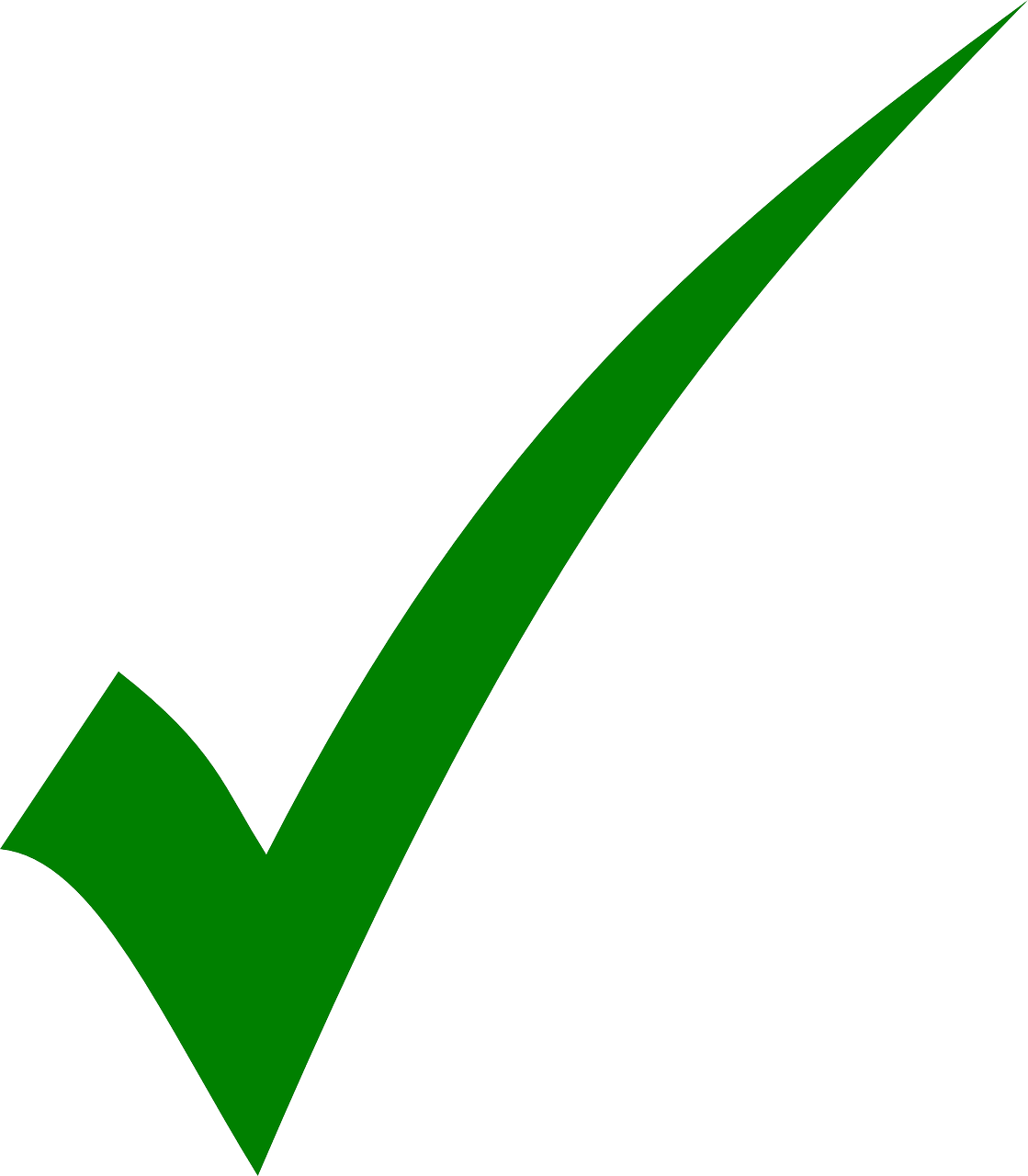 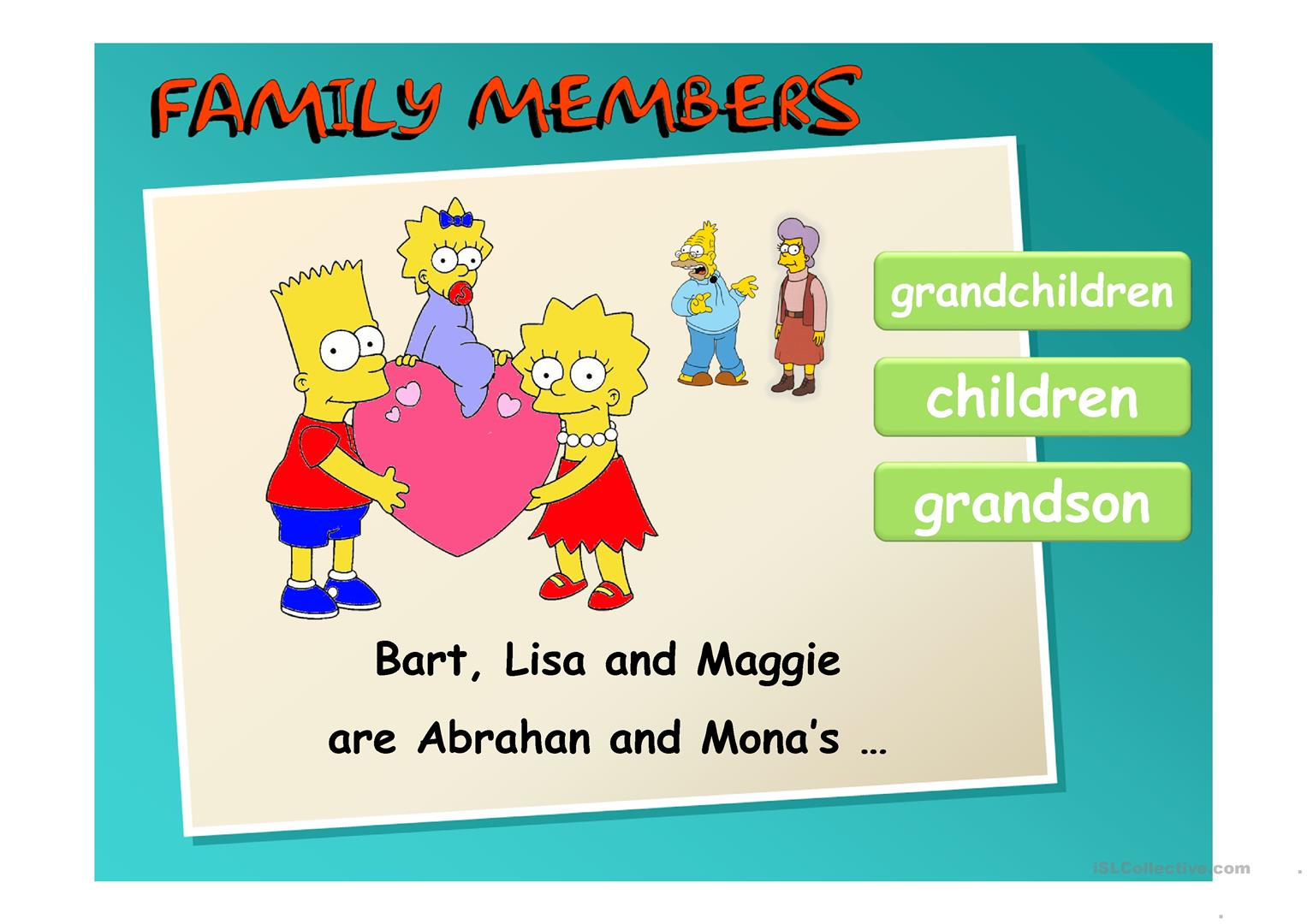 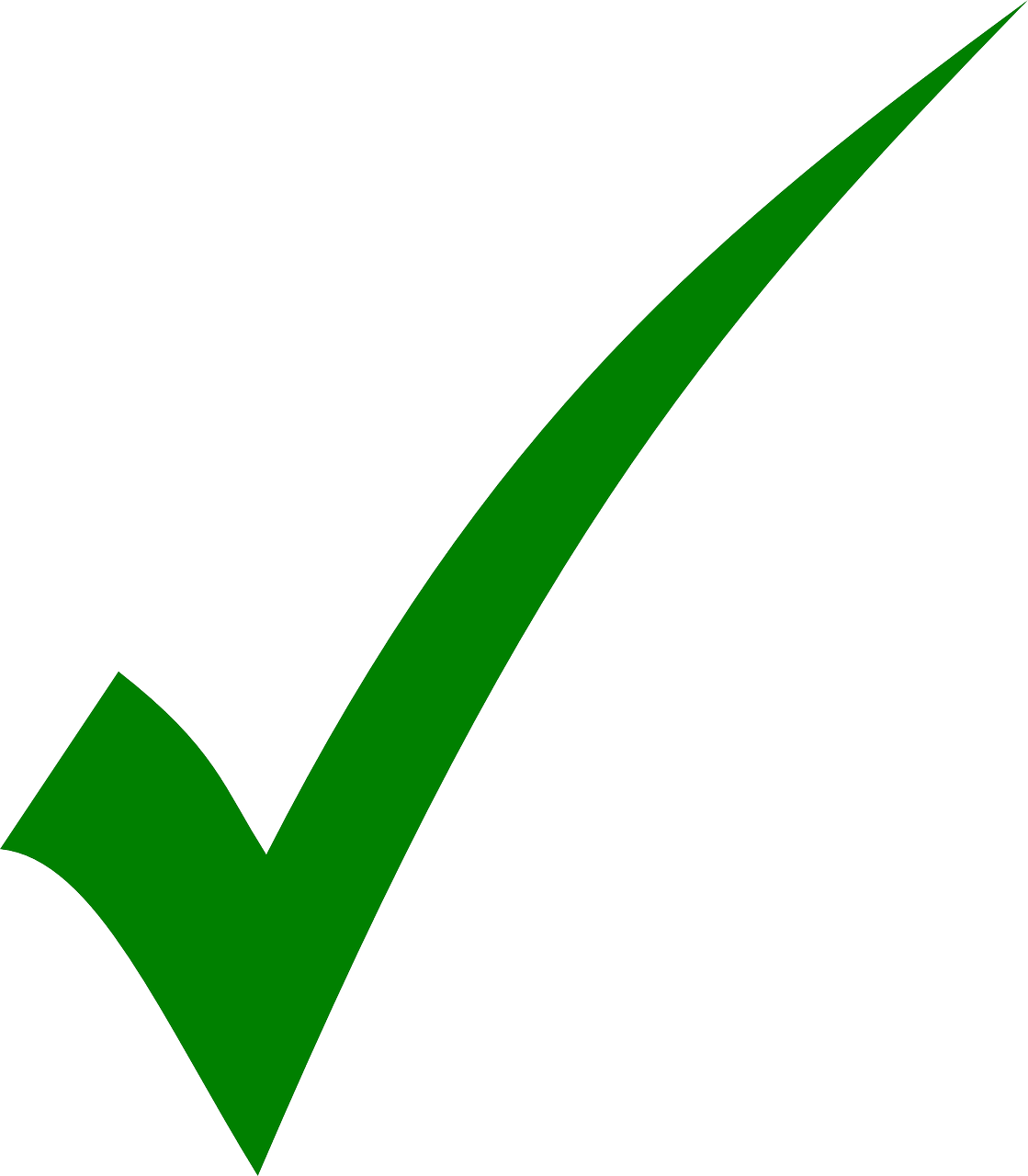 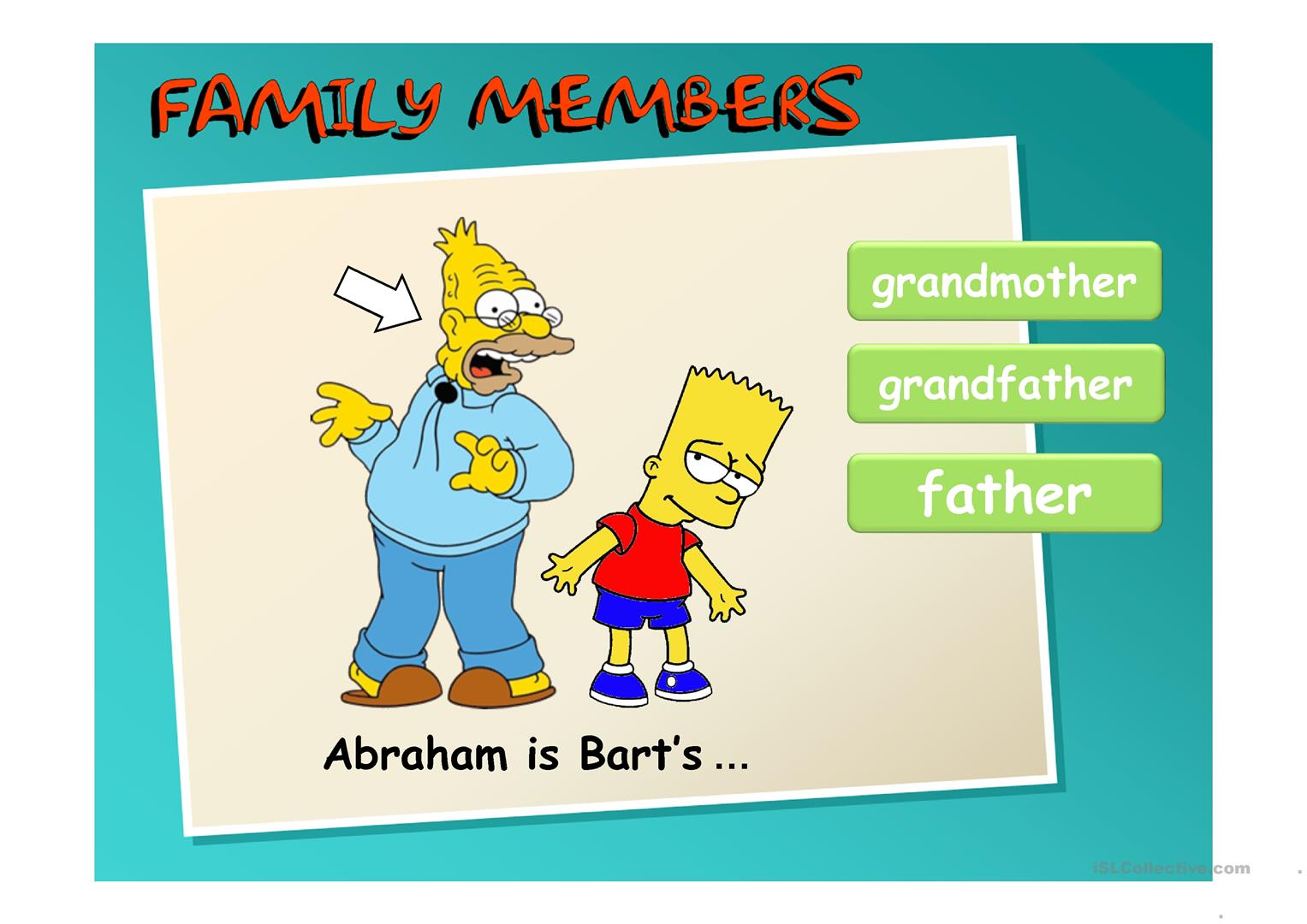 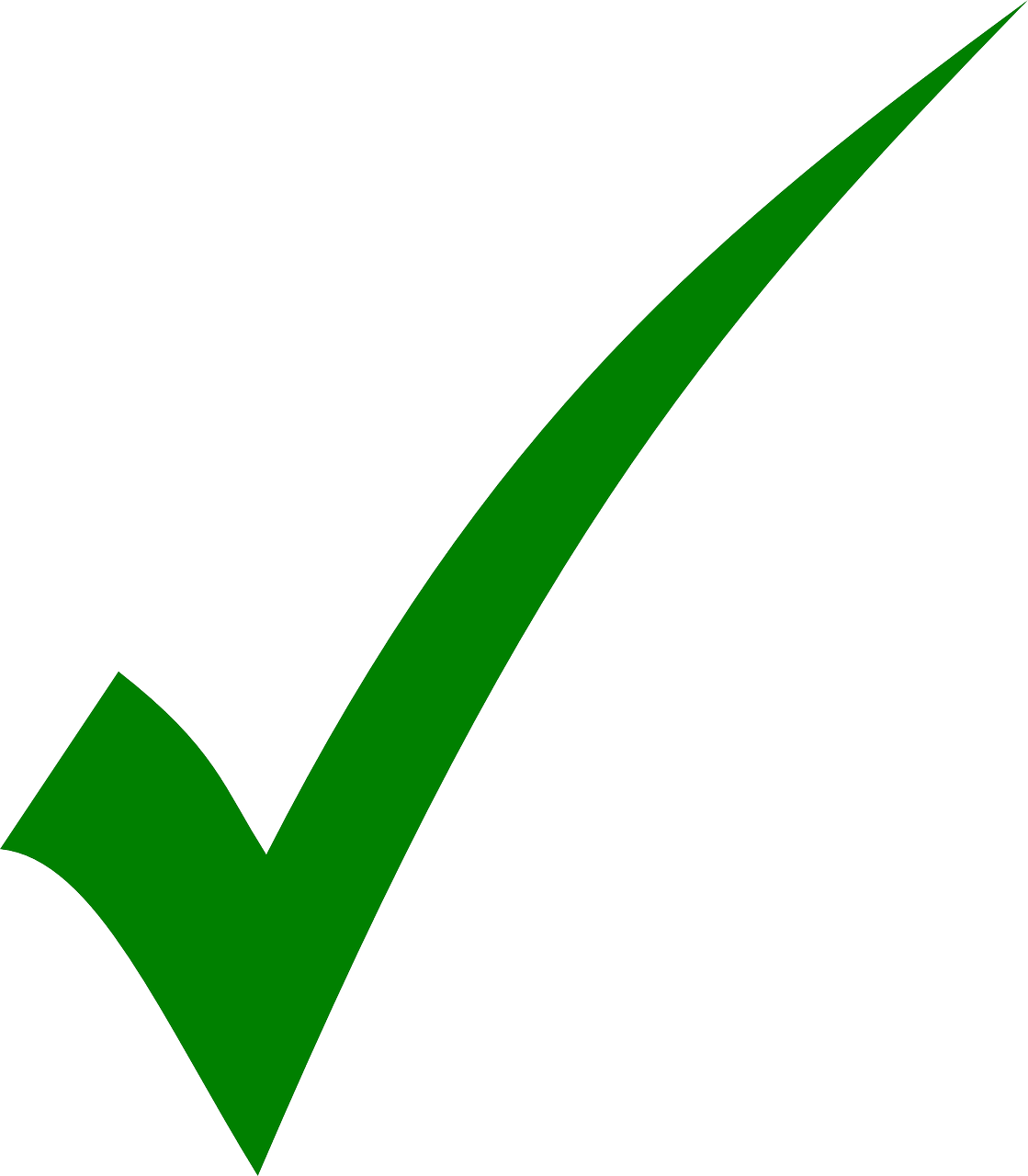 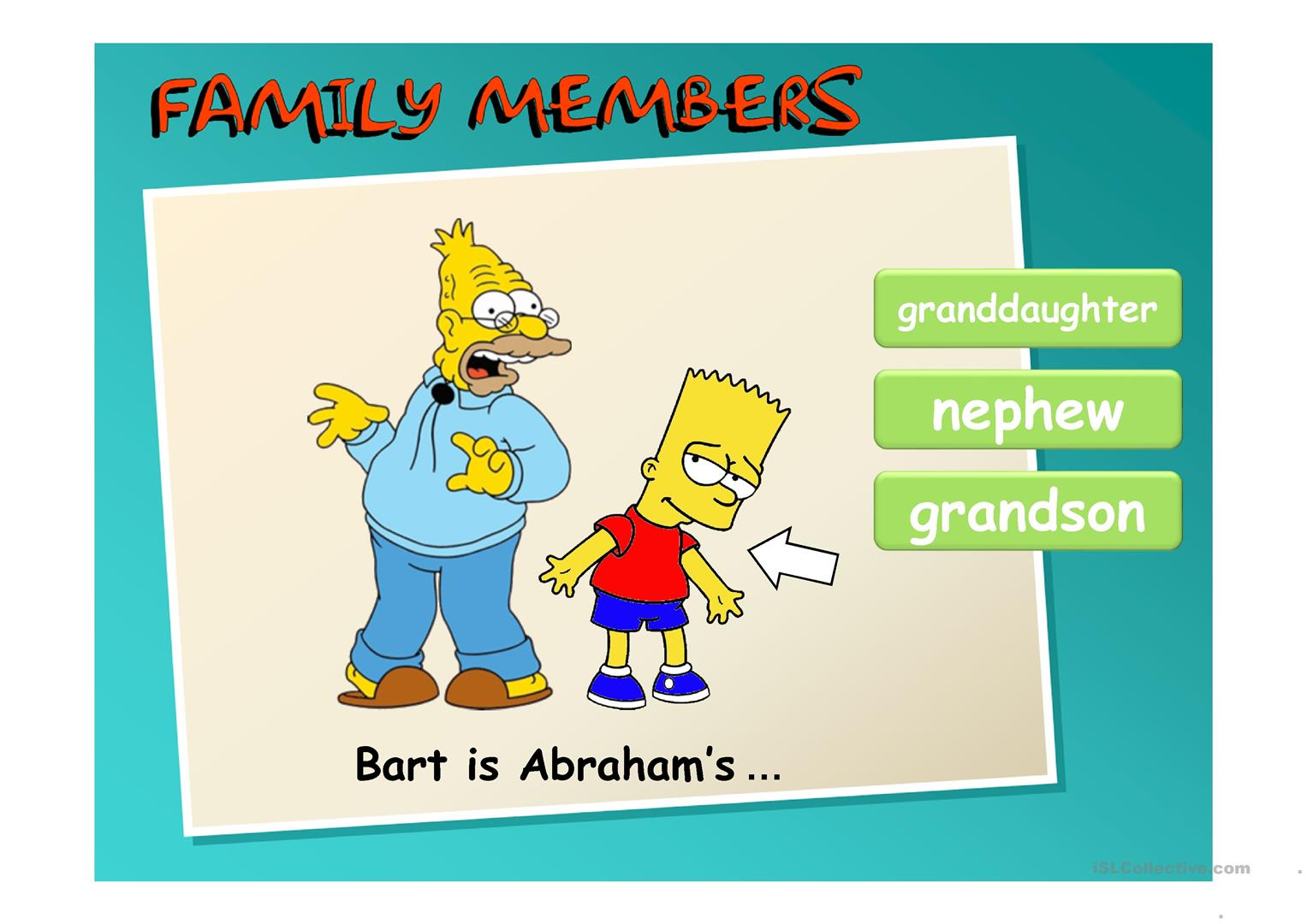 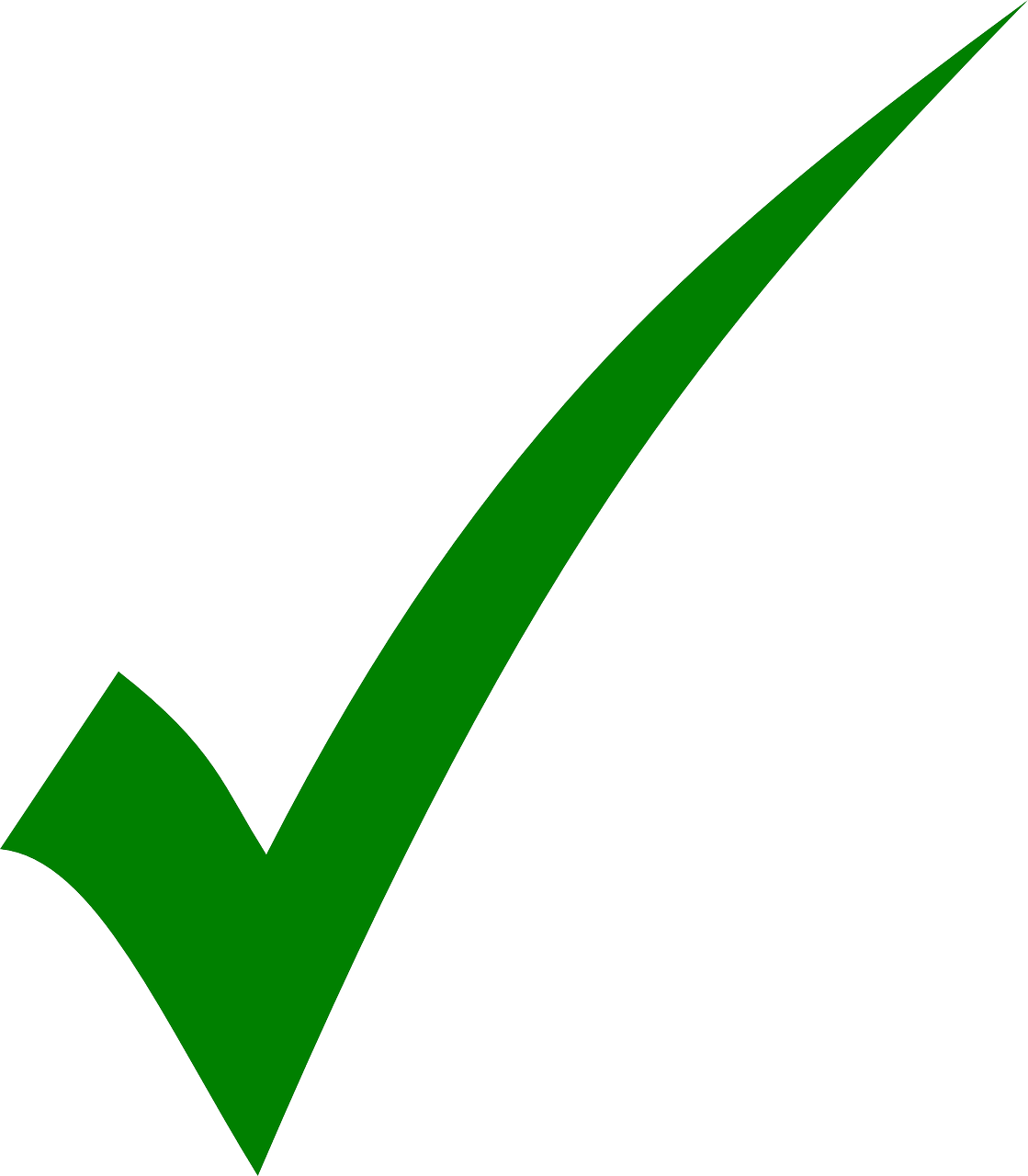 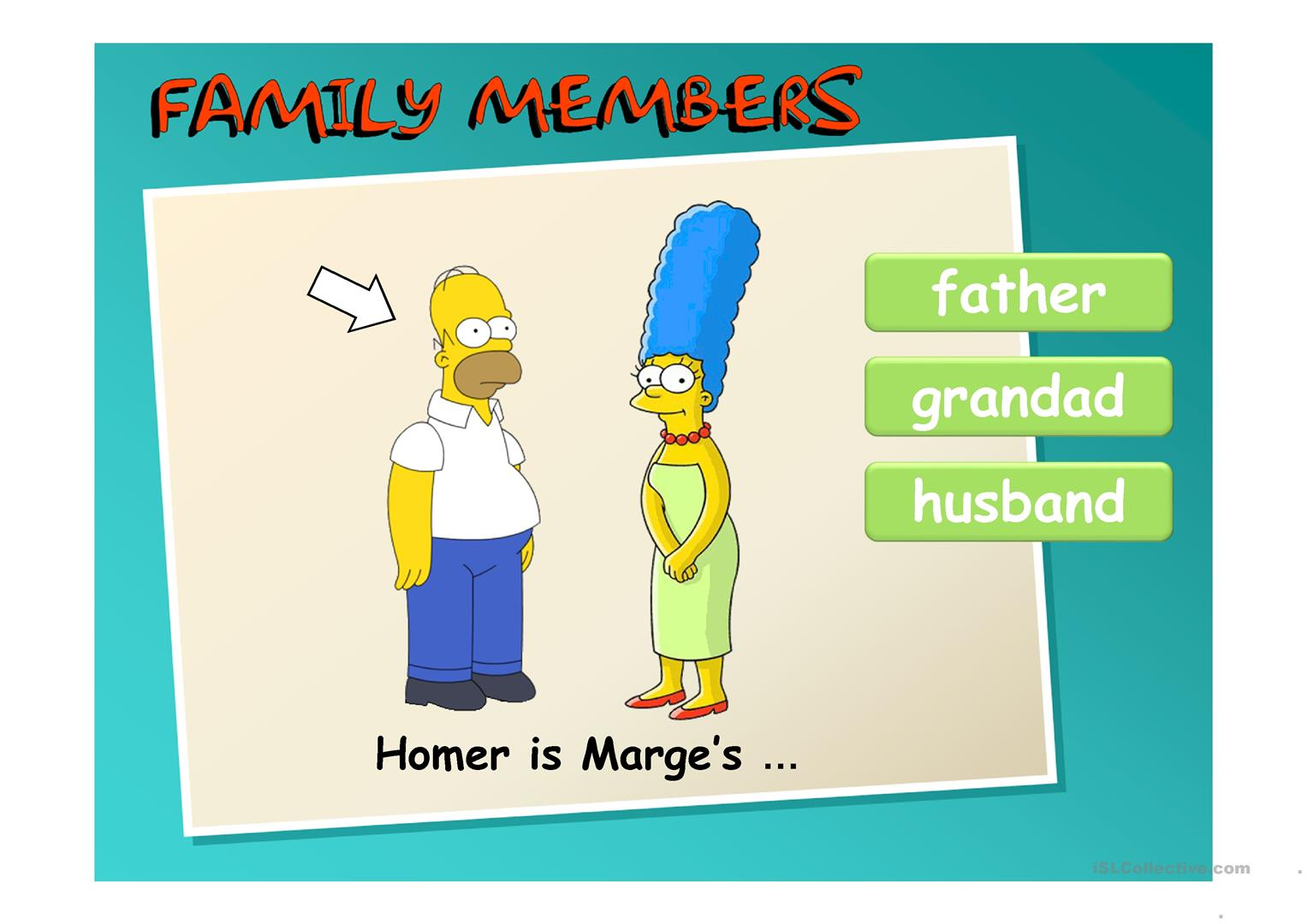 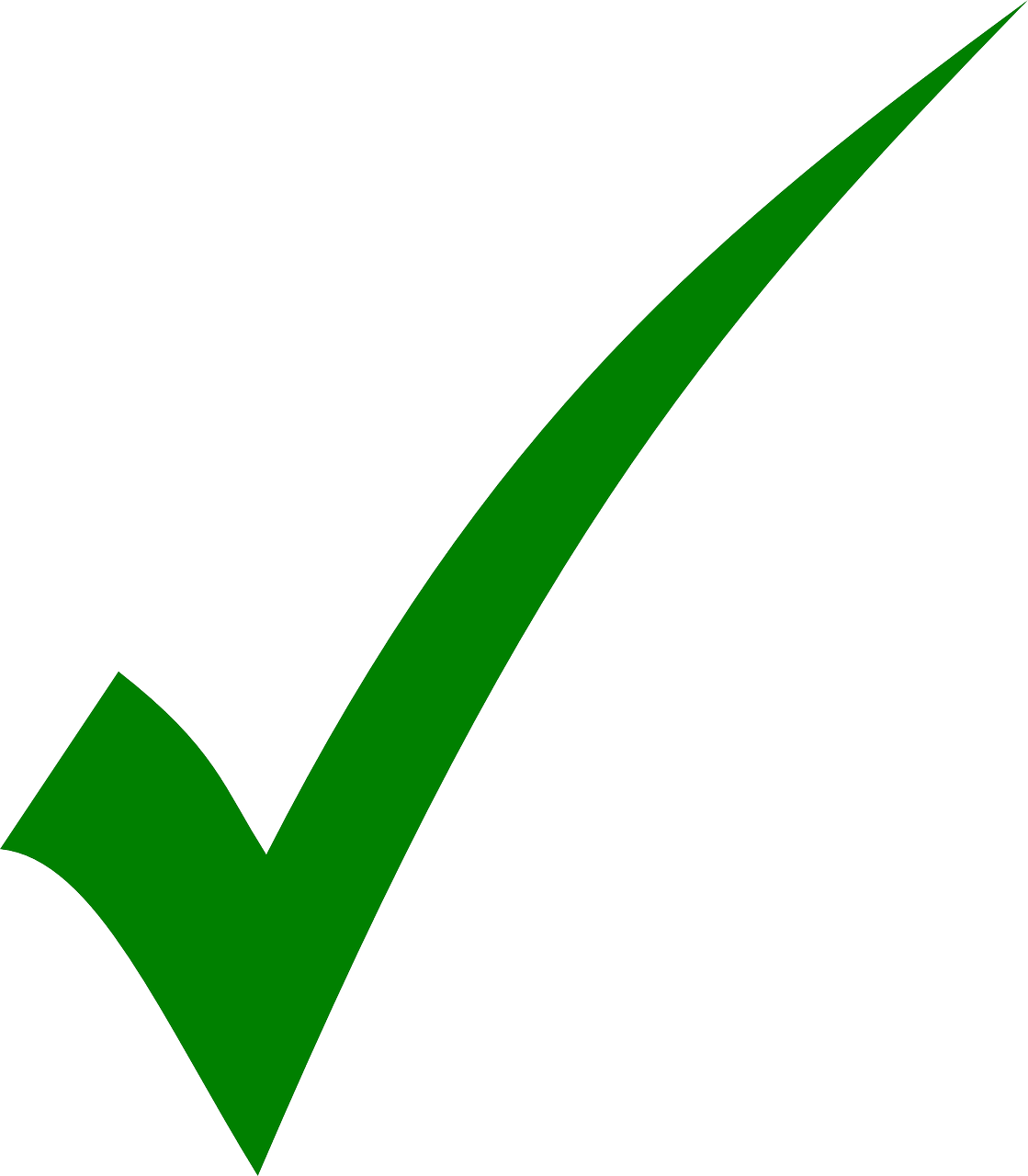 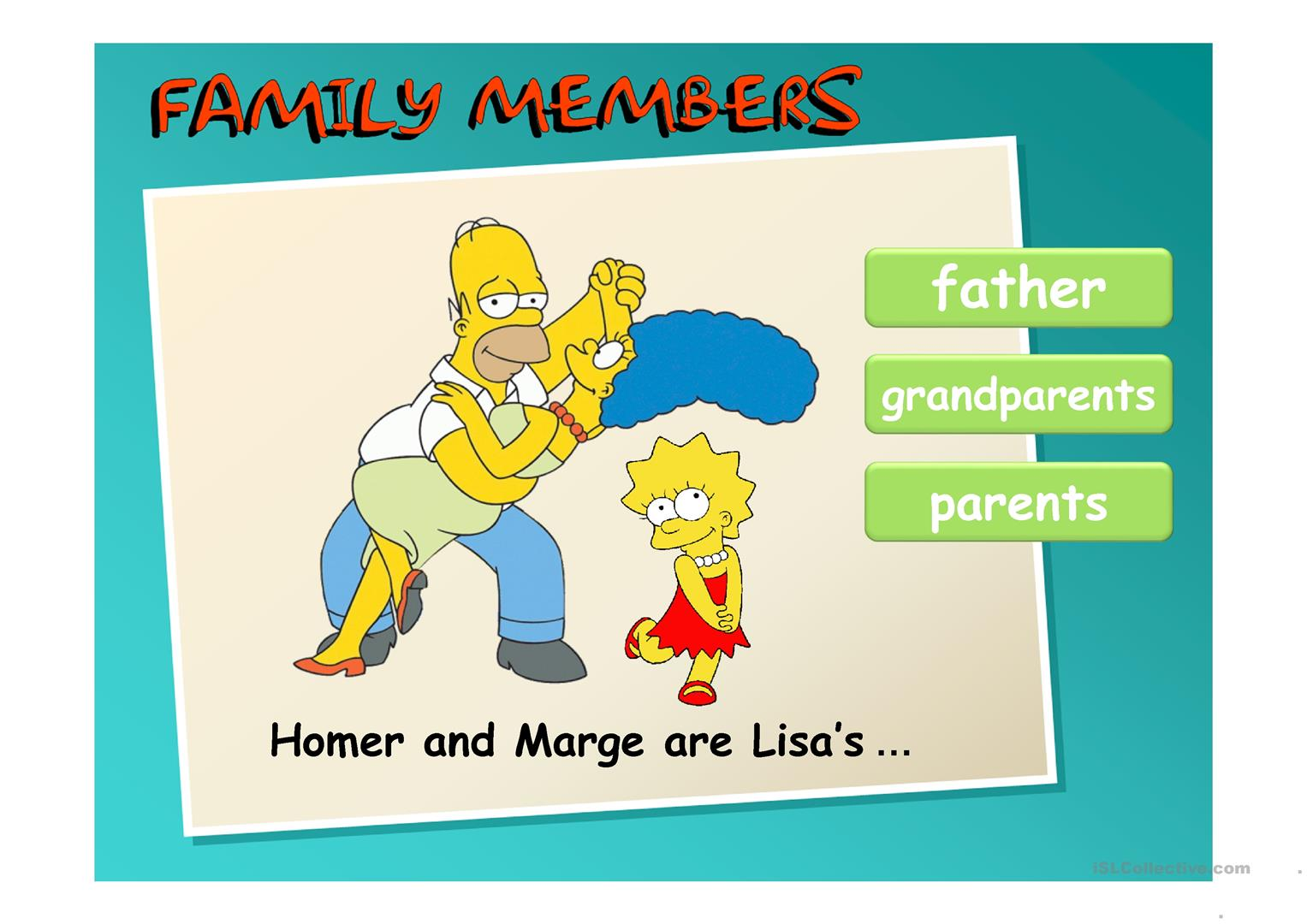 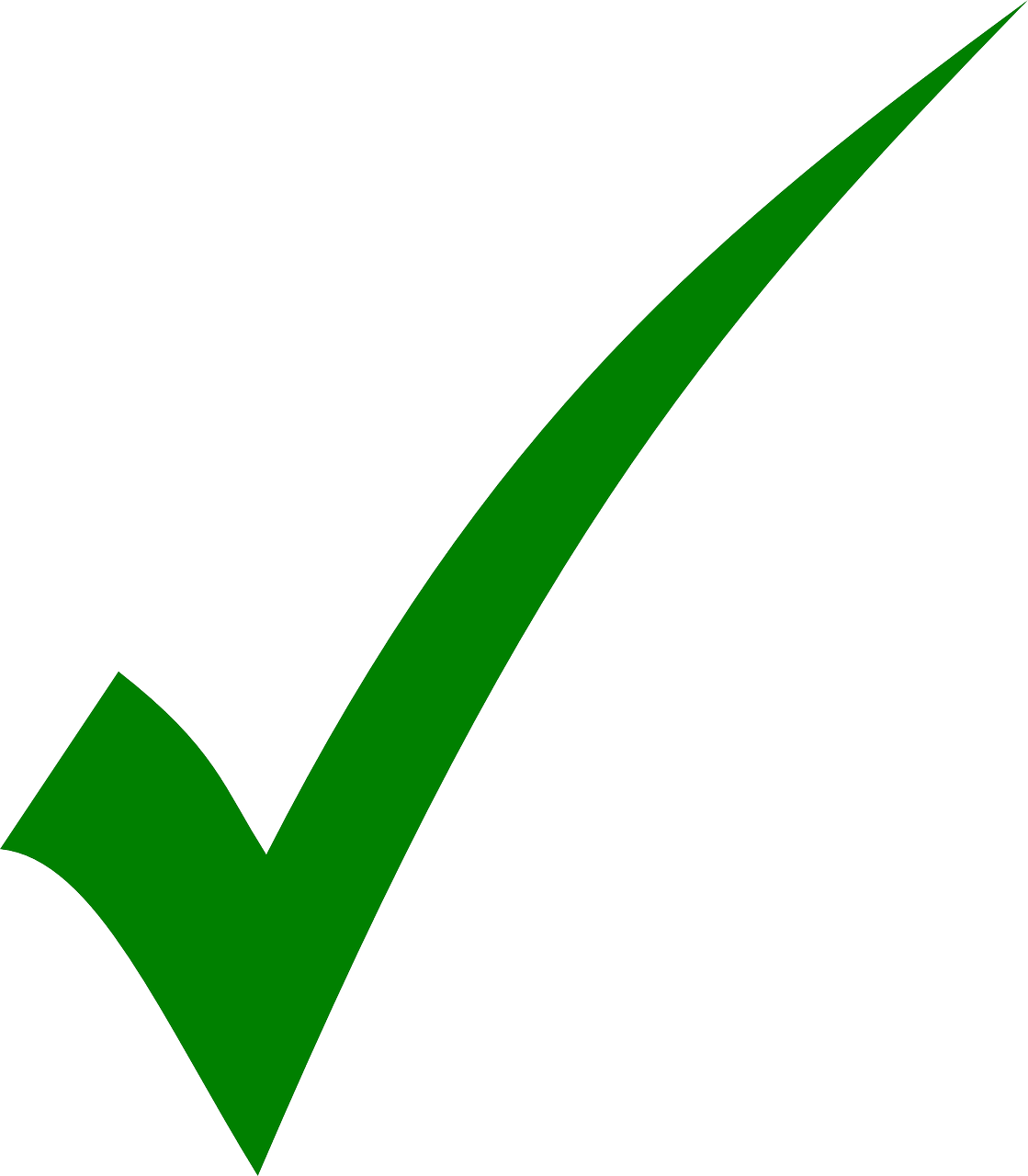 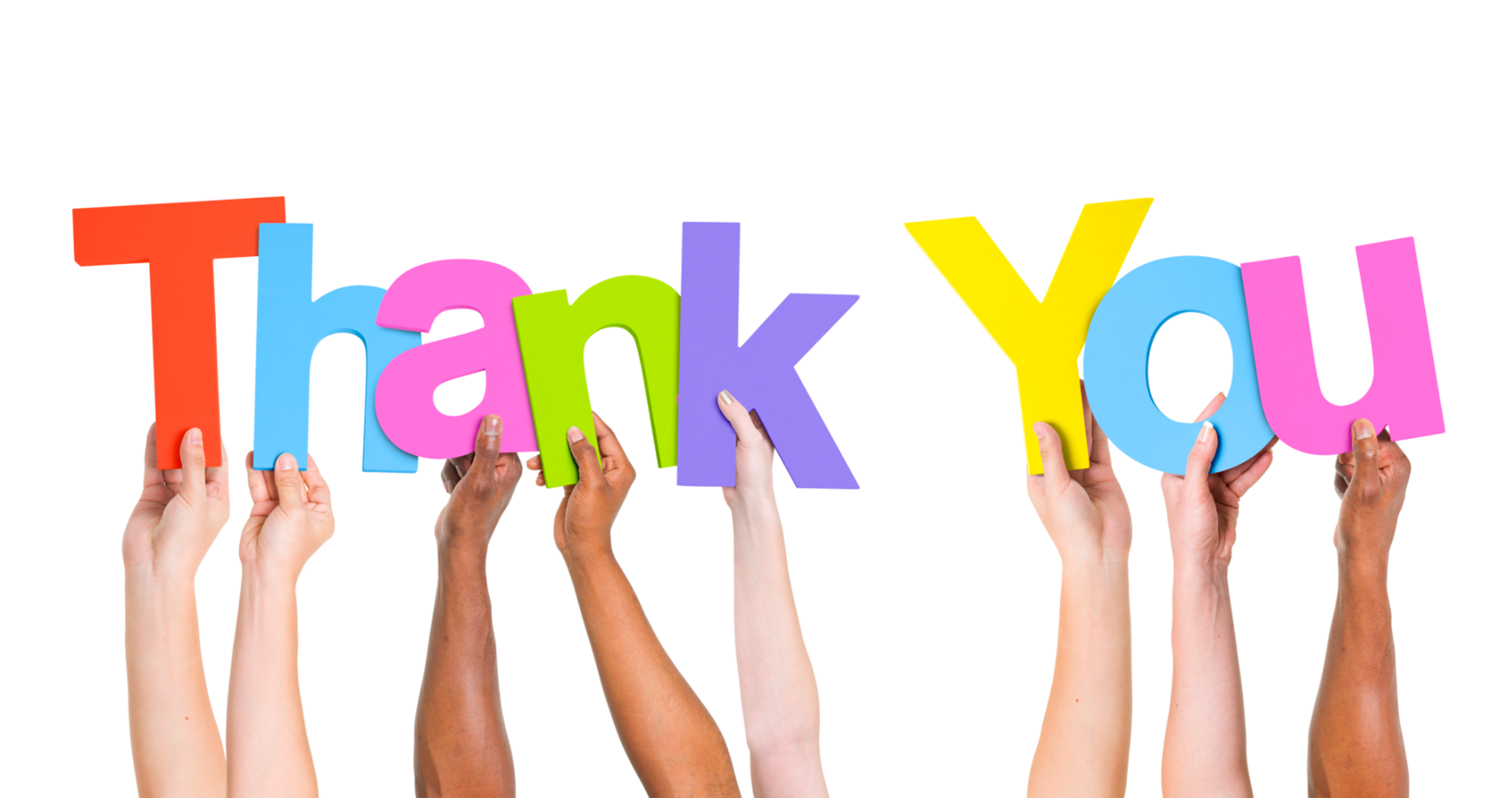 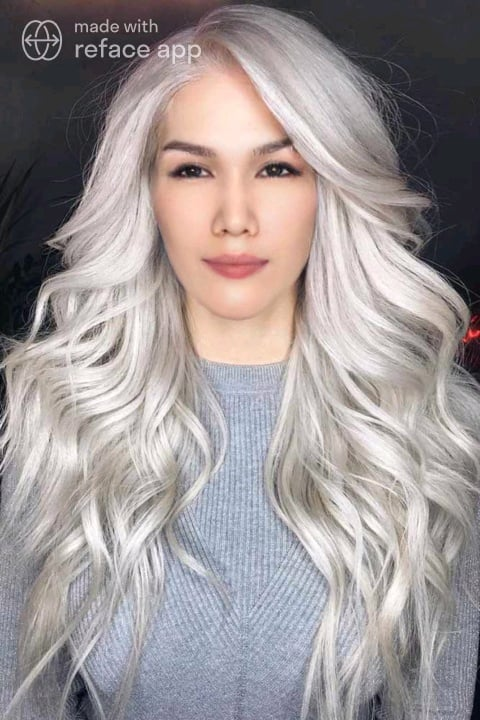 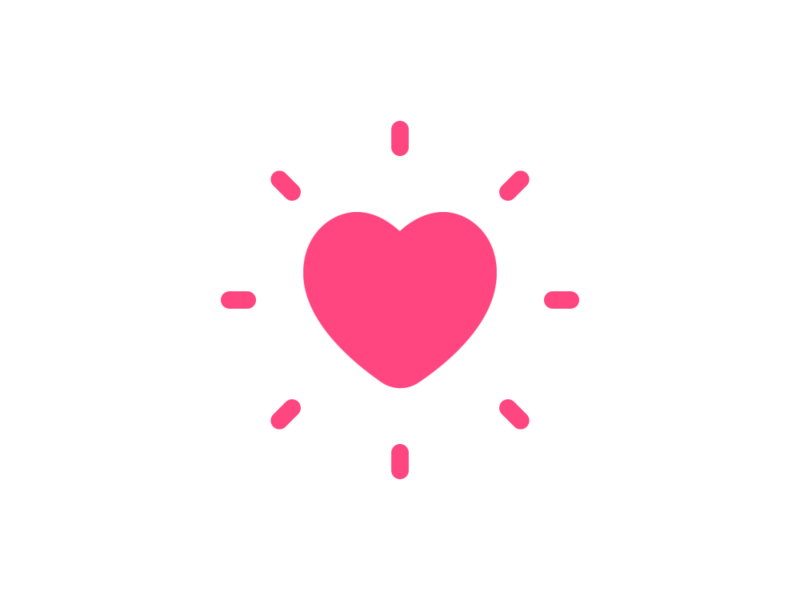 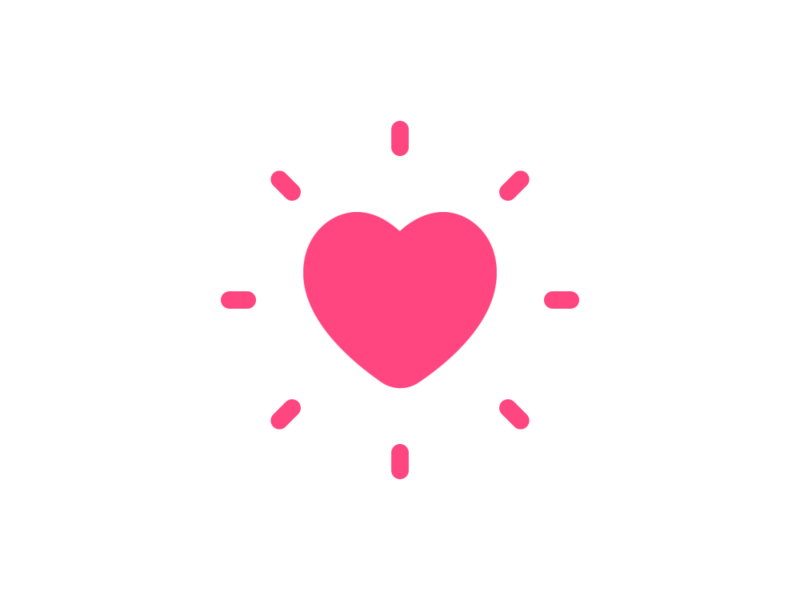 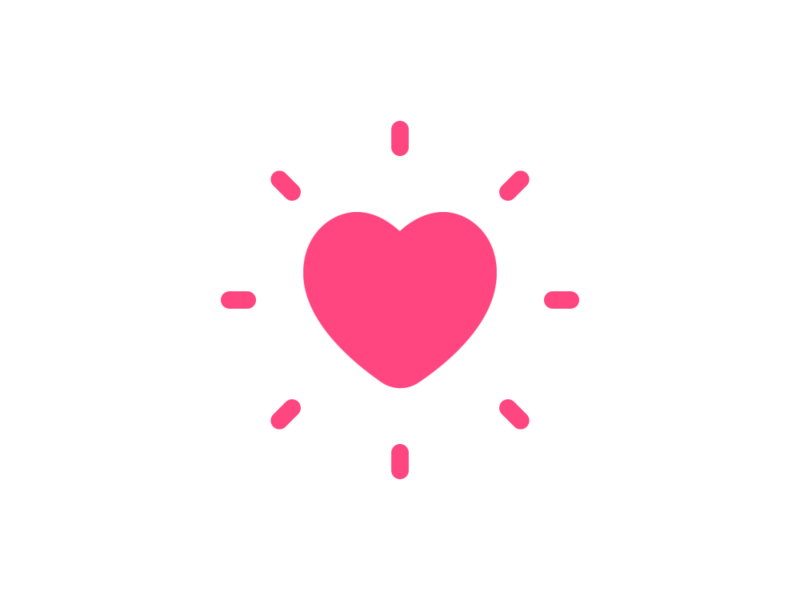 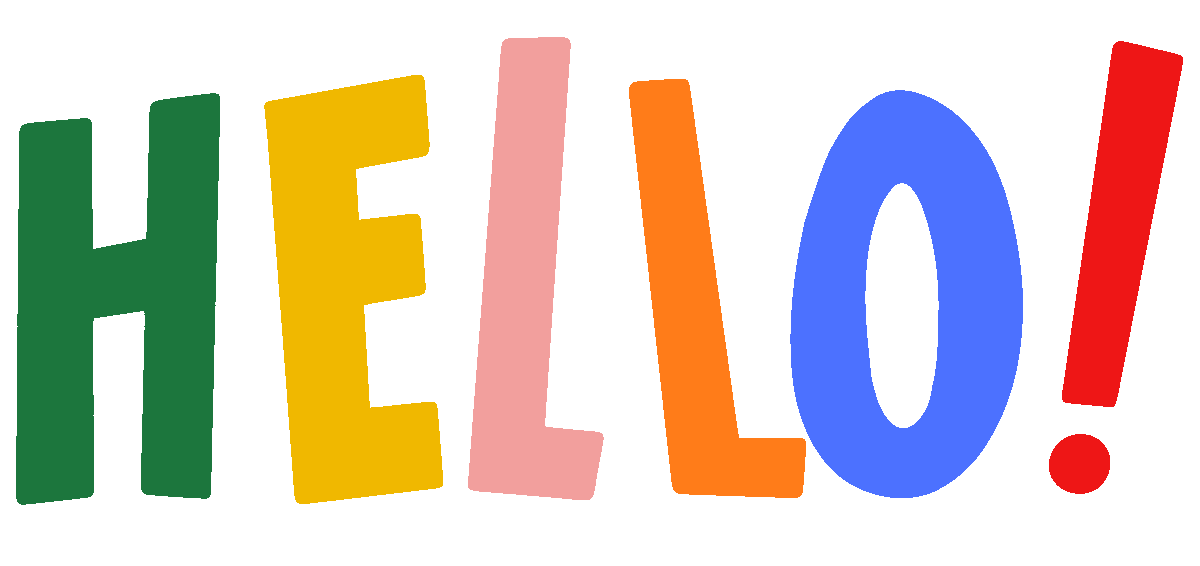 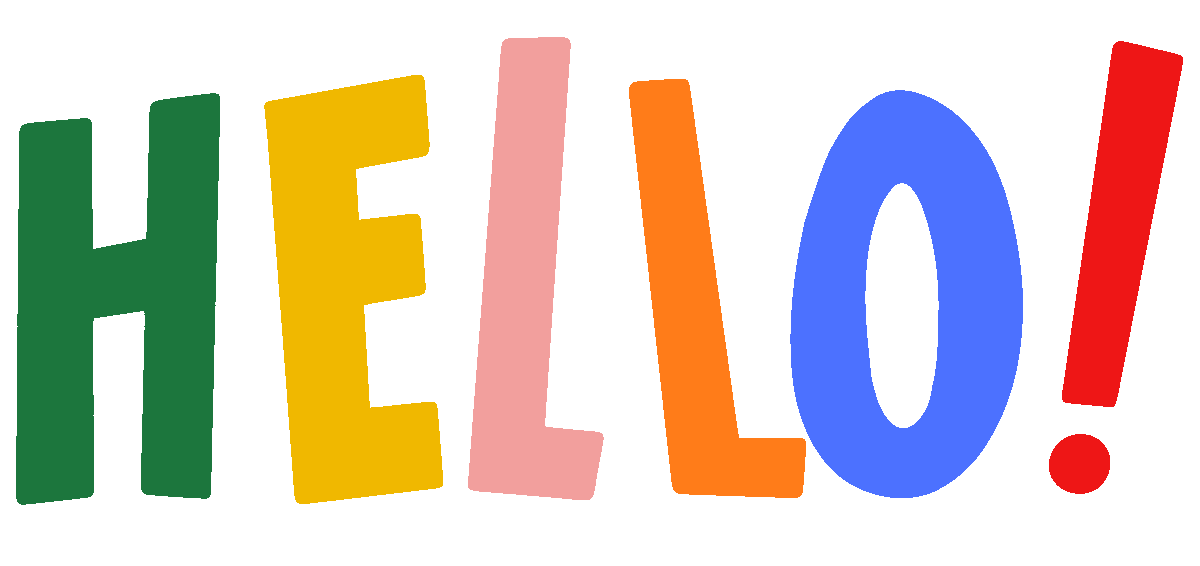 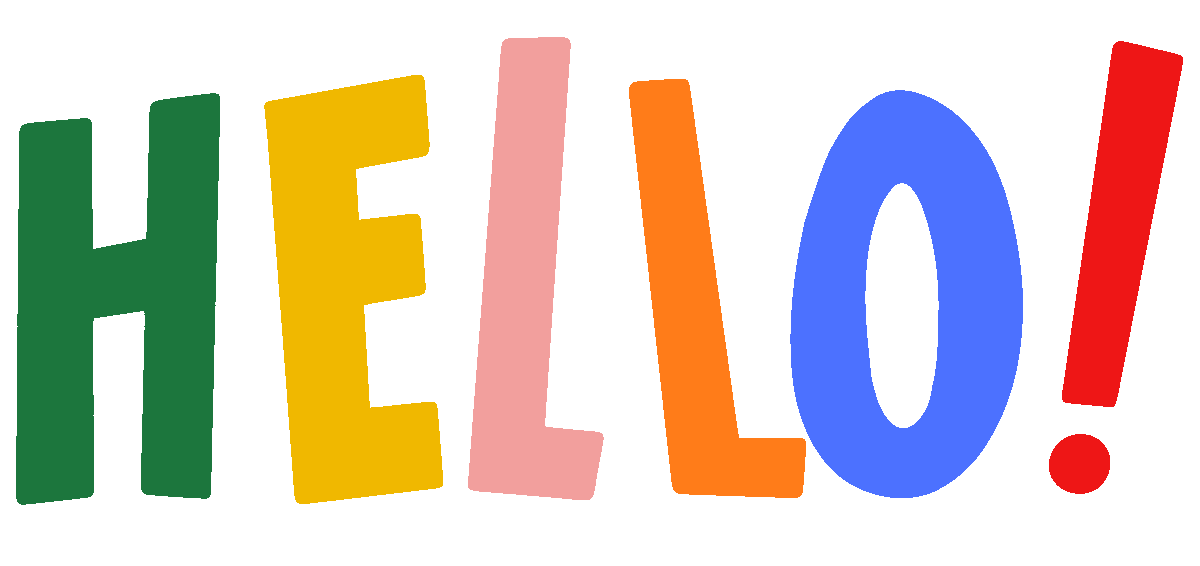 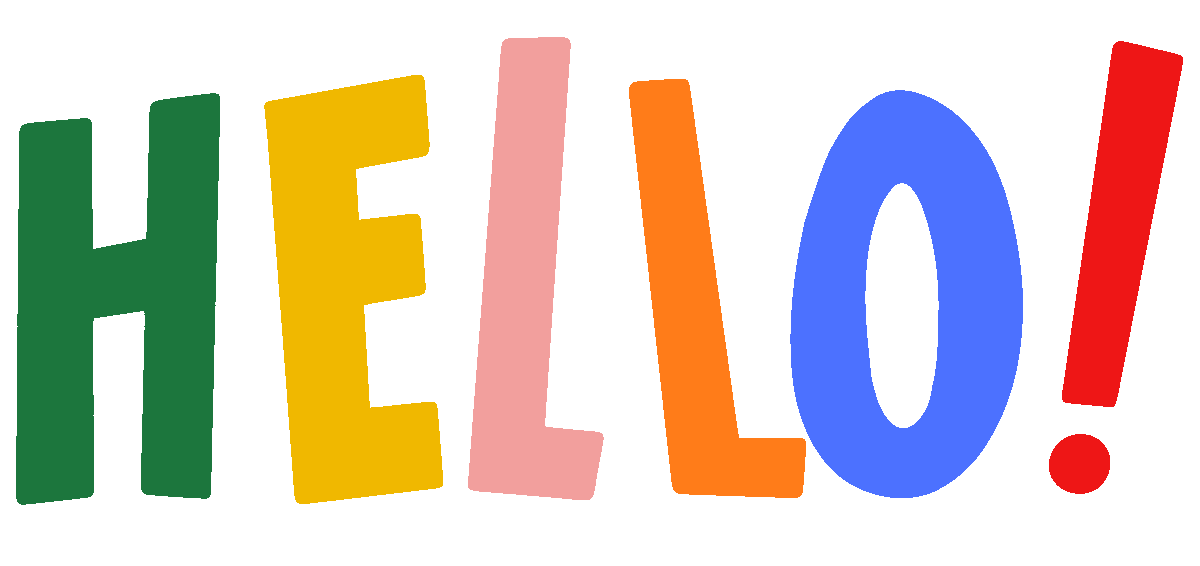 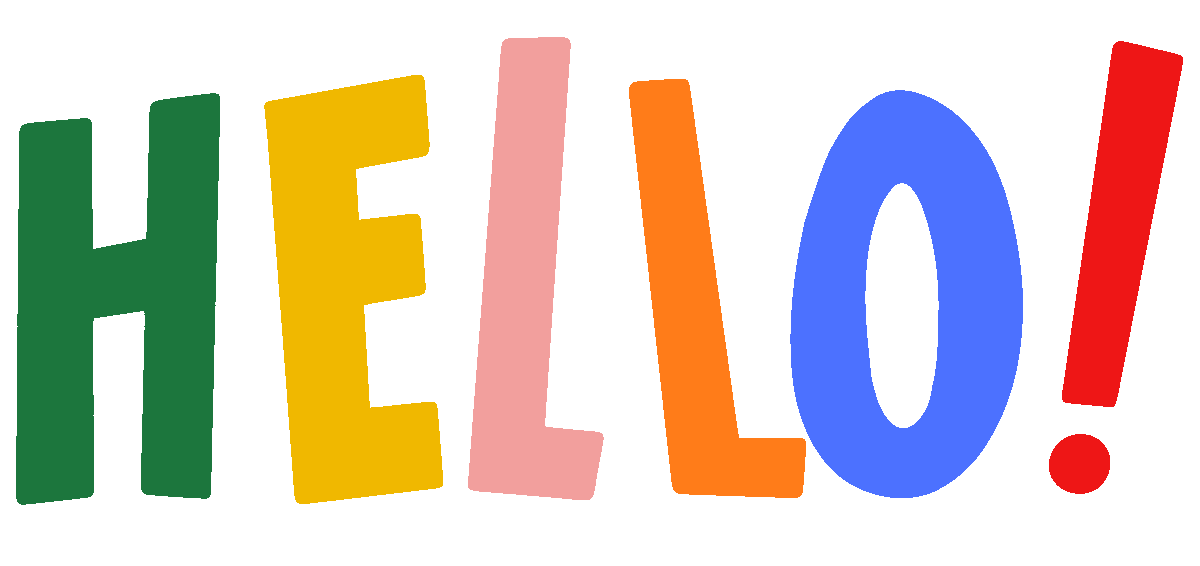 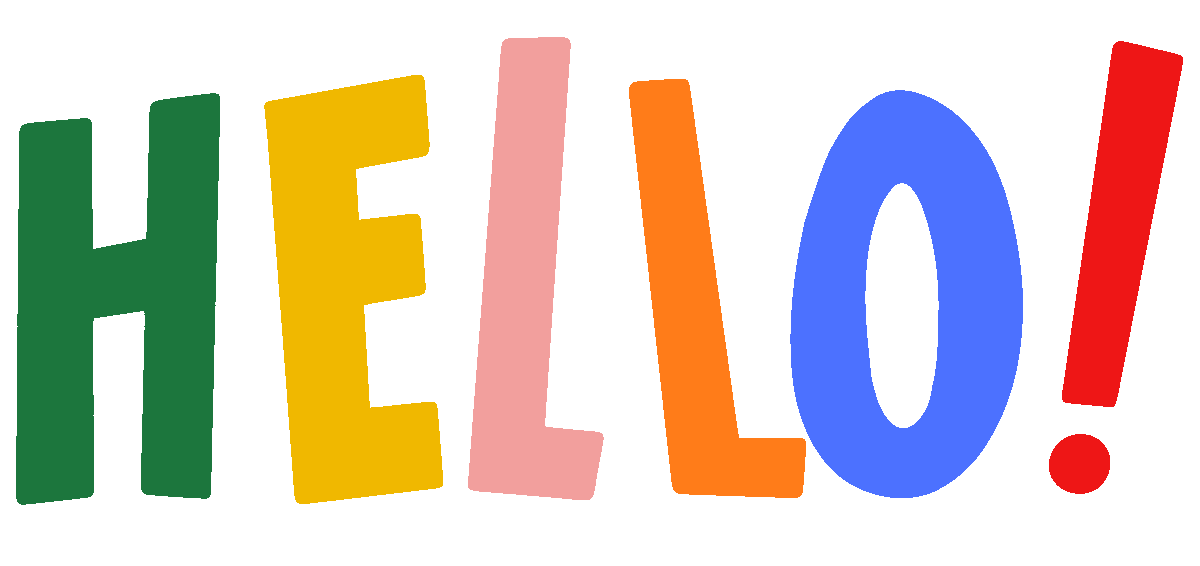 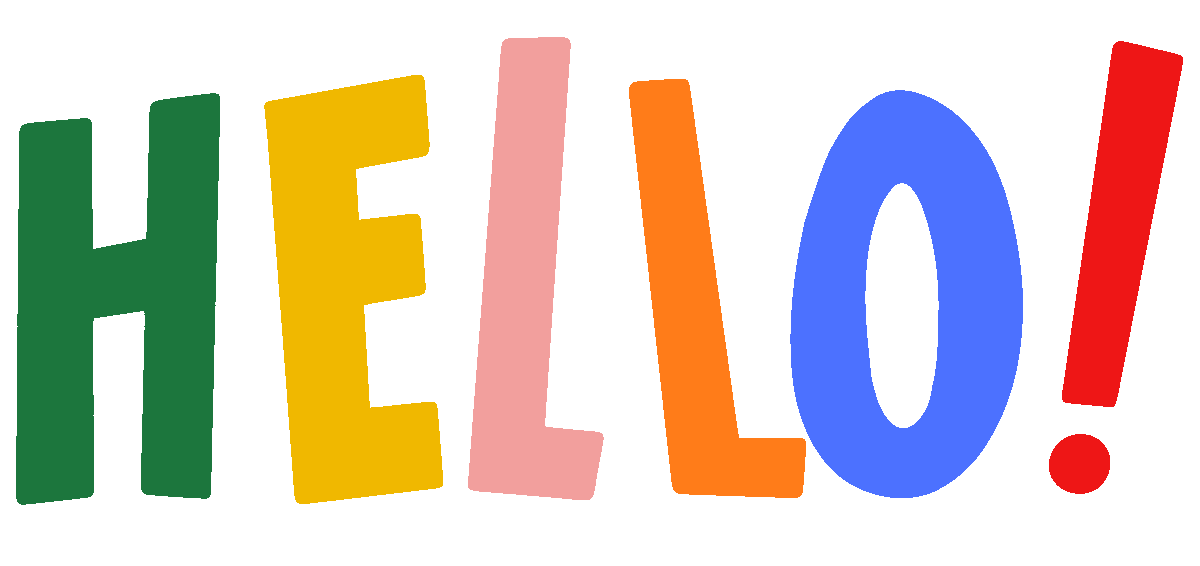 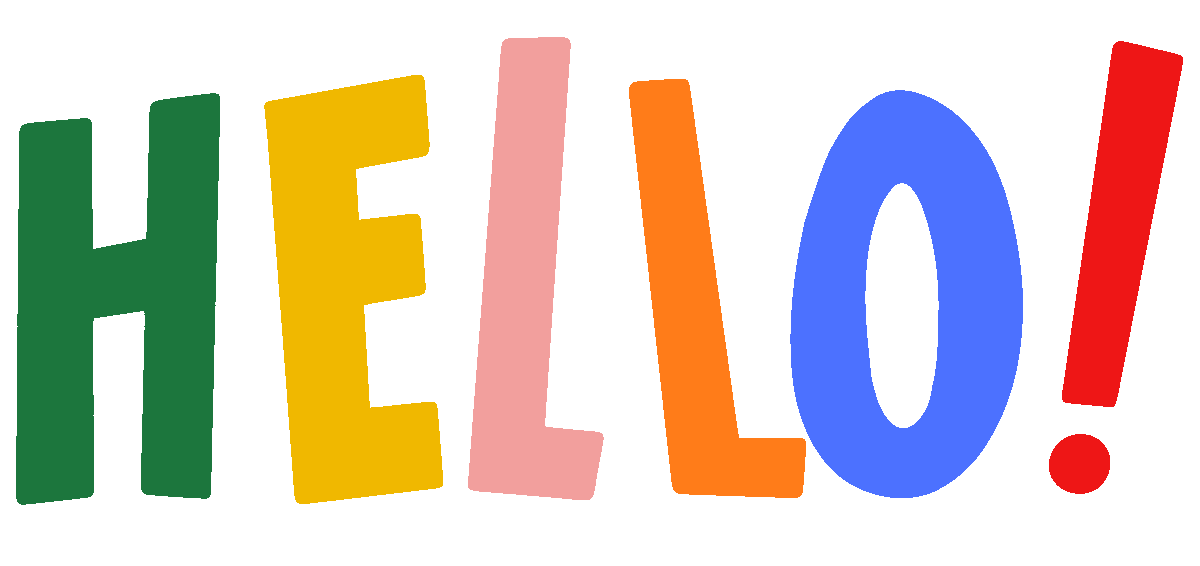 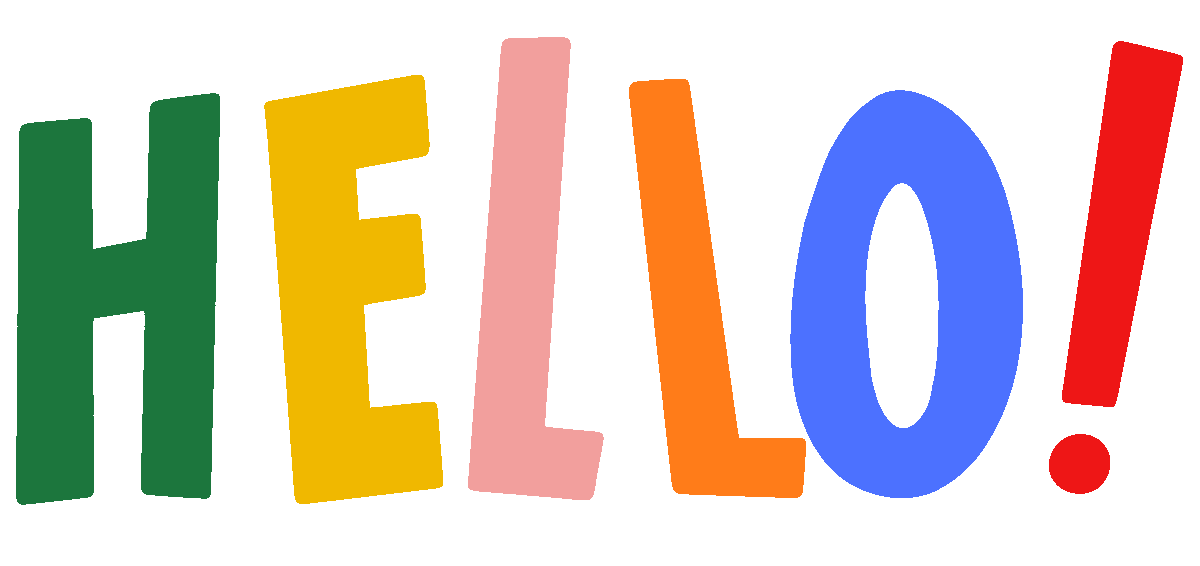 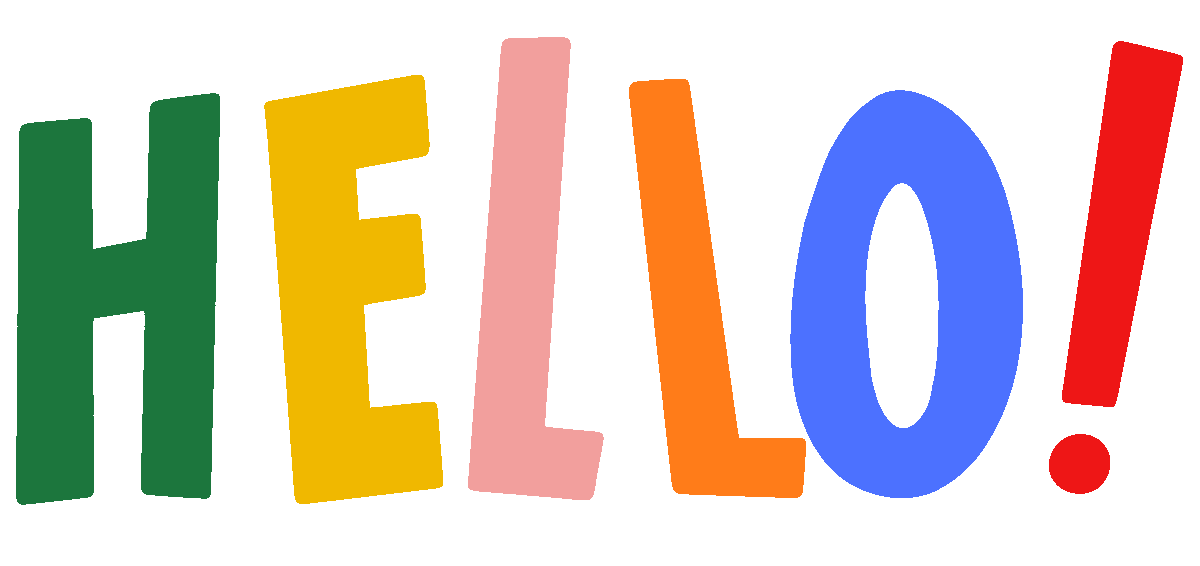 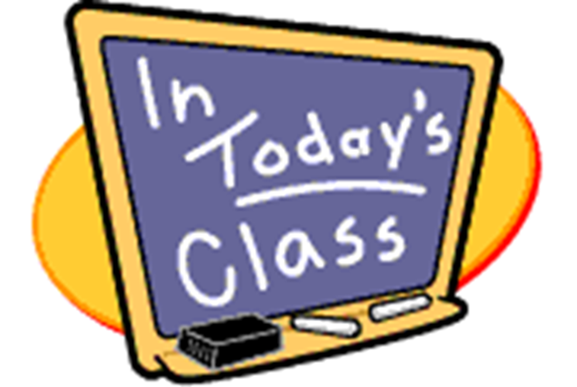 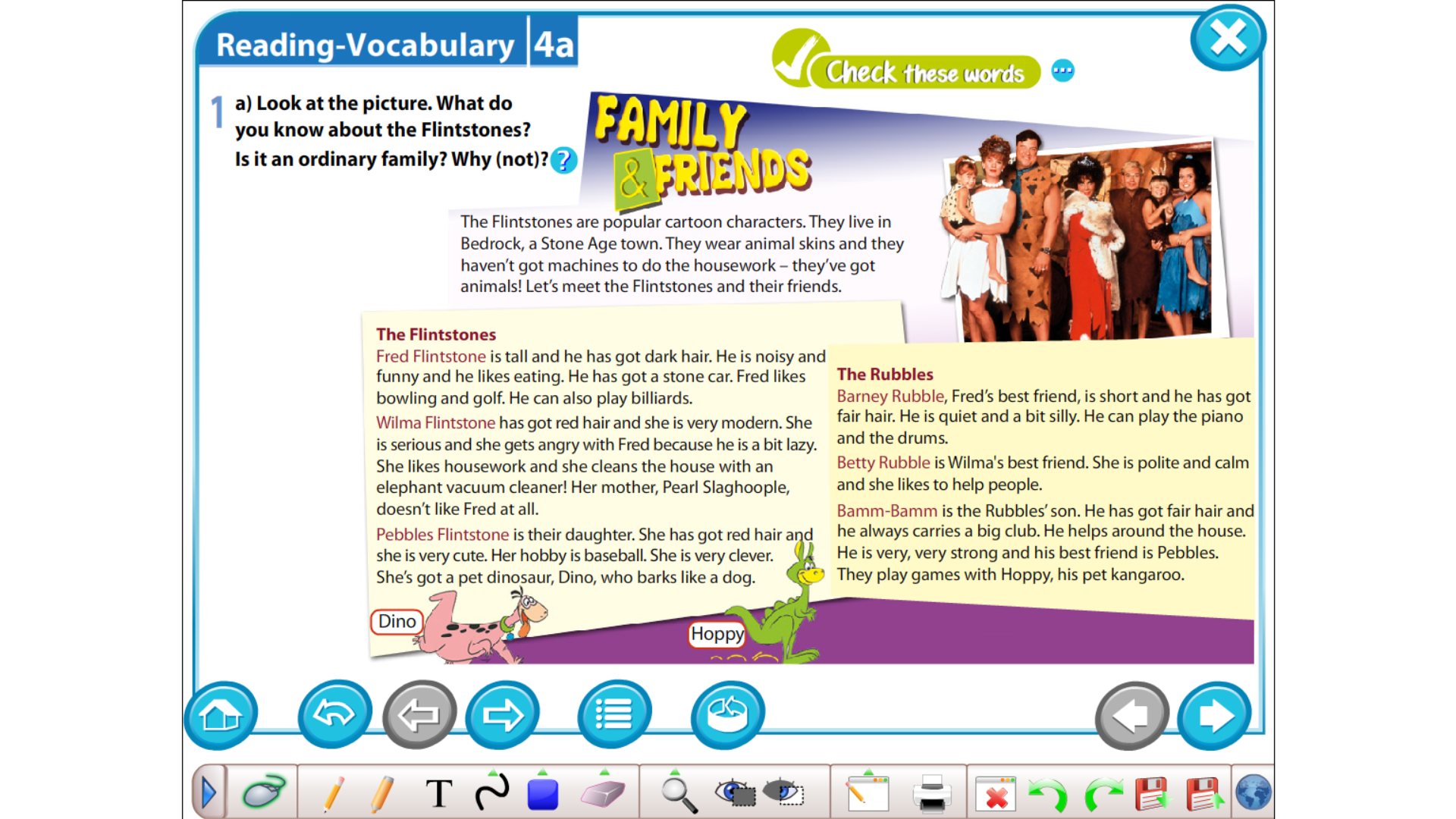 Answer the questions
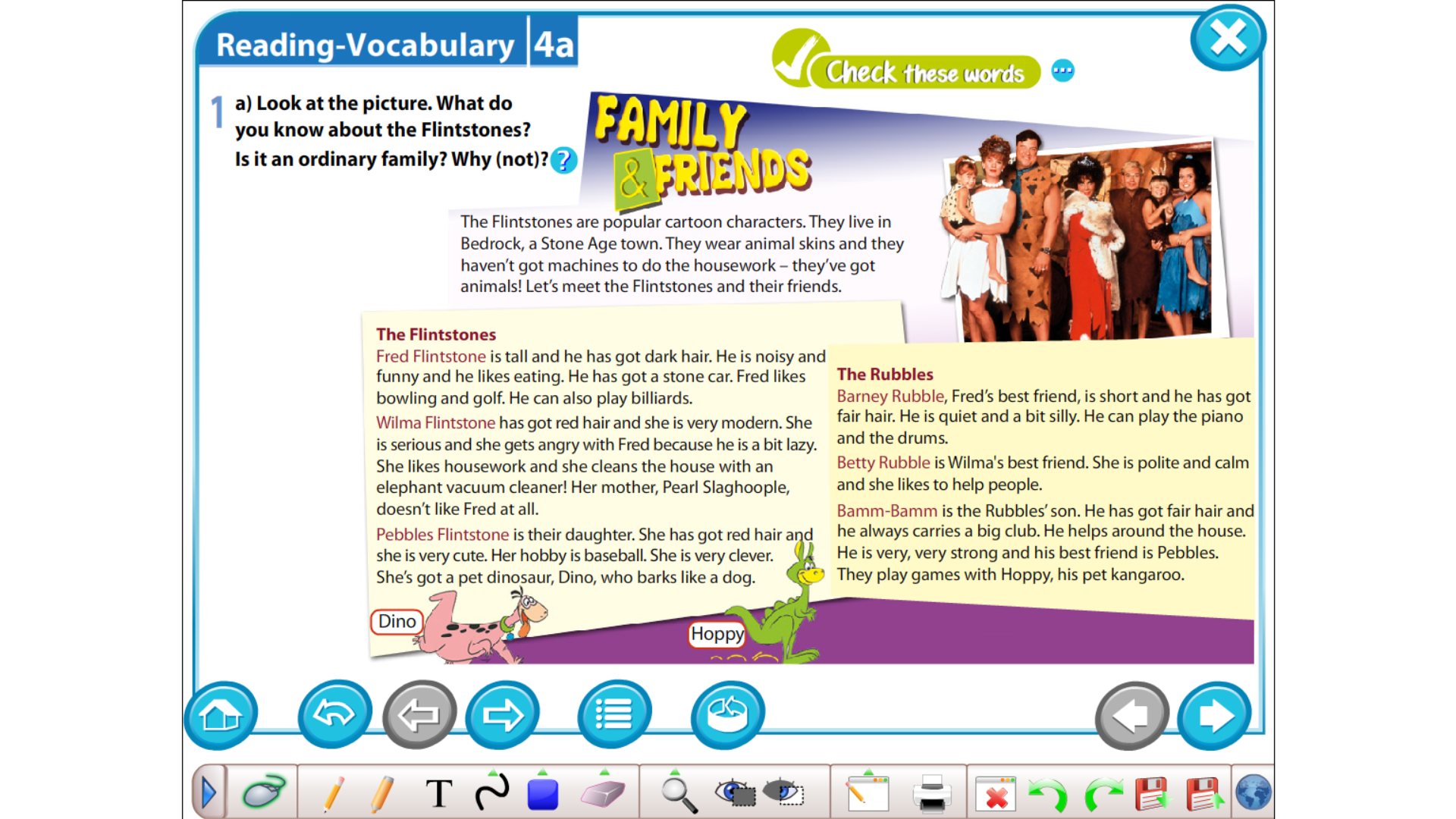 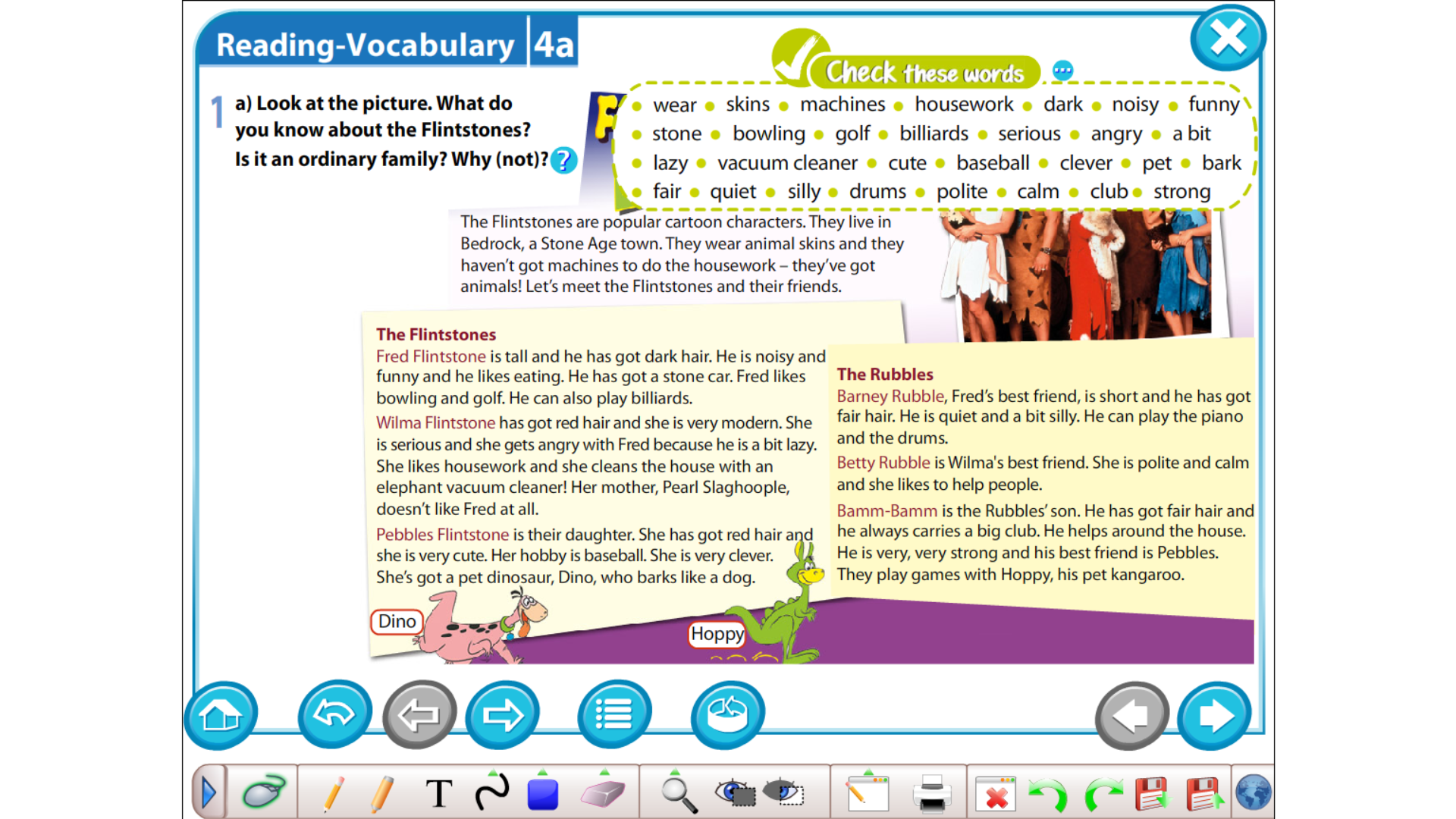 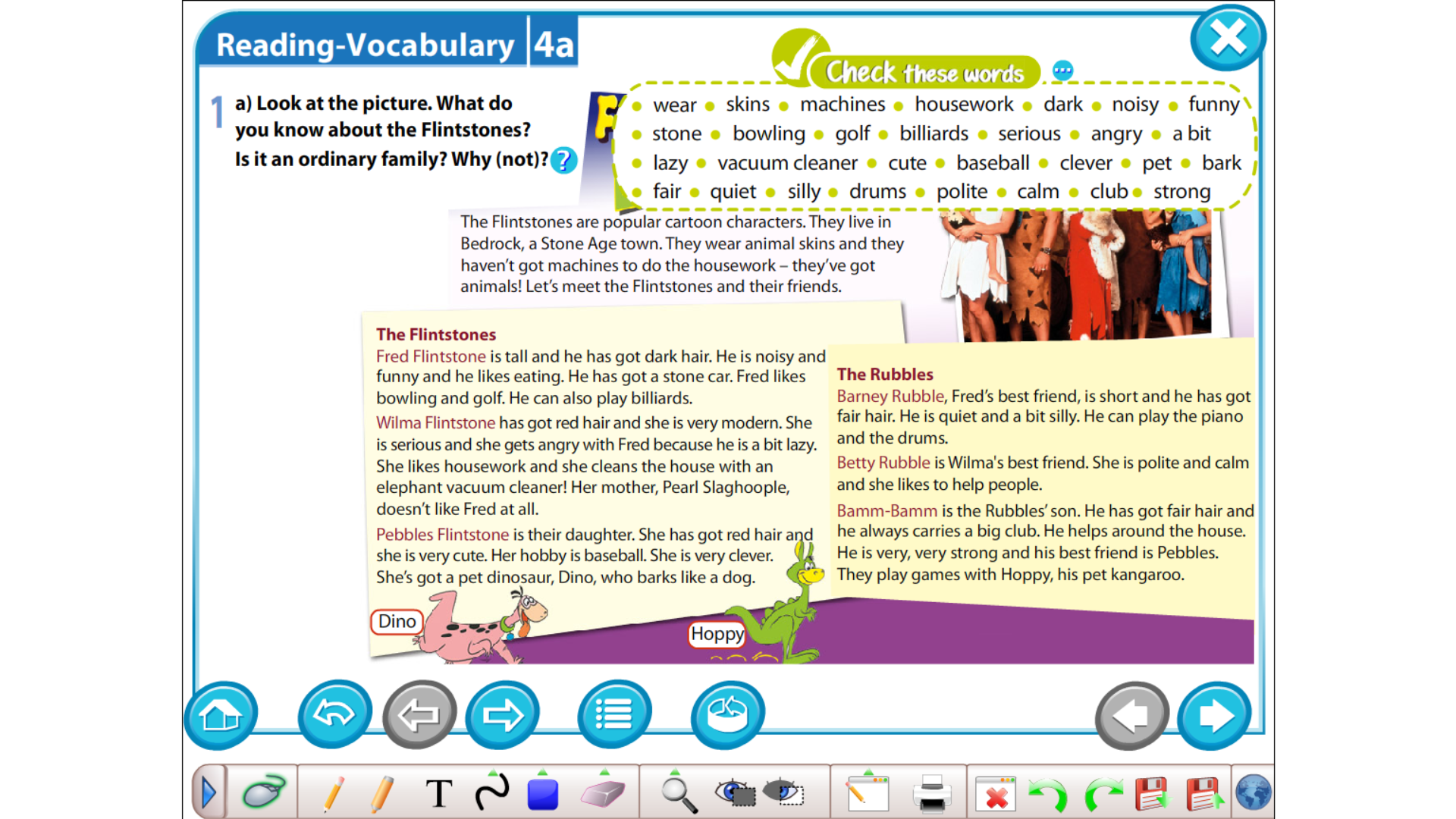 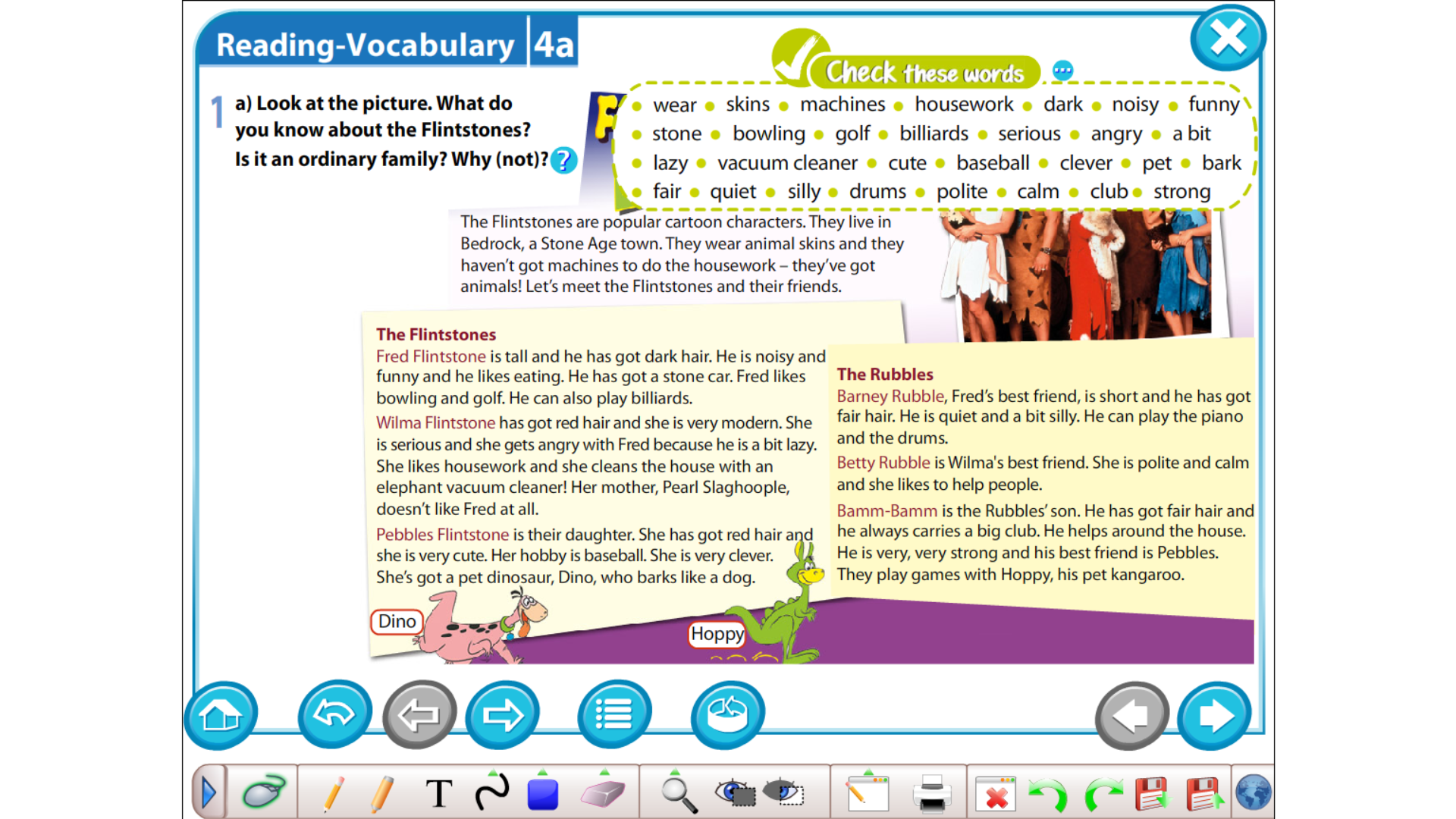 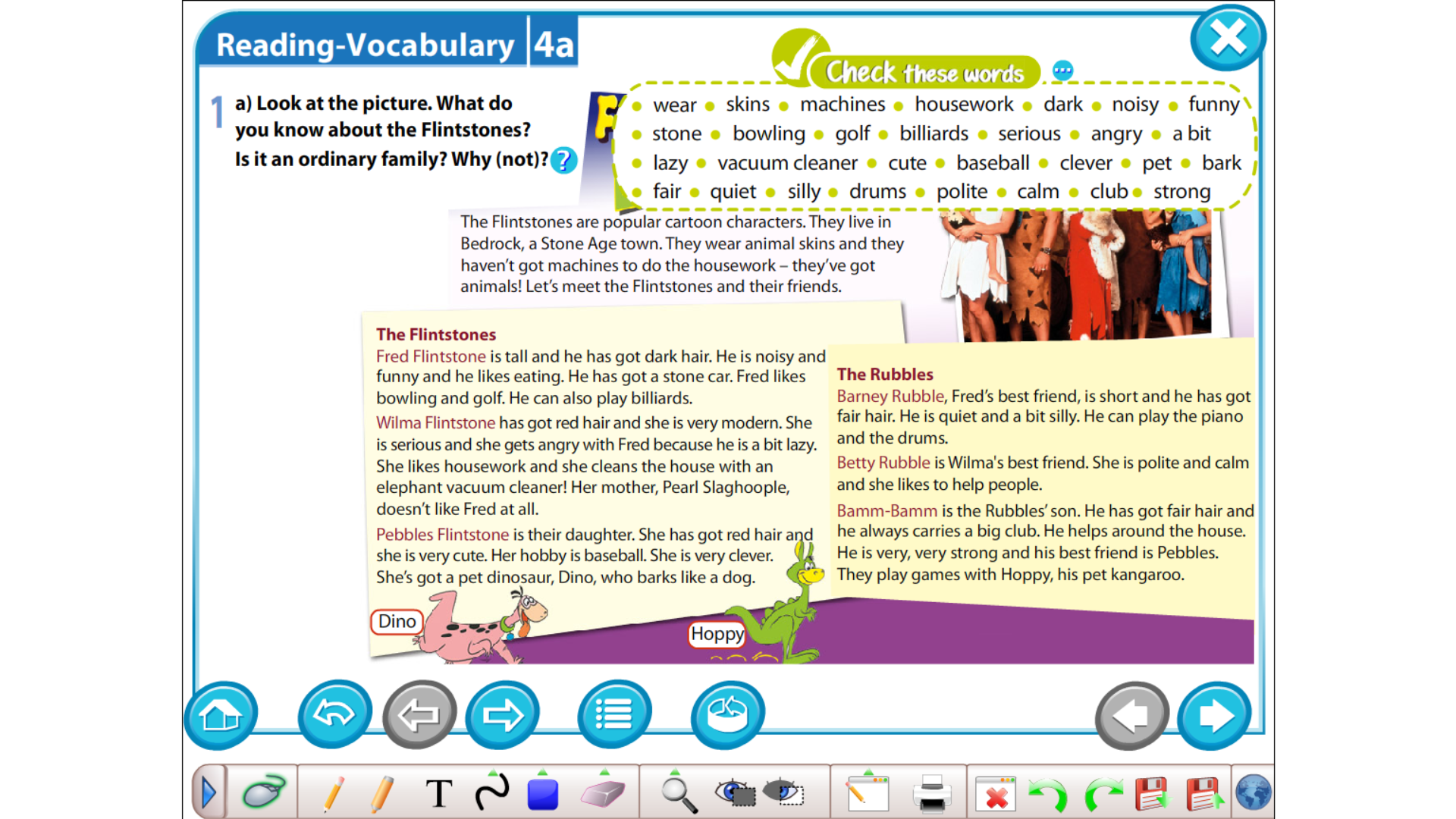 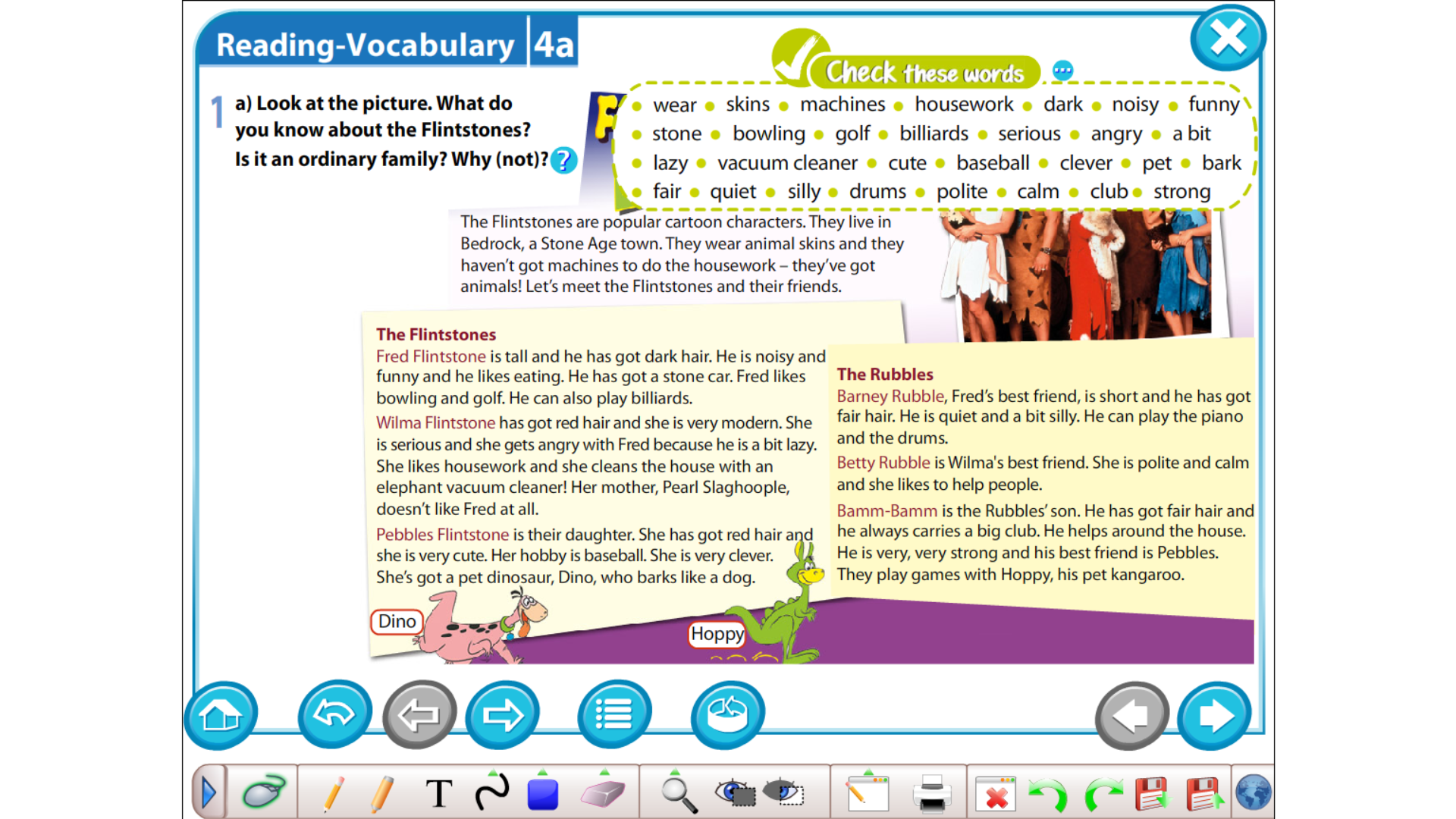 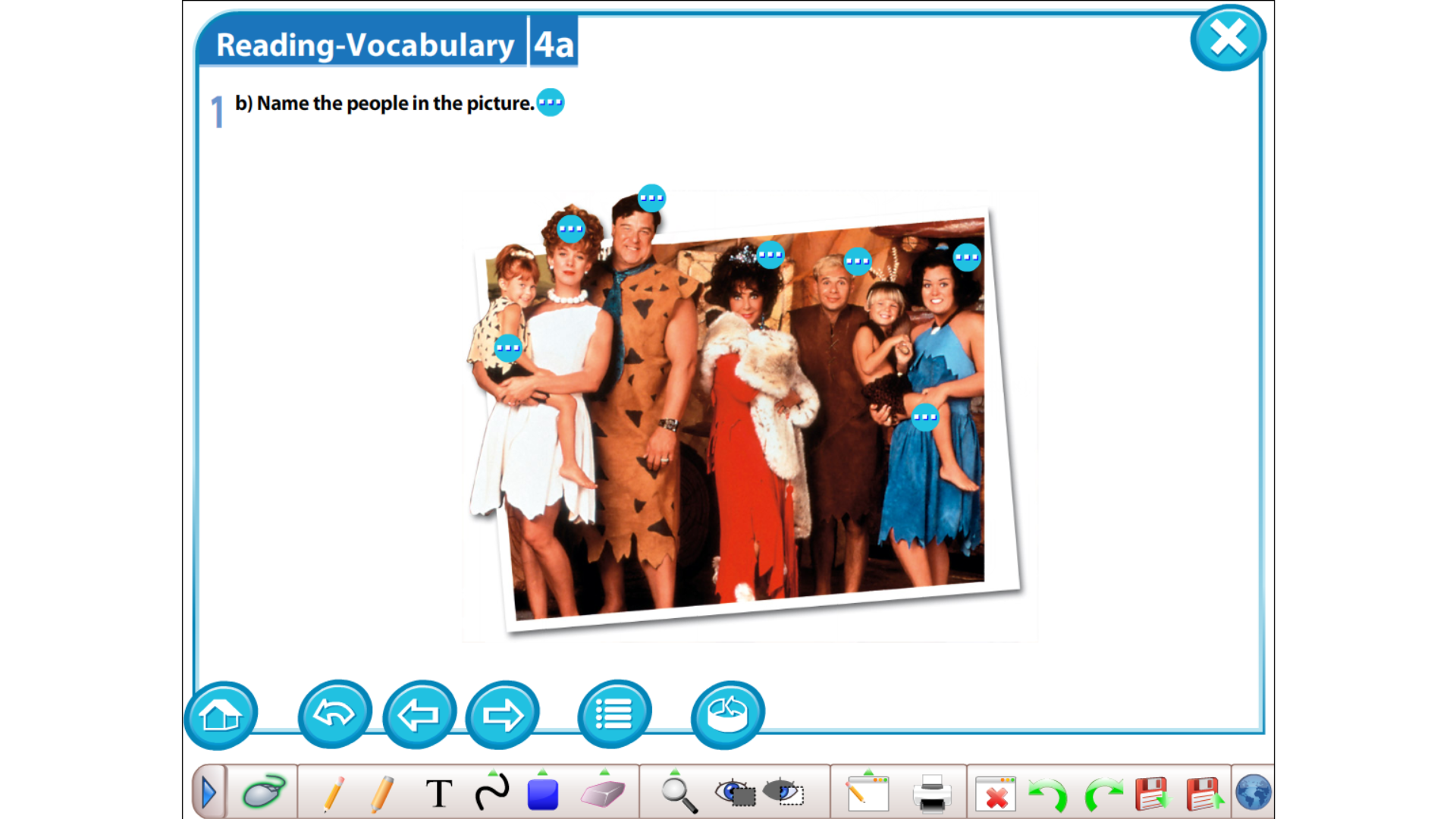 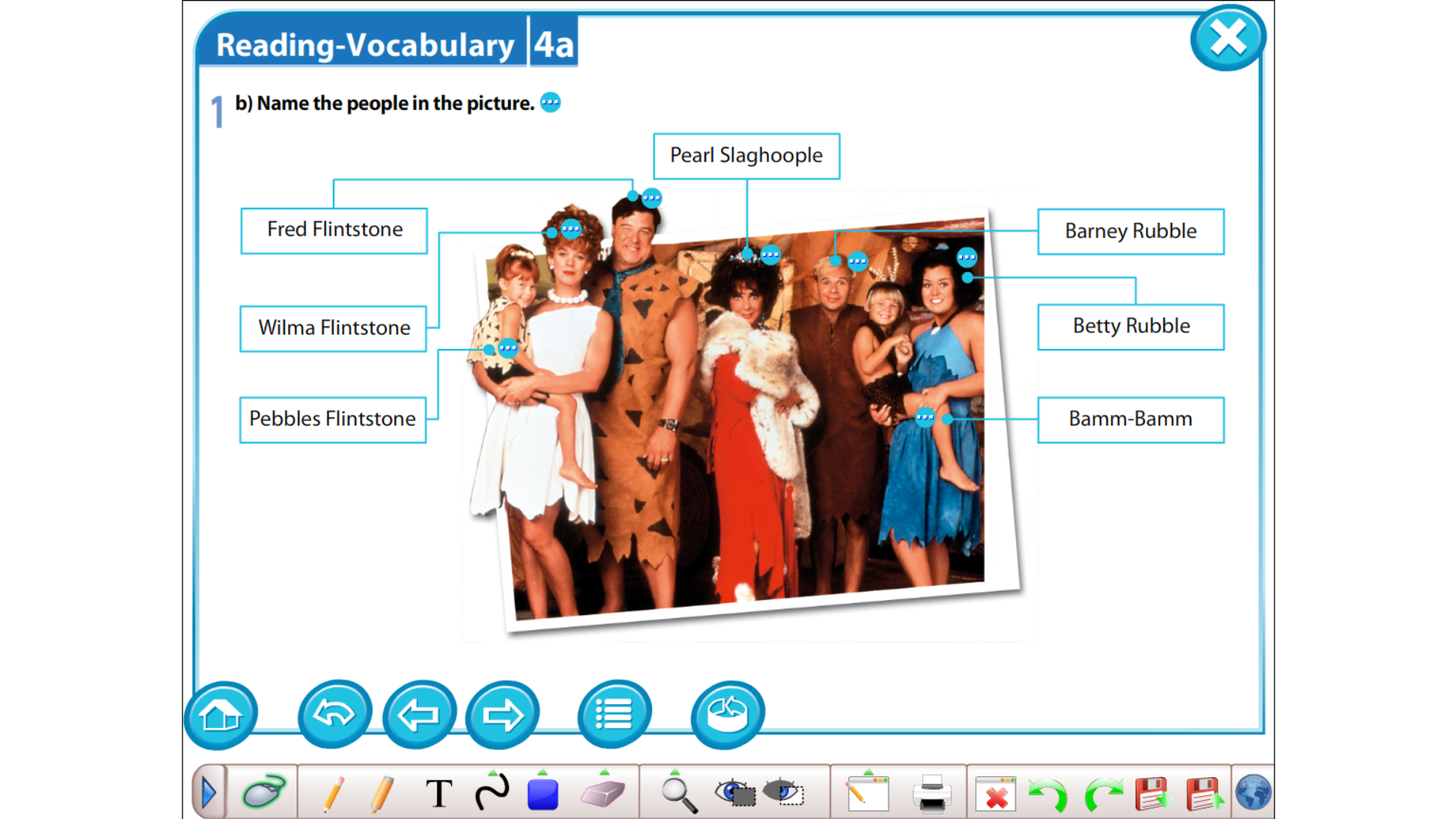 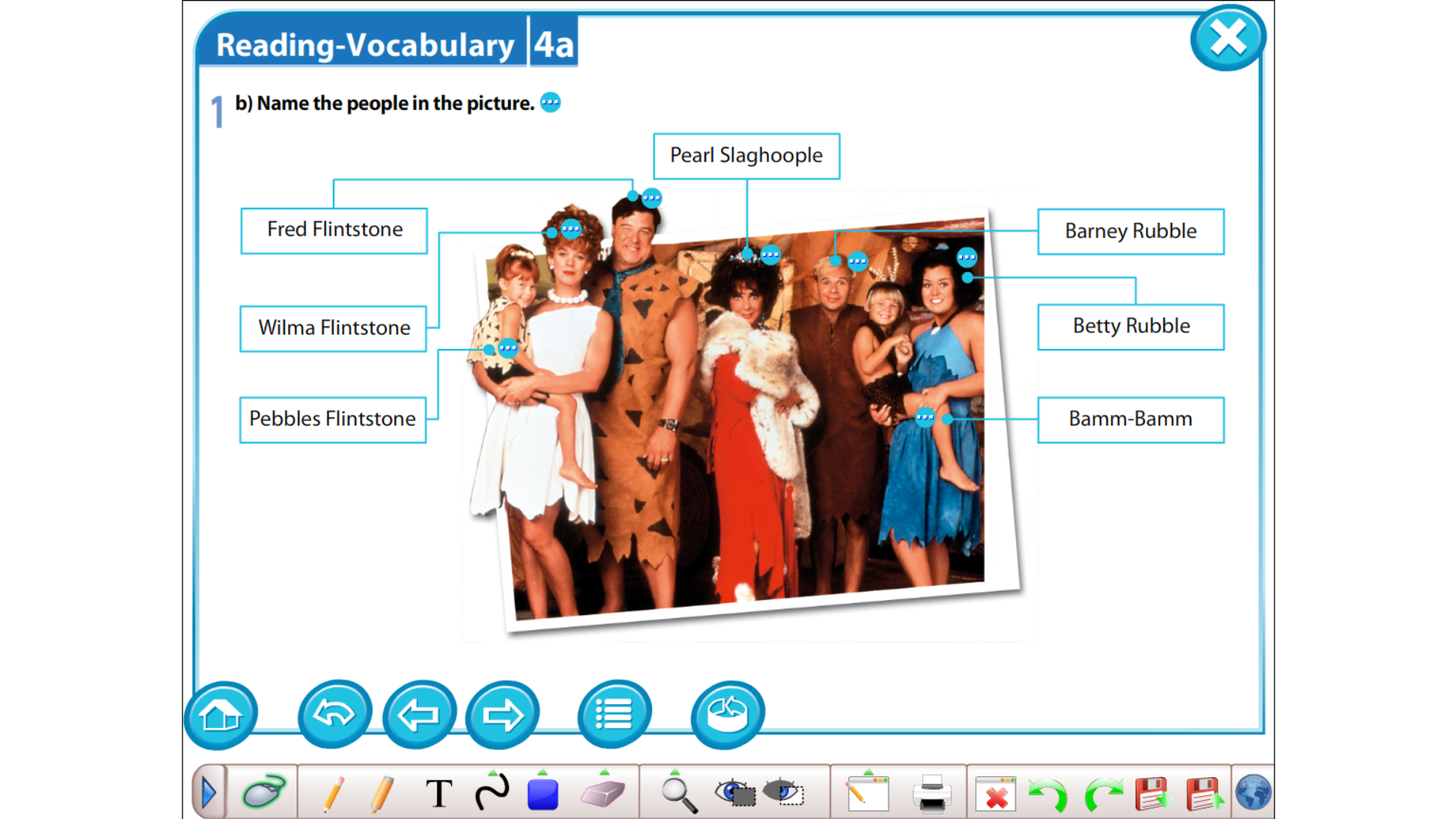 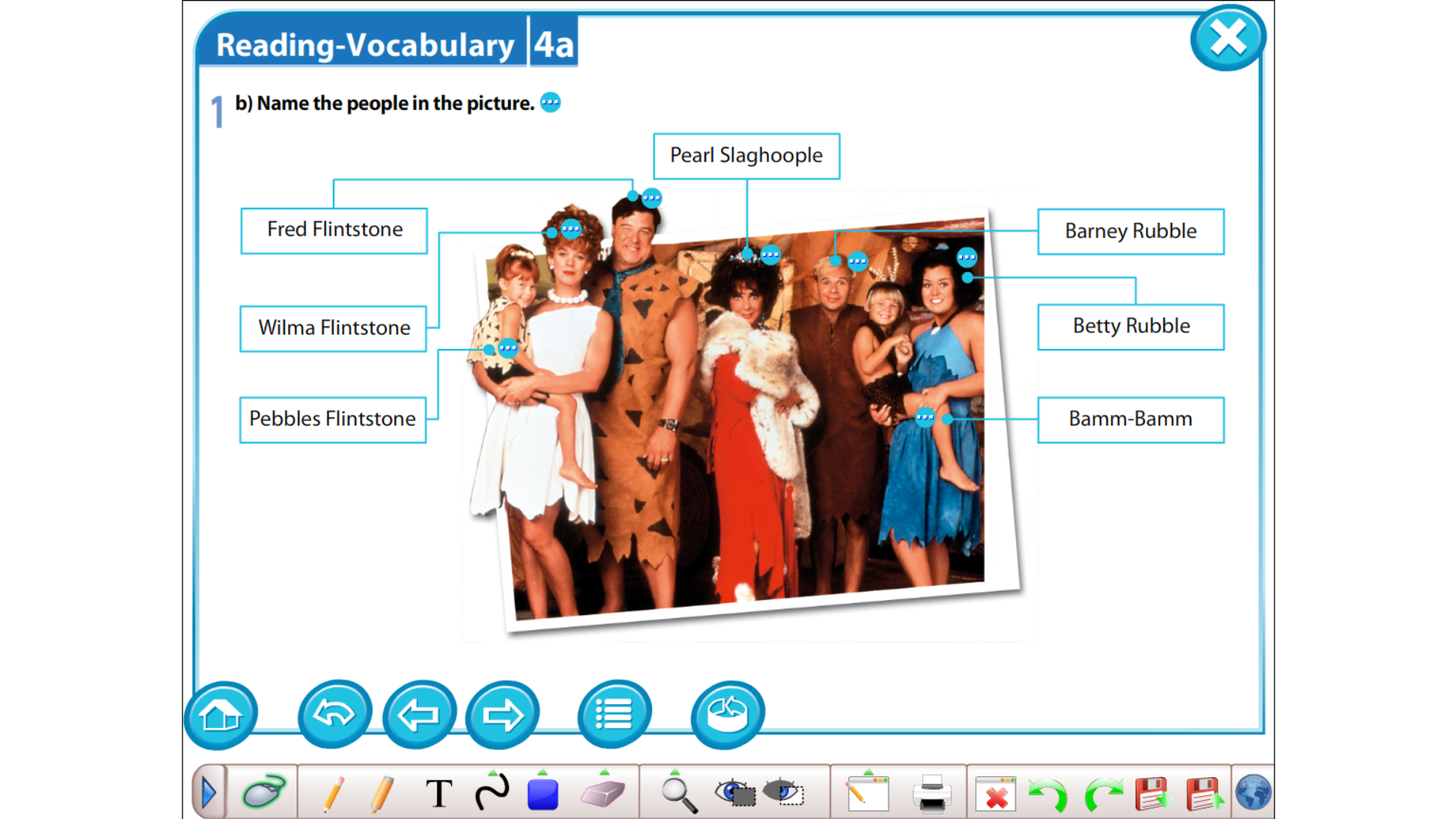 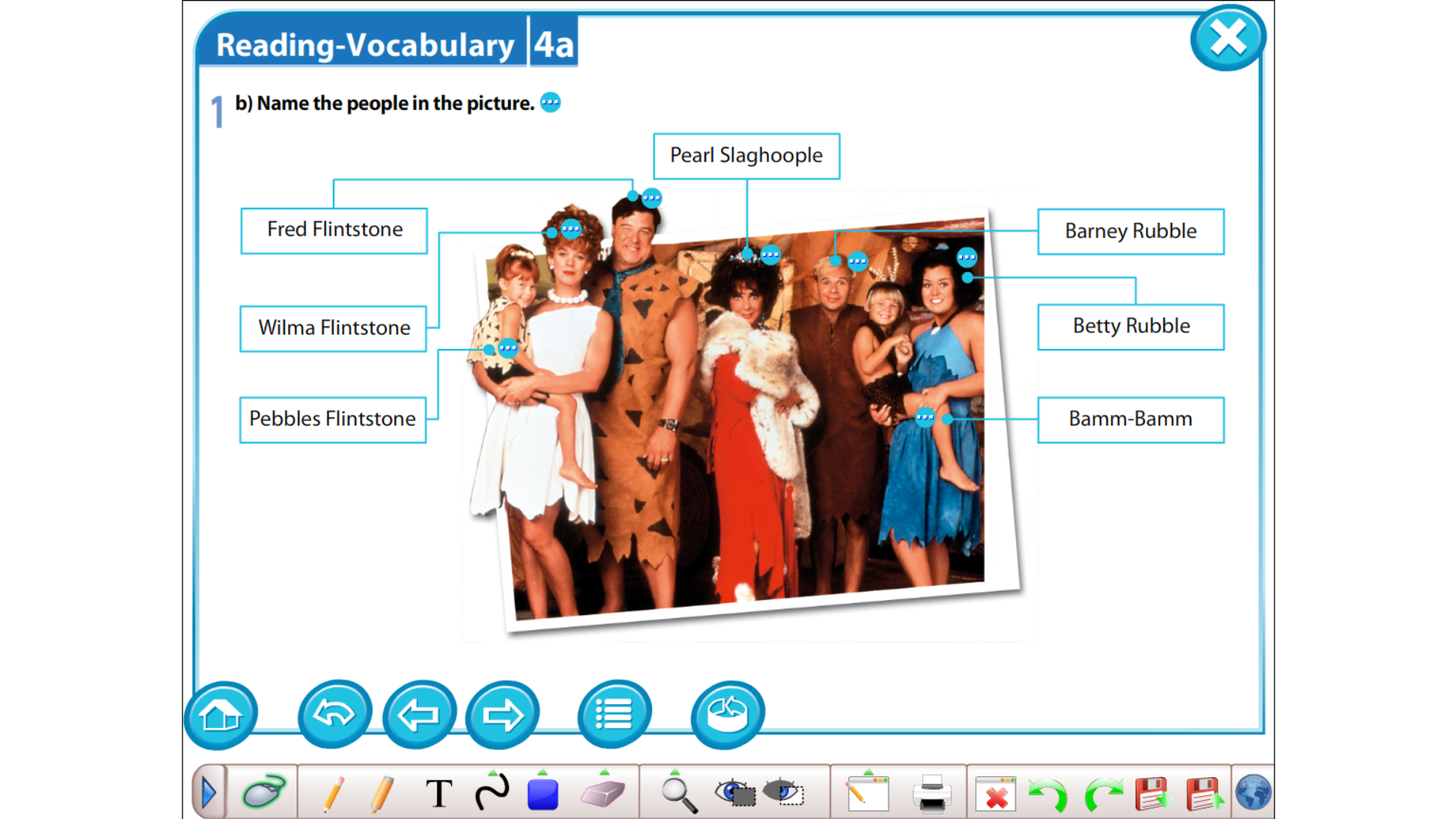 Betty Rubble
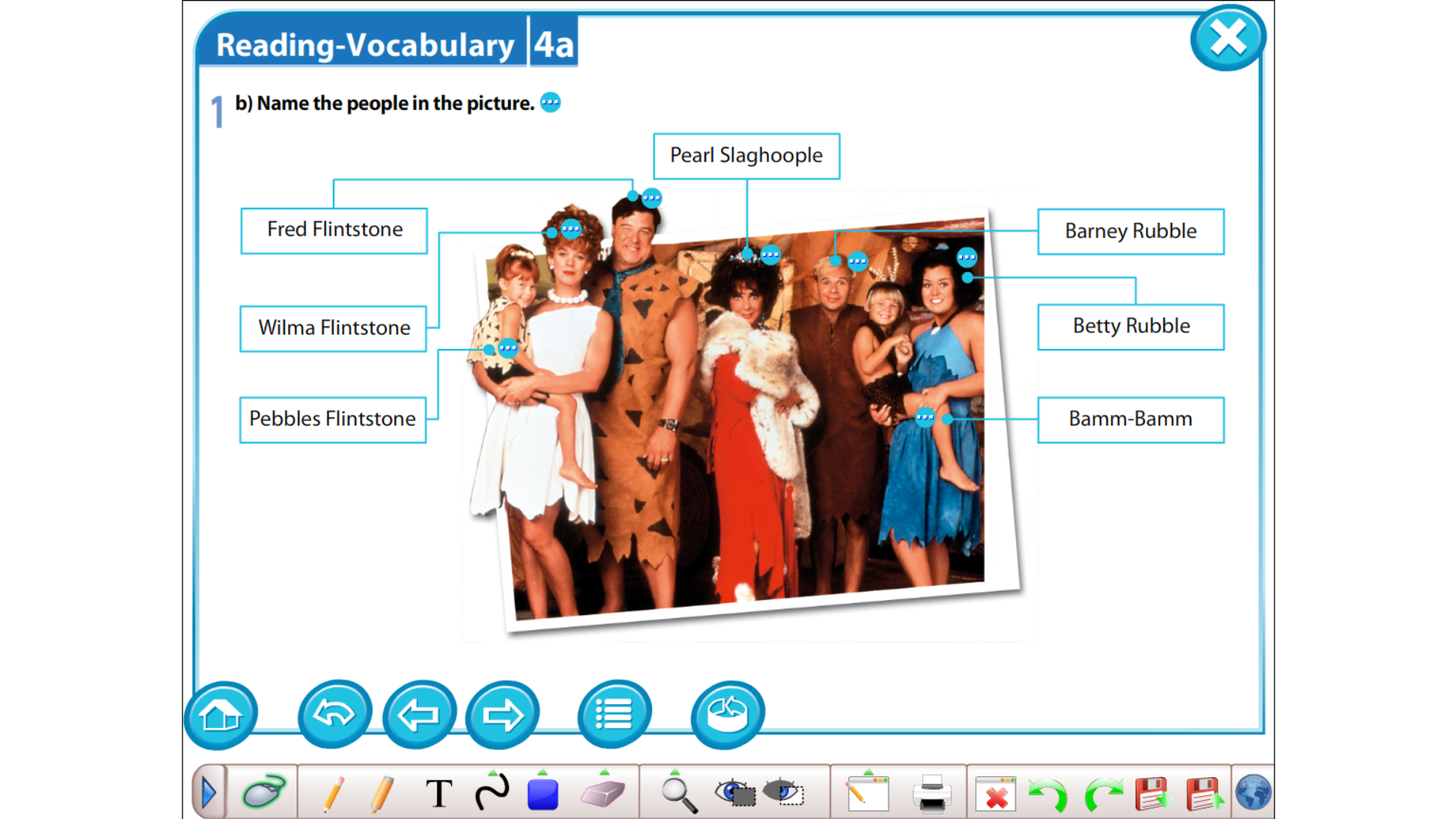 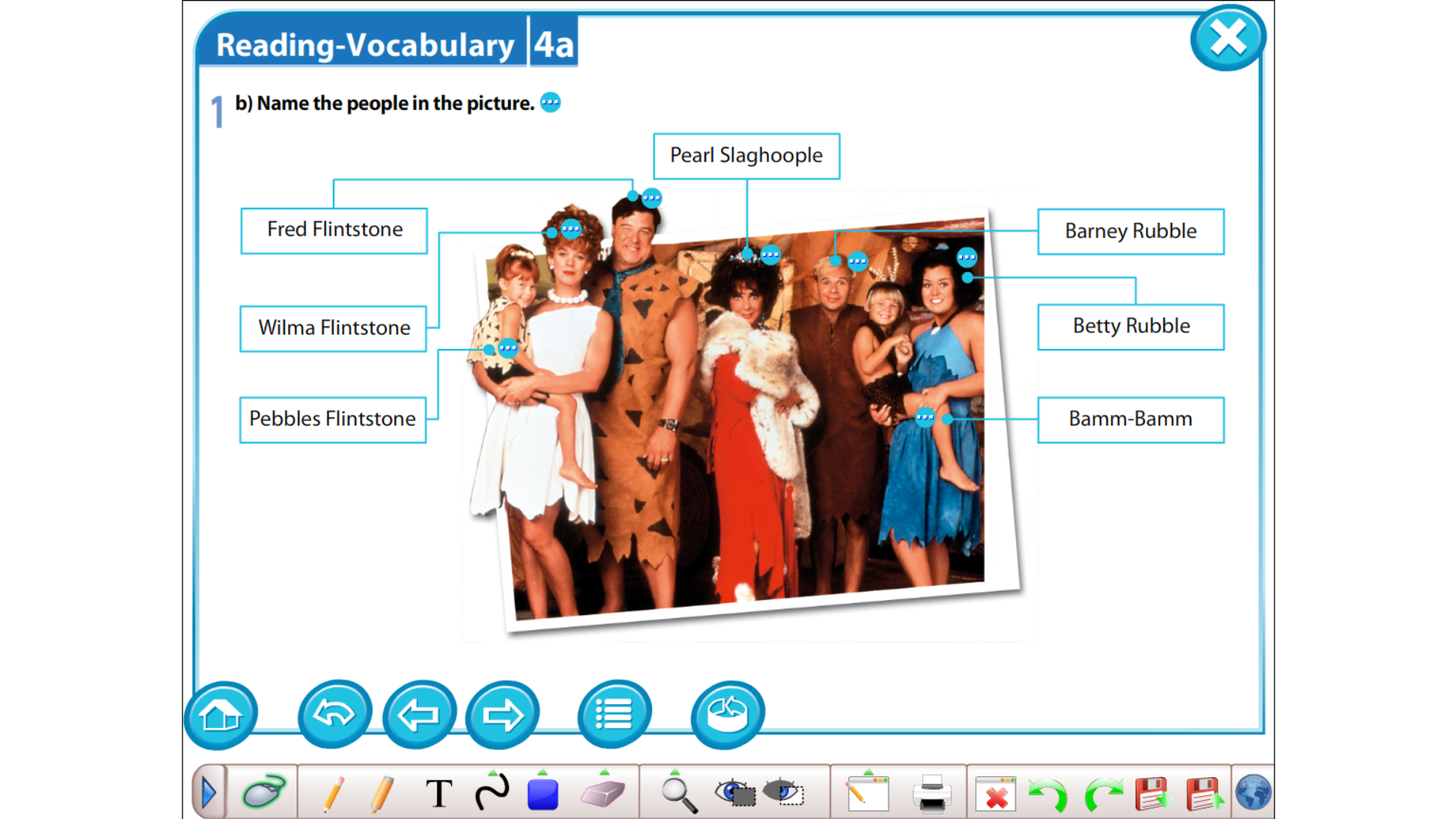 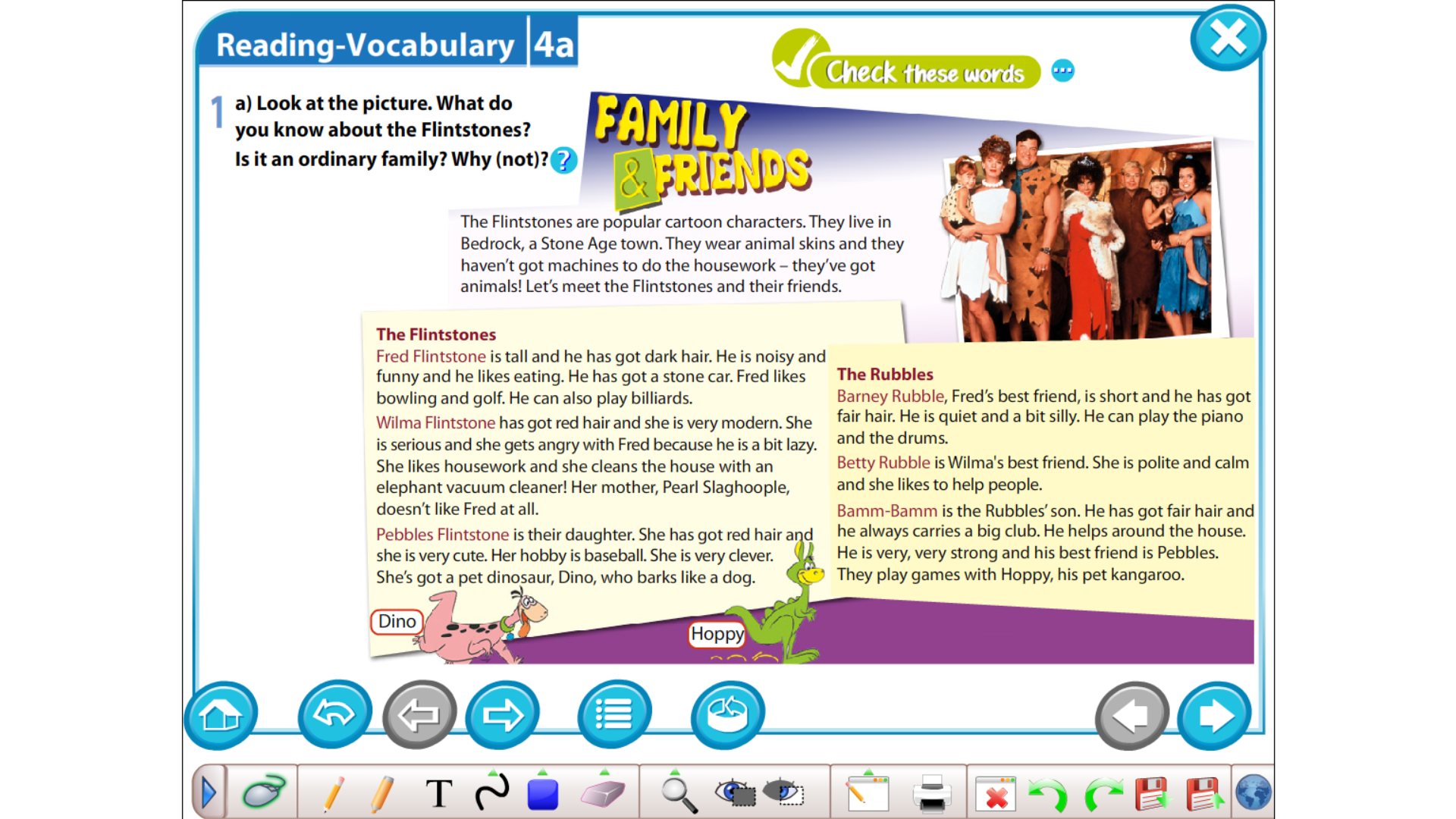 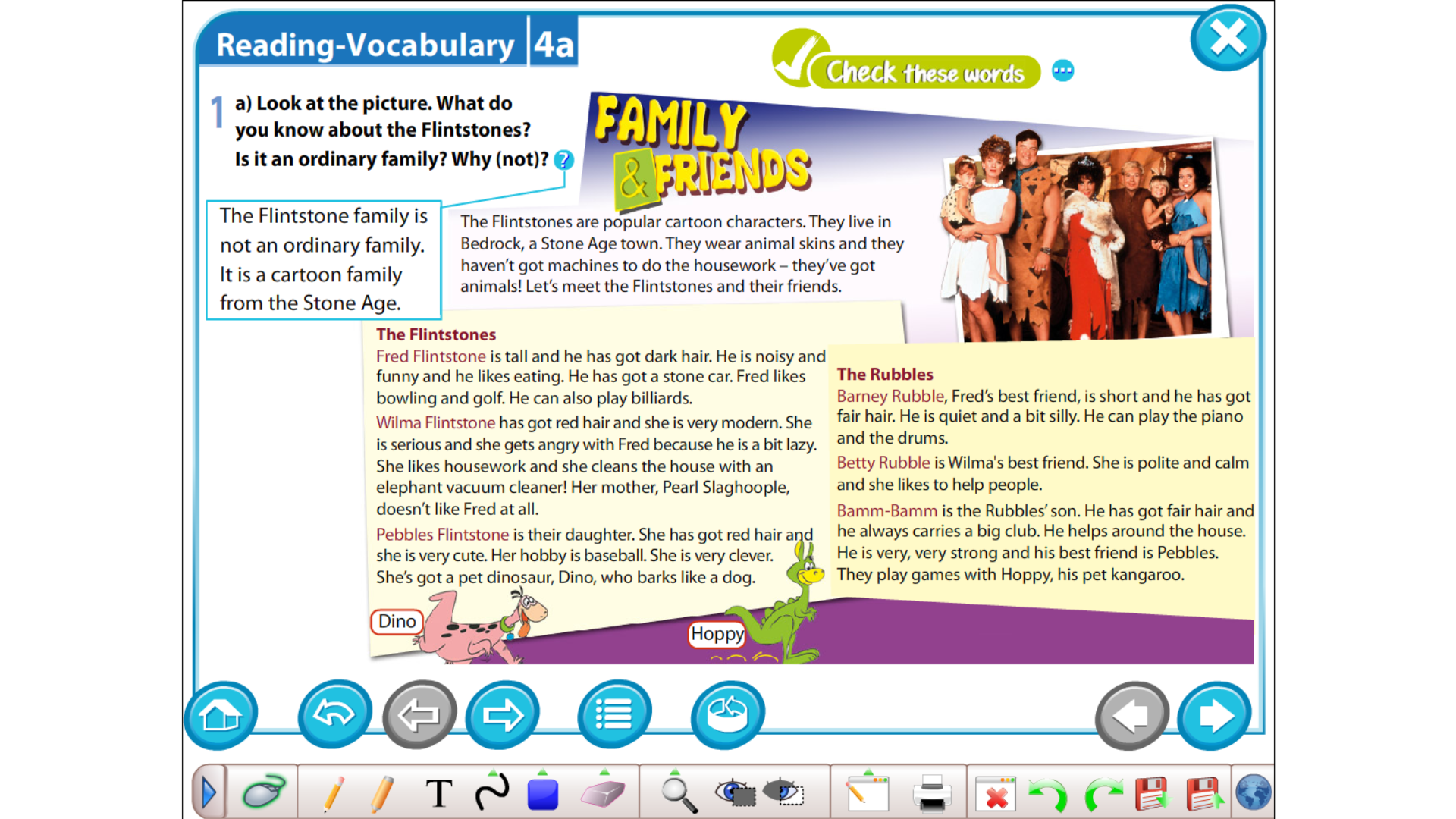 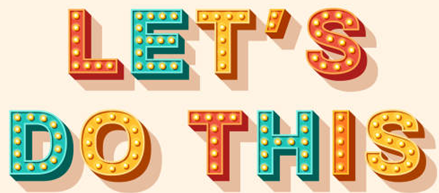 Answer the questions
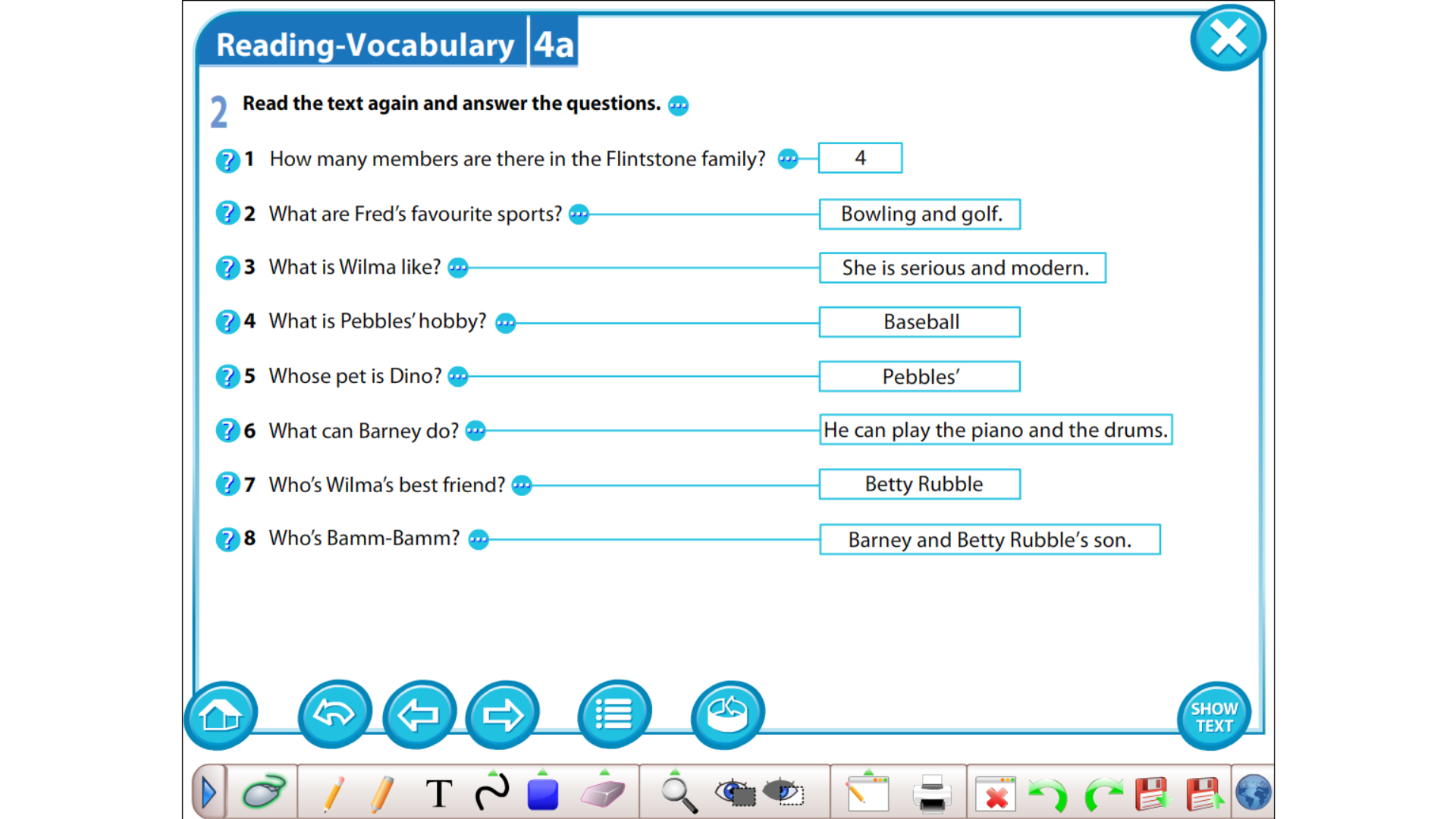 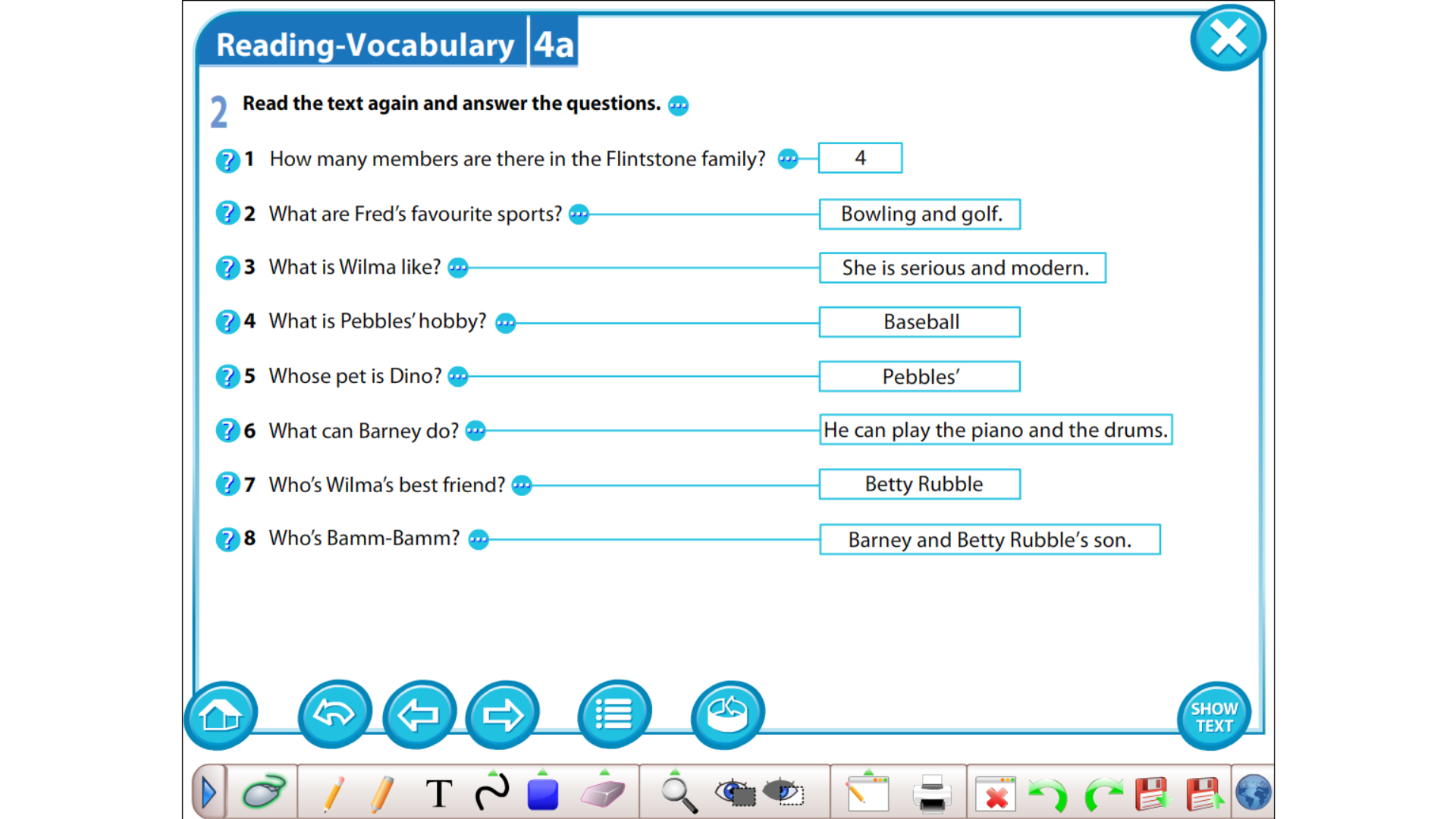 Pebbles’ hobby is baseball.
There are 4 members.
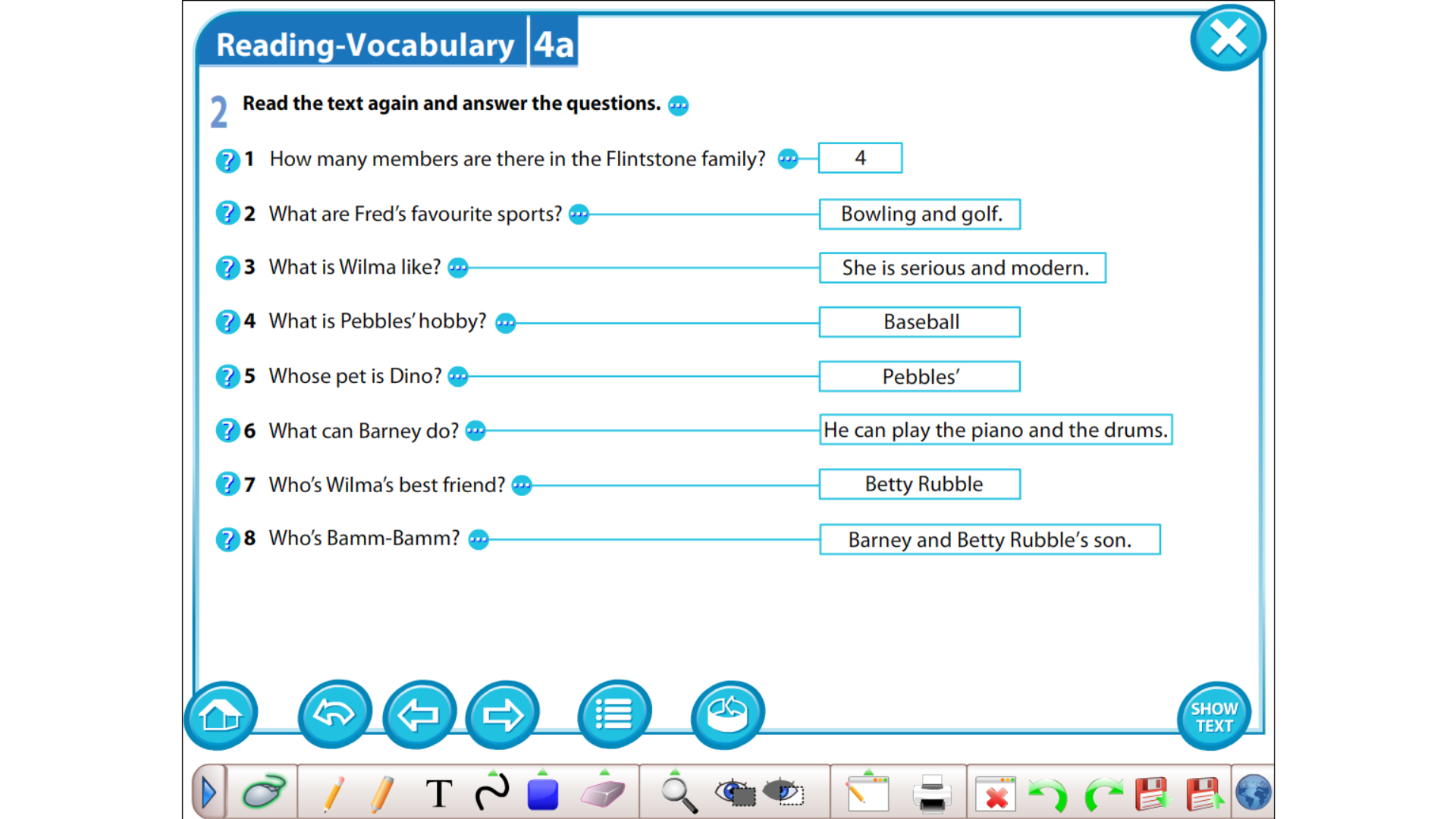 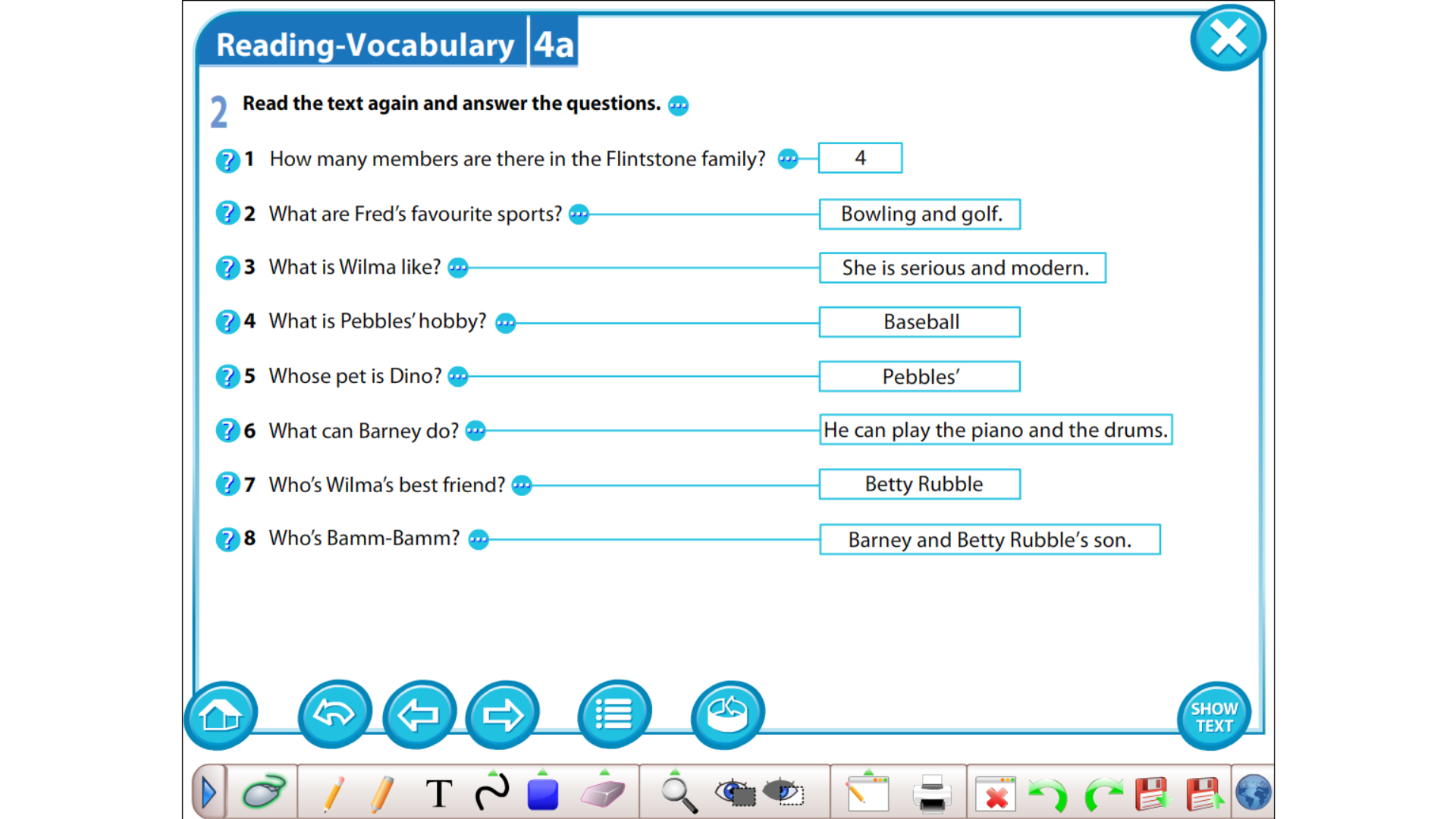 Fred’s favorite sports are bowling and golf.
Dino is Pebbles’ pet.
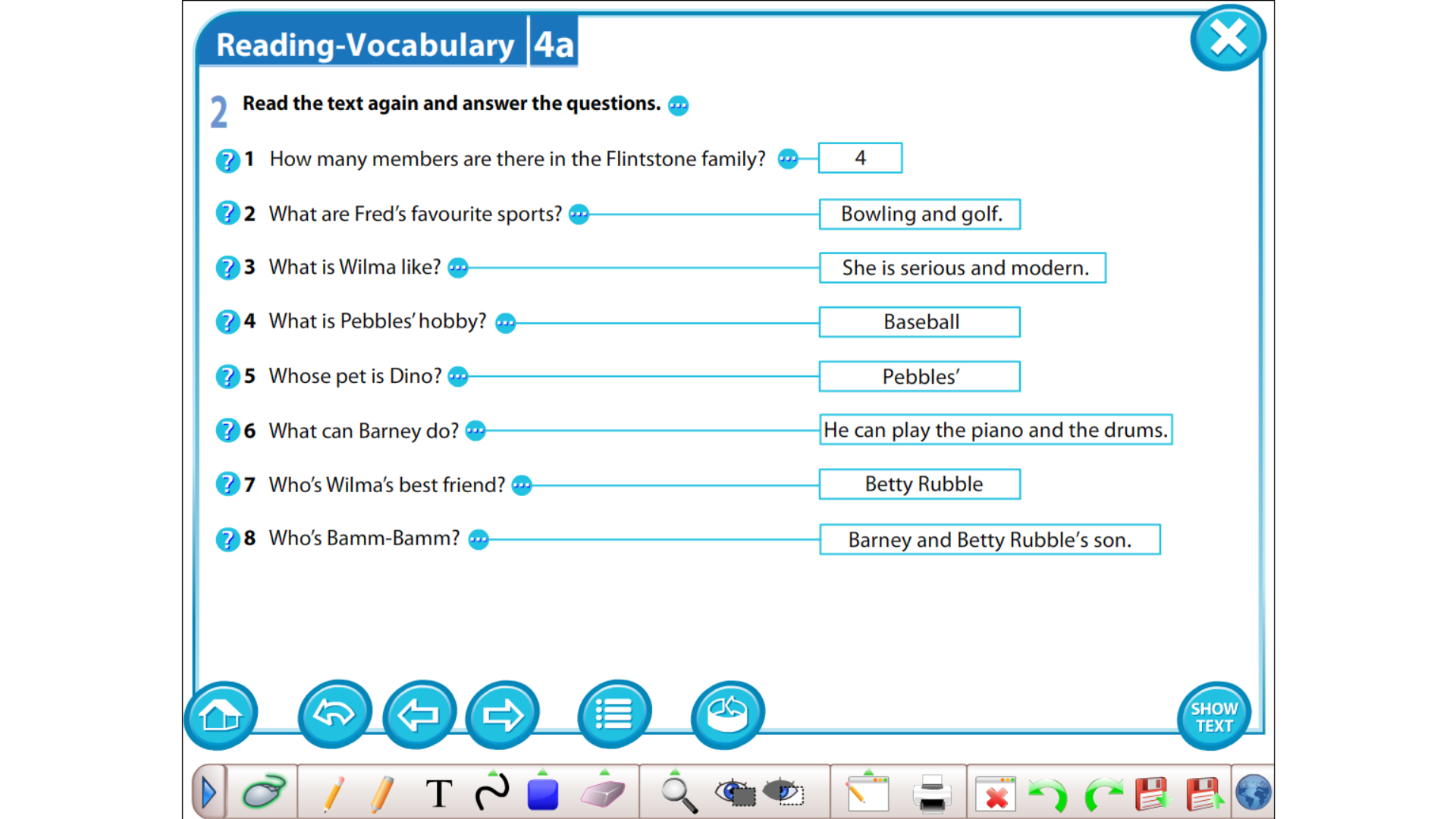 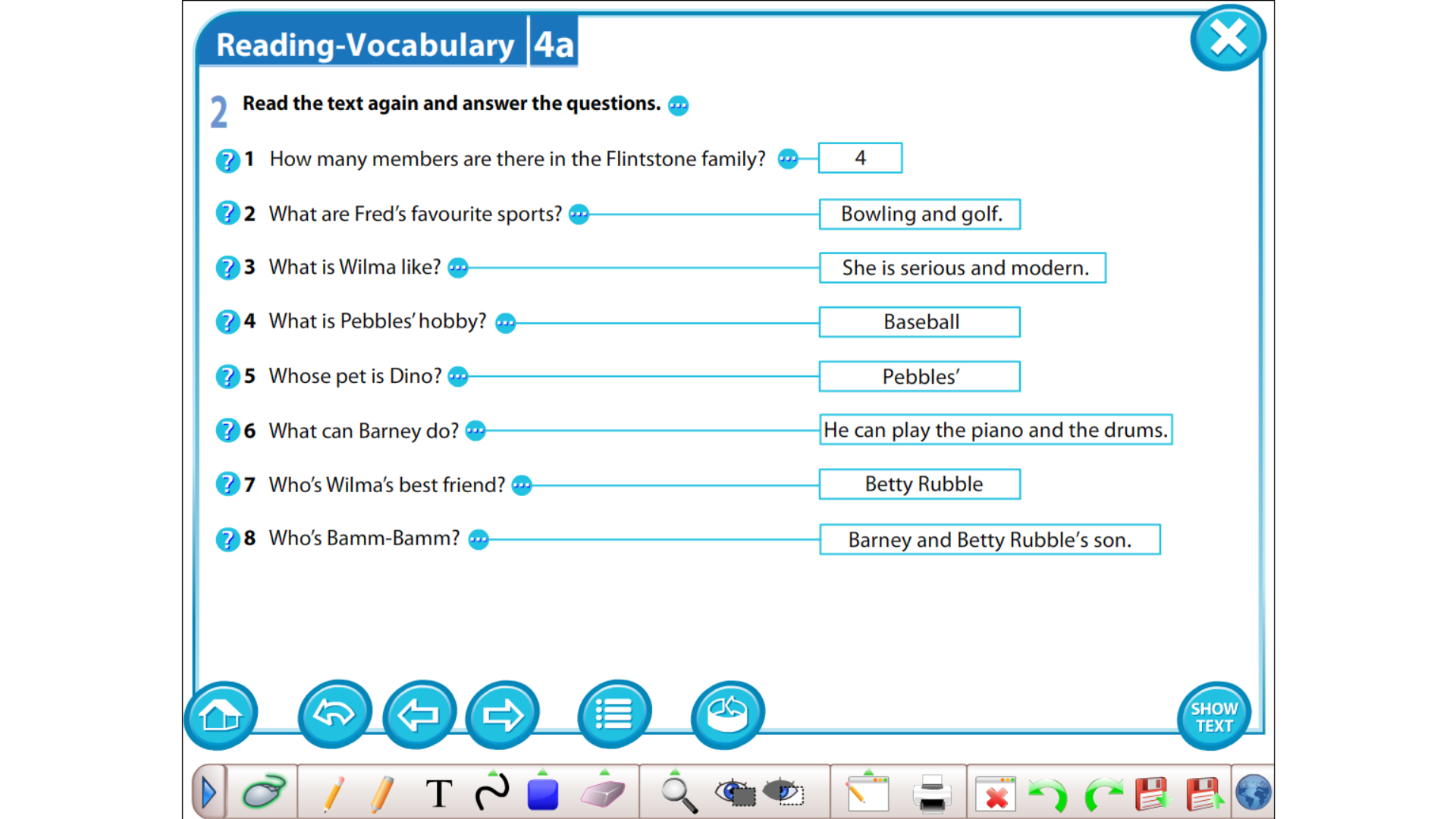 She is serious and modern.
Barney and Betty Rubble’s son.
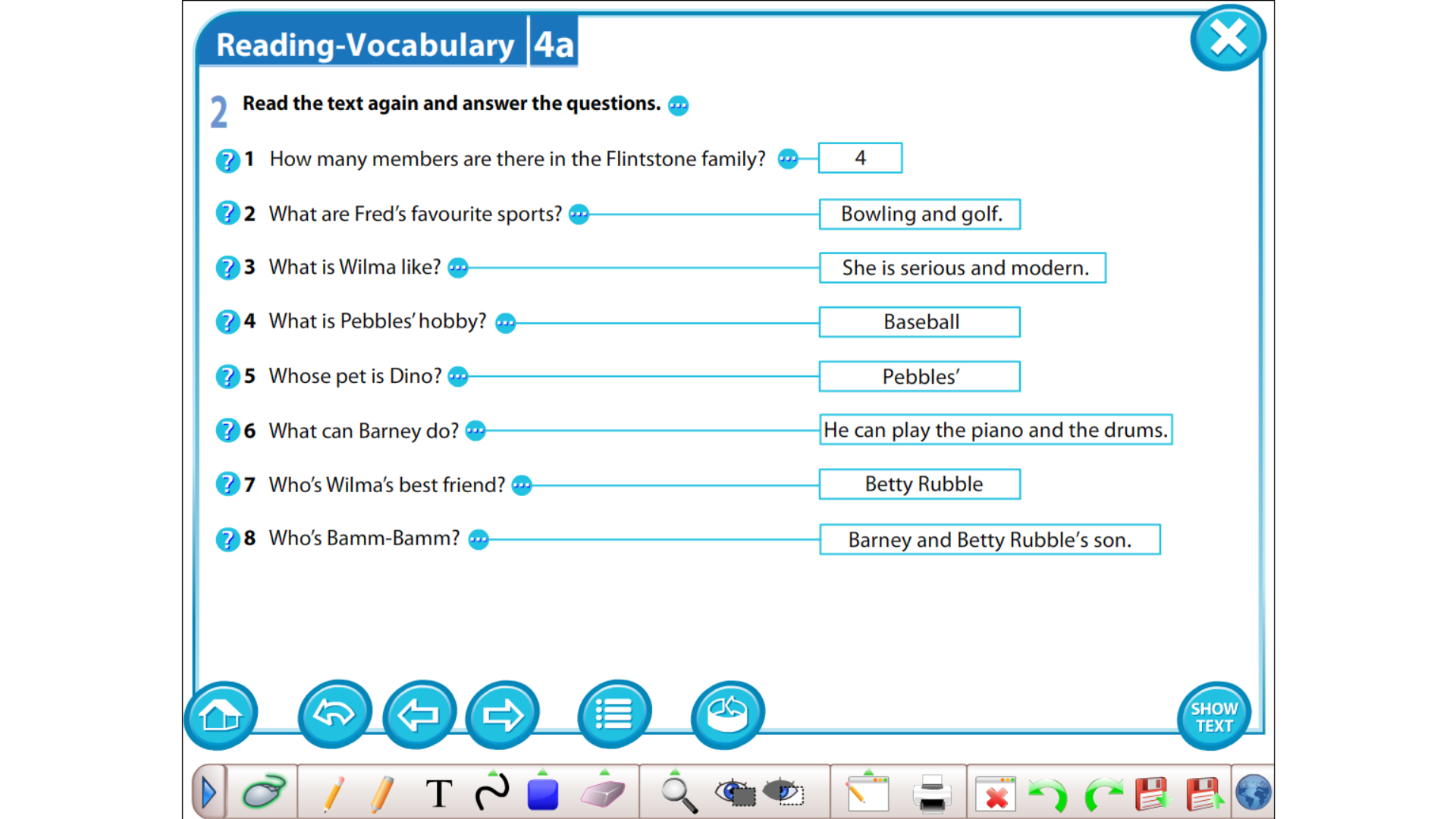 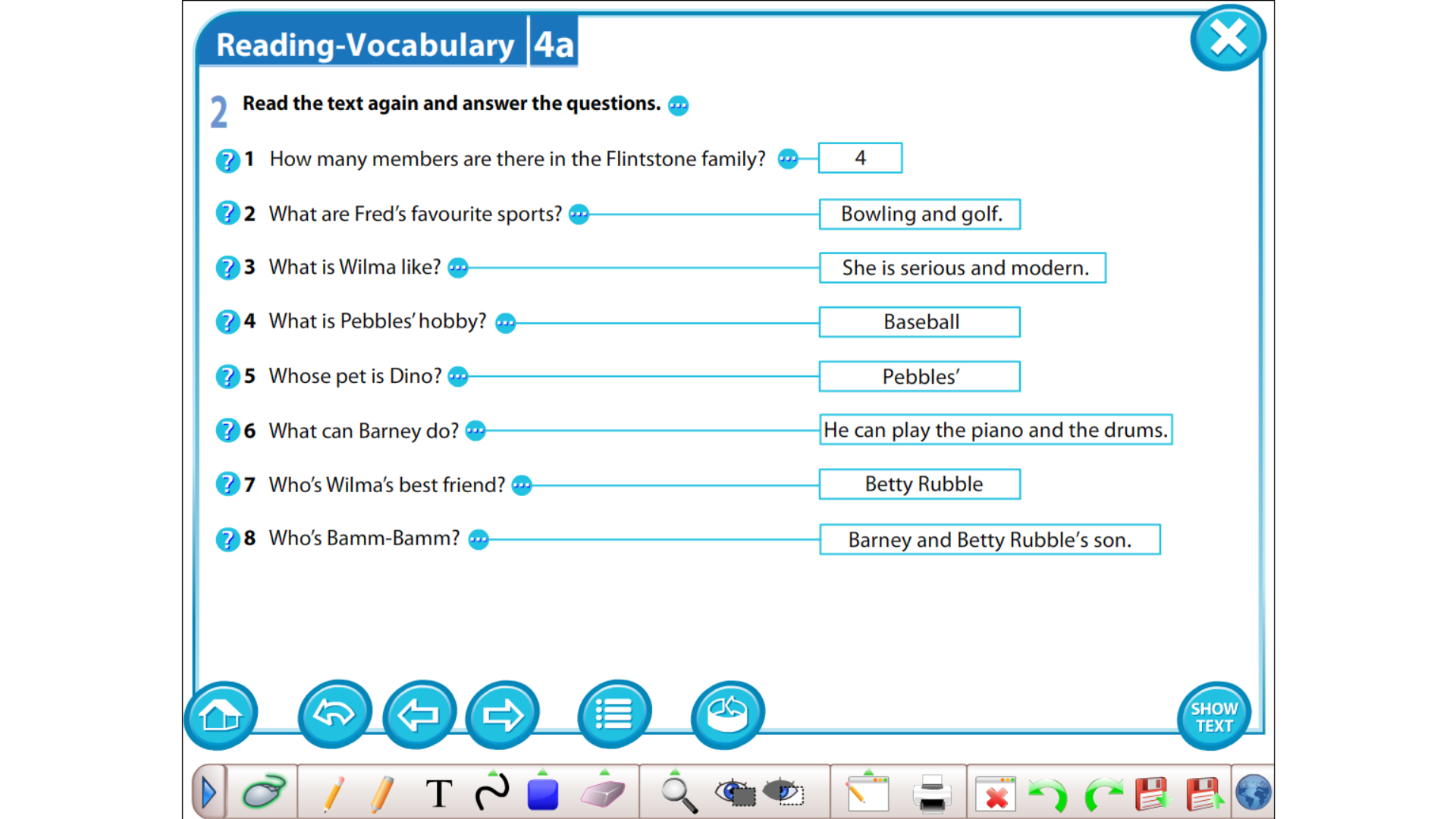 Wilma’s best friend is Betty Rubble.
He can play the piano and drums.
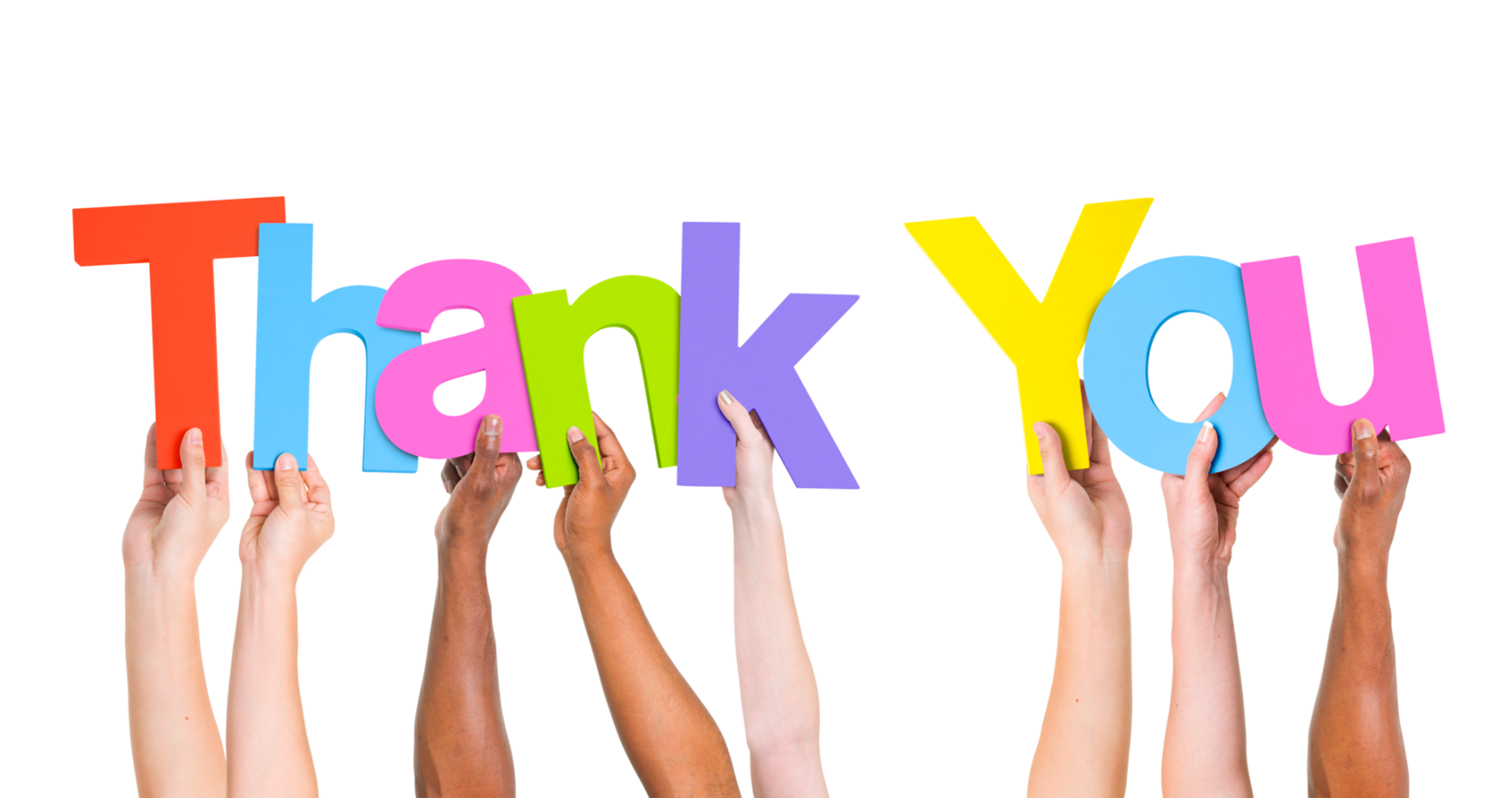 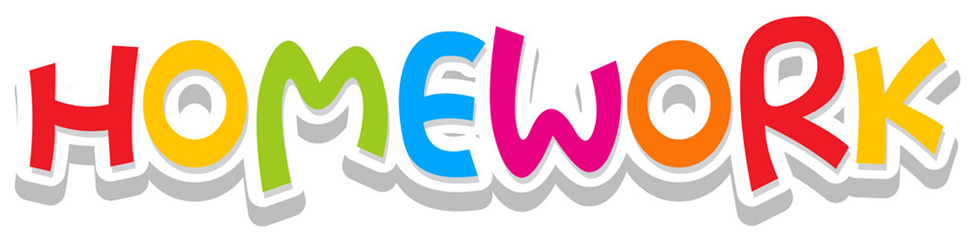 Monday 9th   September 2024

Read the text and answer the questions.
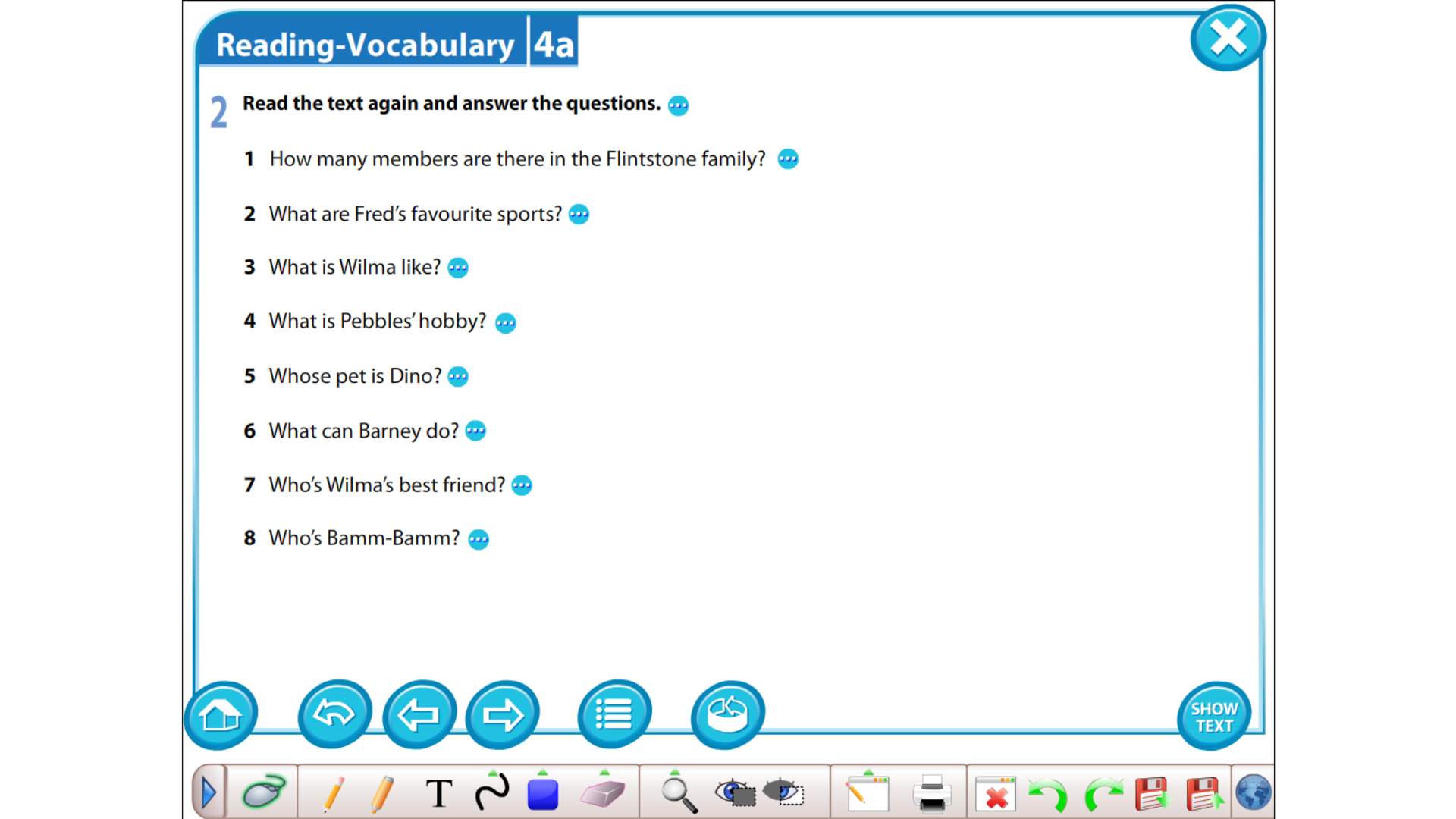 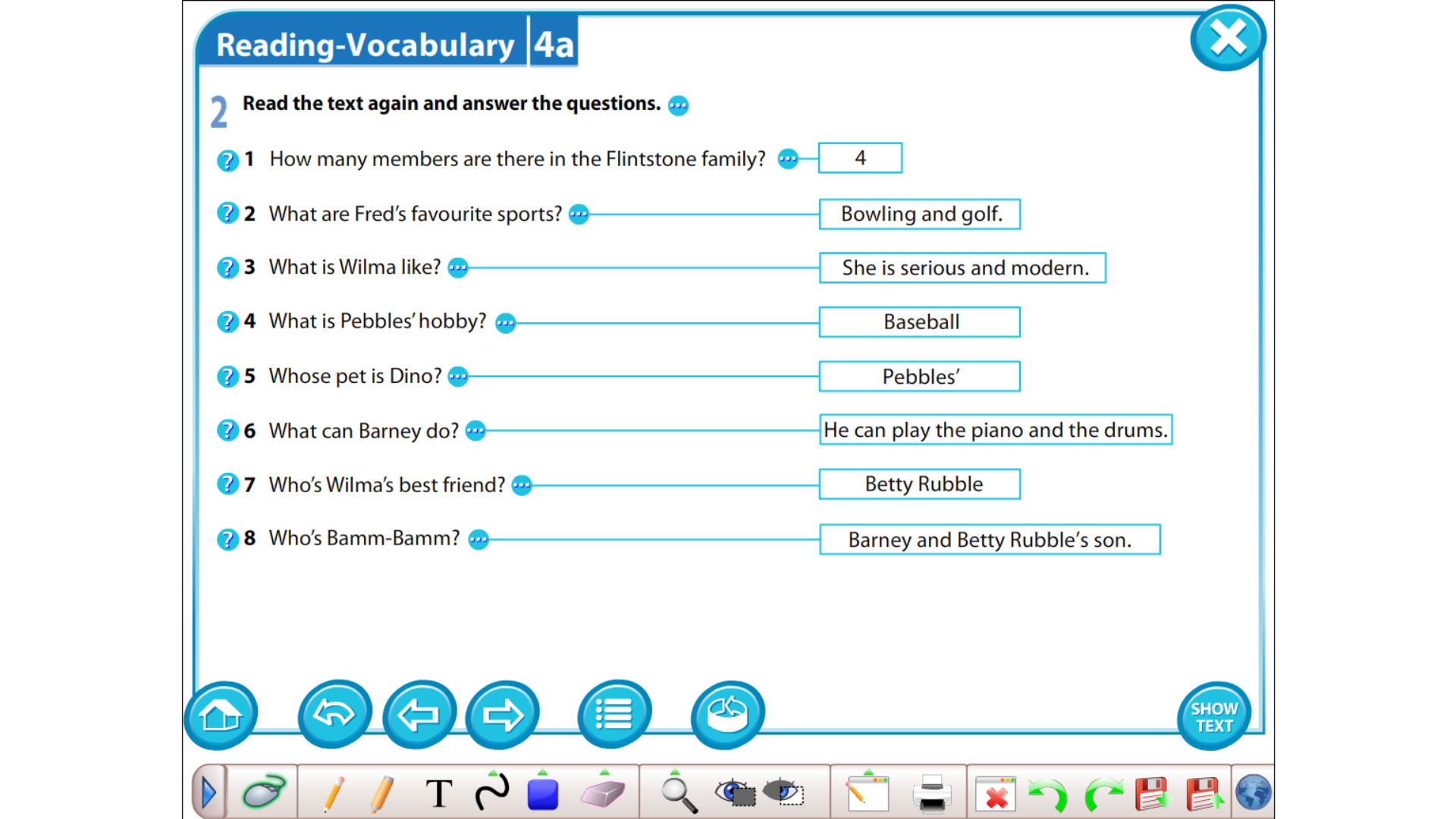 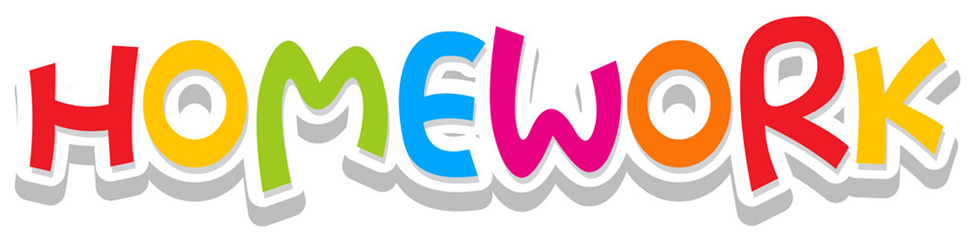 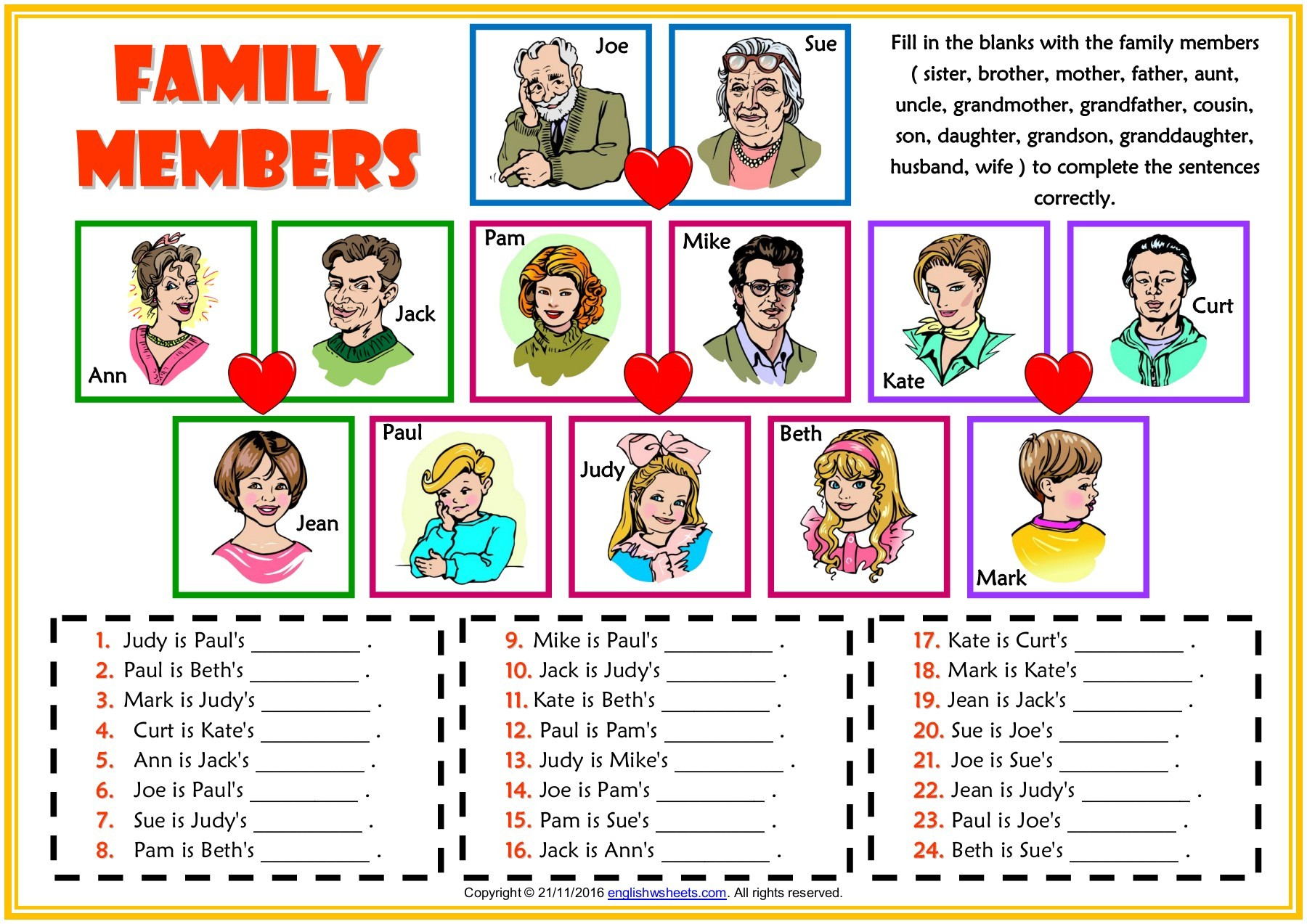 Monday 6th September 2021
Copy 1-24 in your notebook and fill in the blanks with the family members.
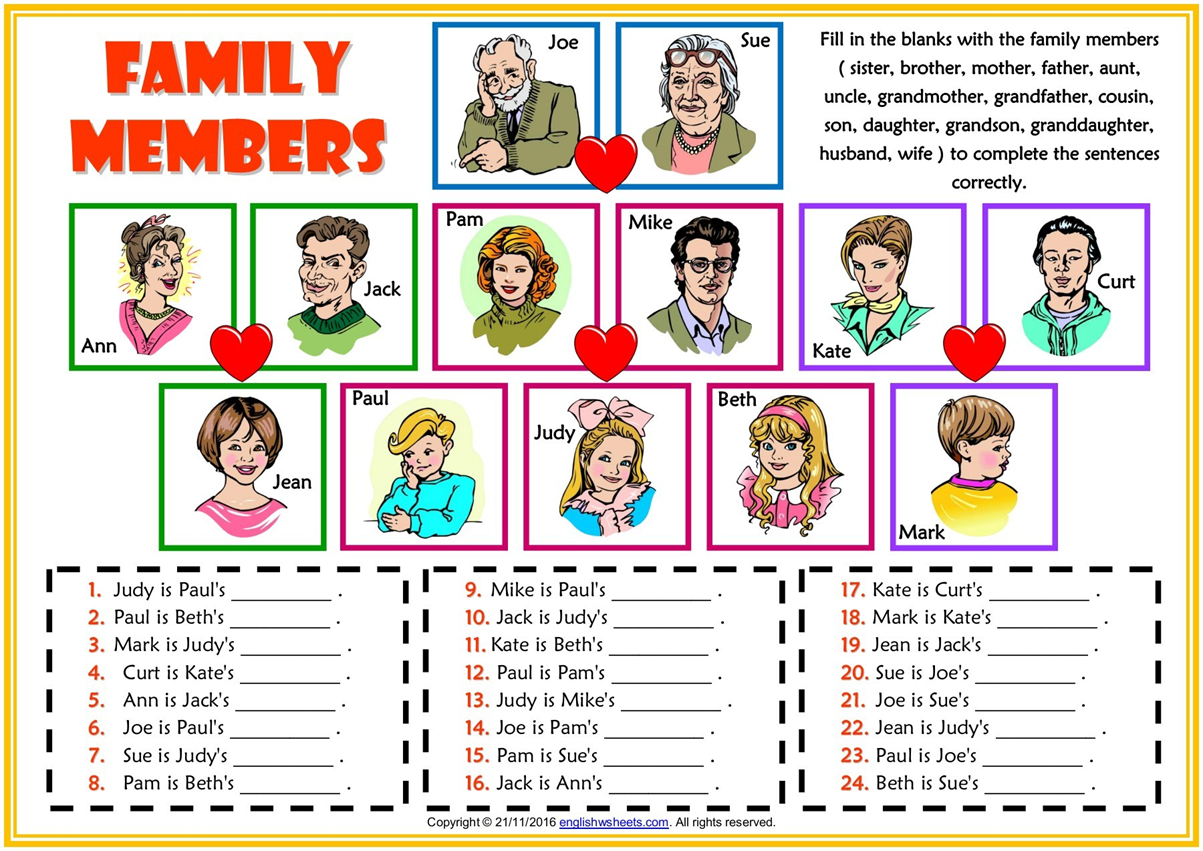 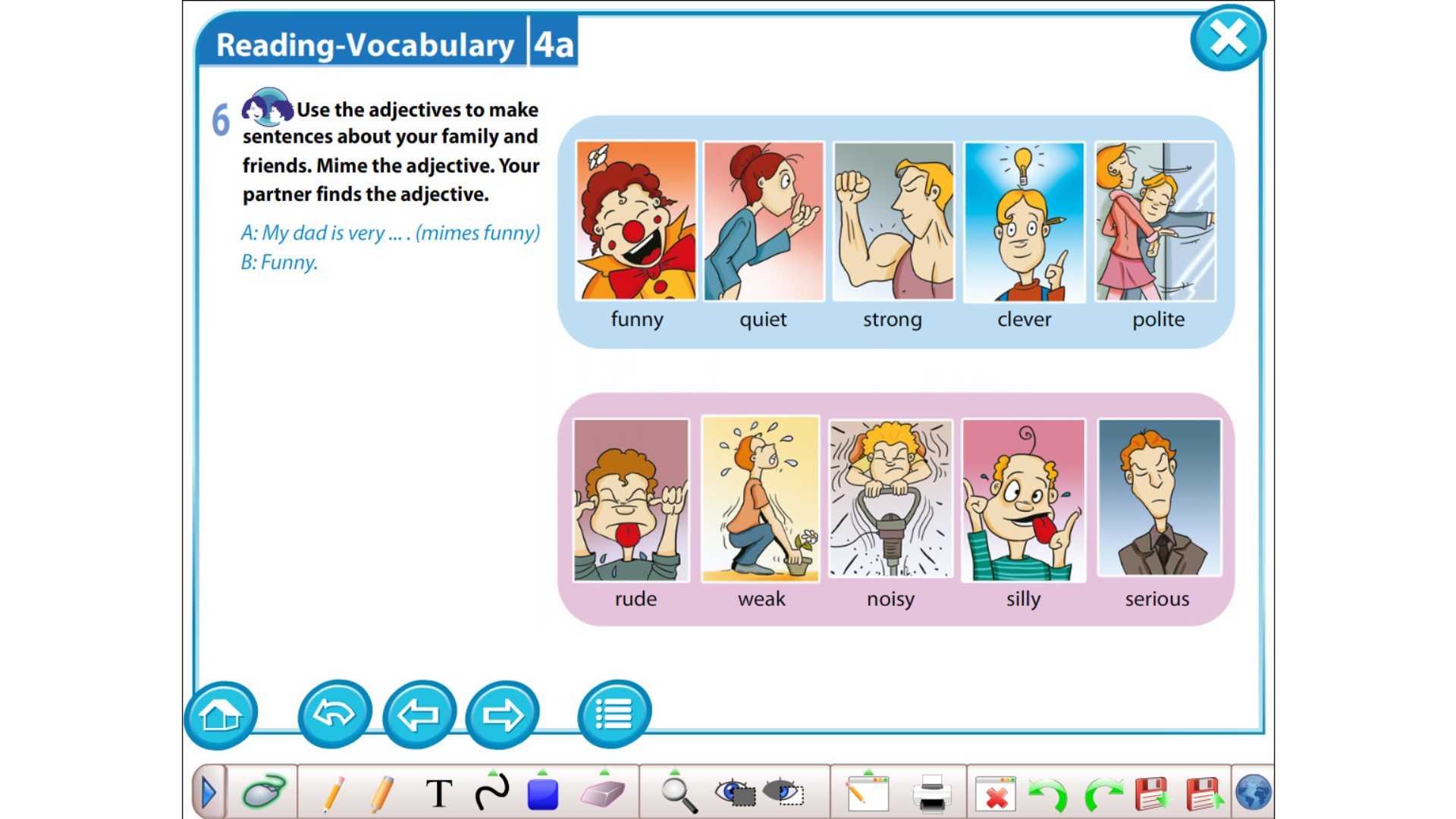 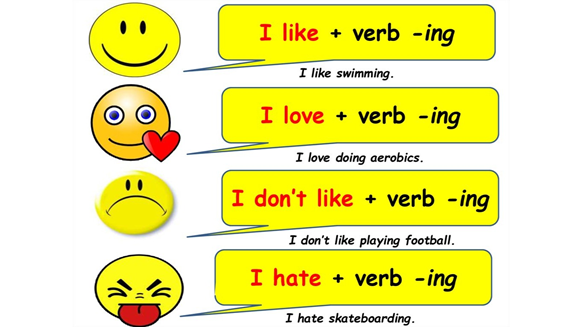